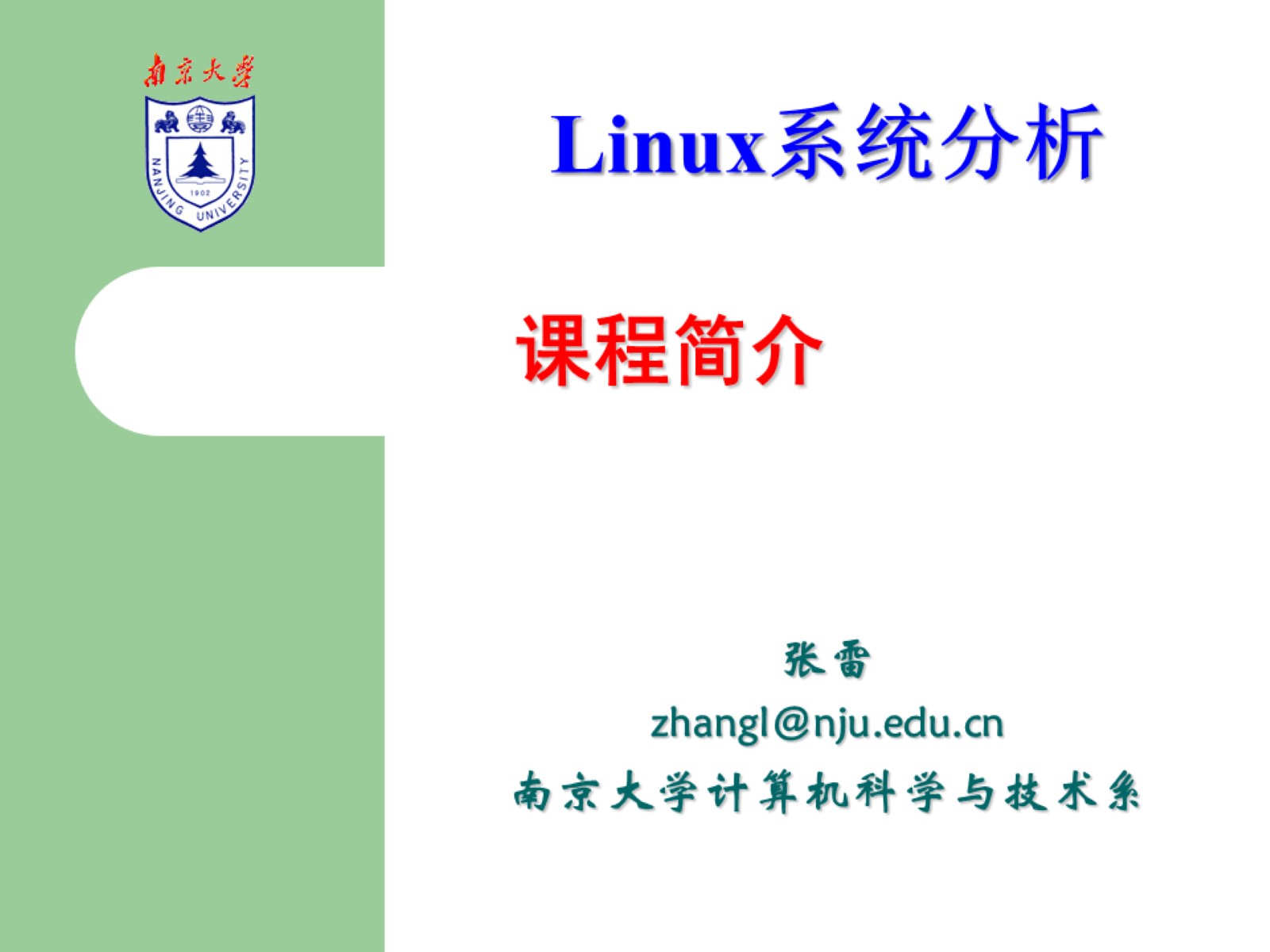 课程简介
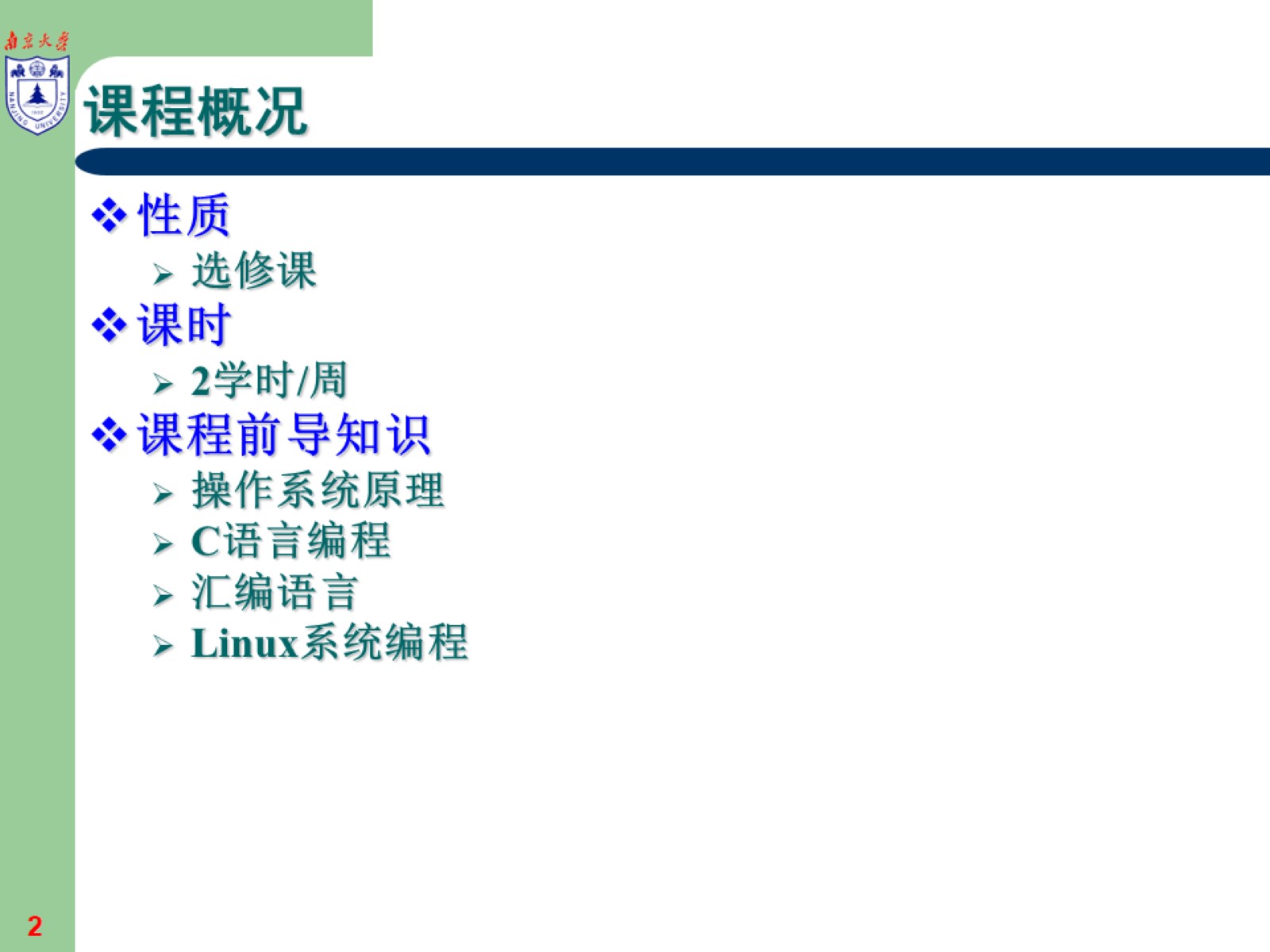 课程概况
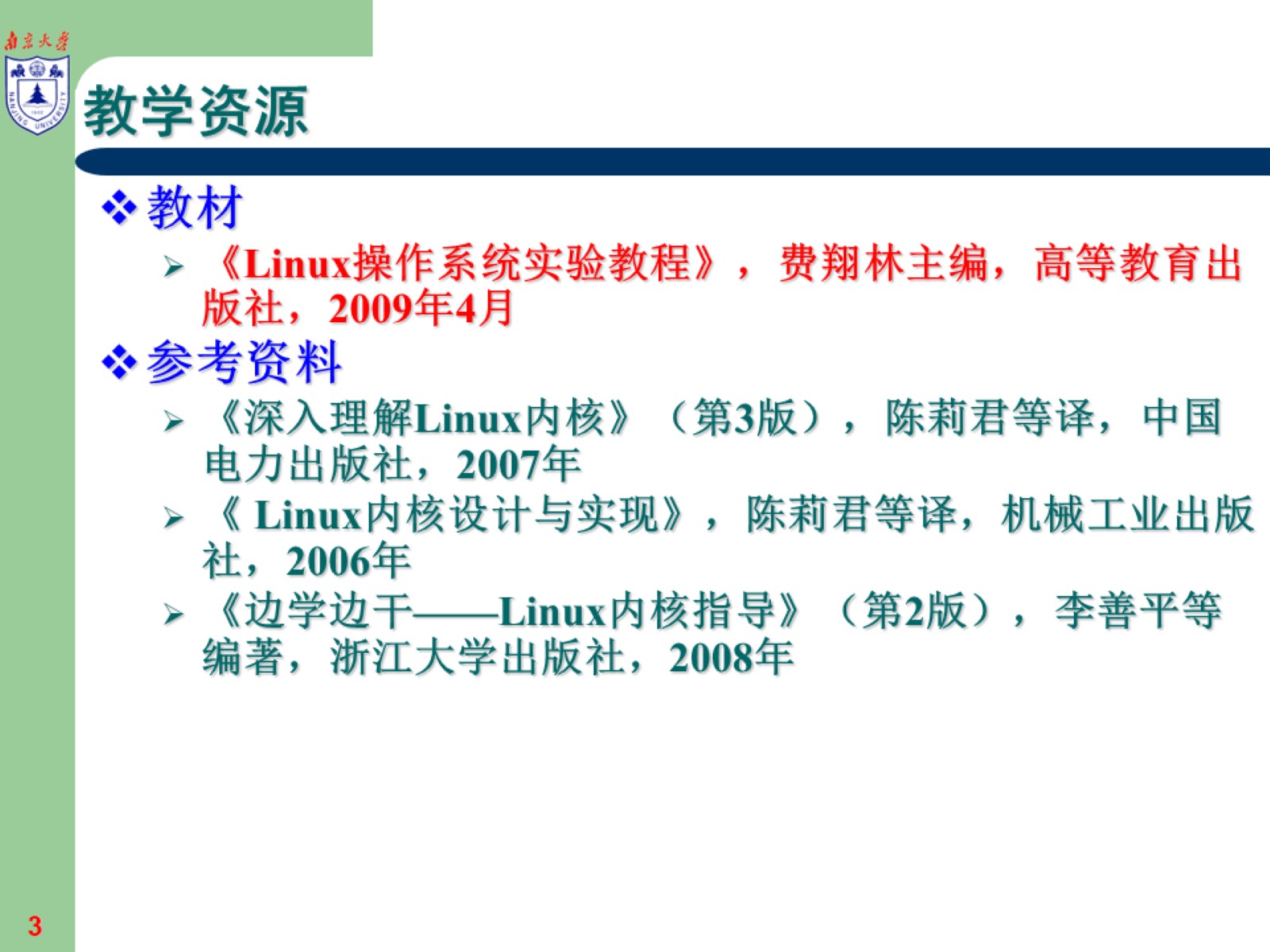 教学资源
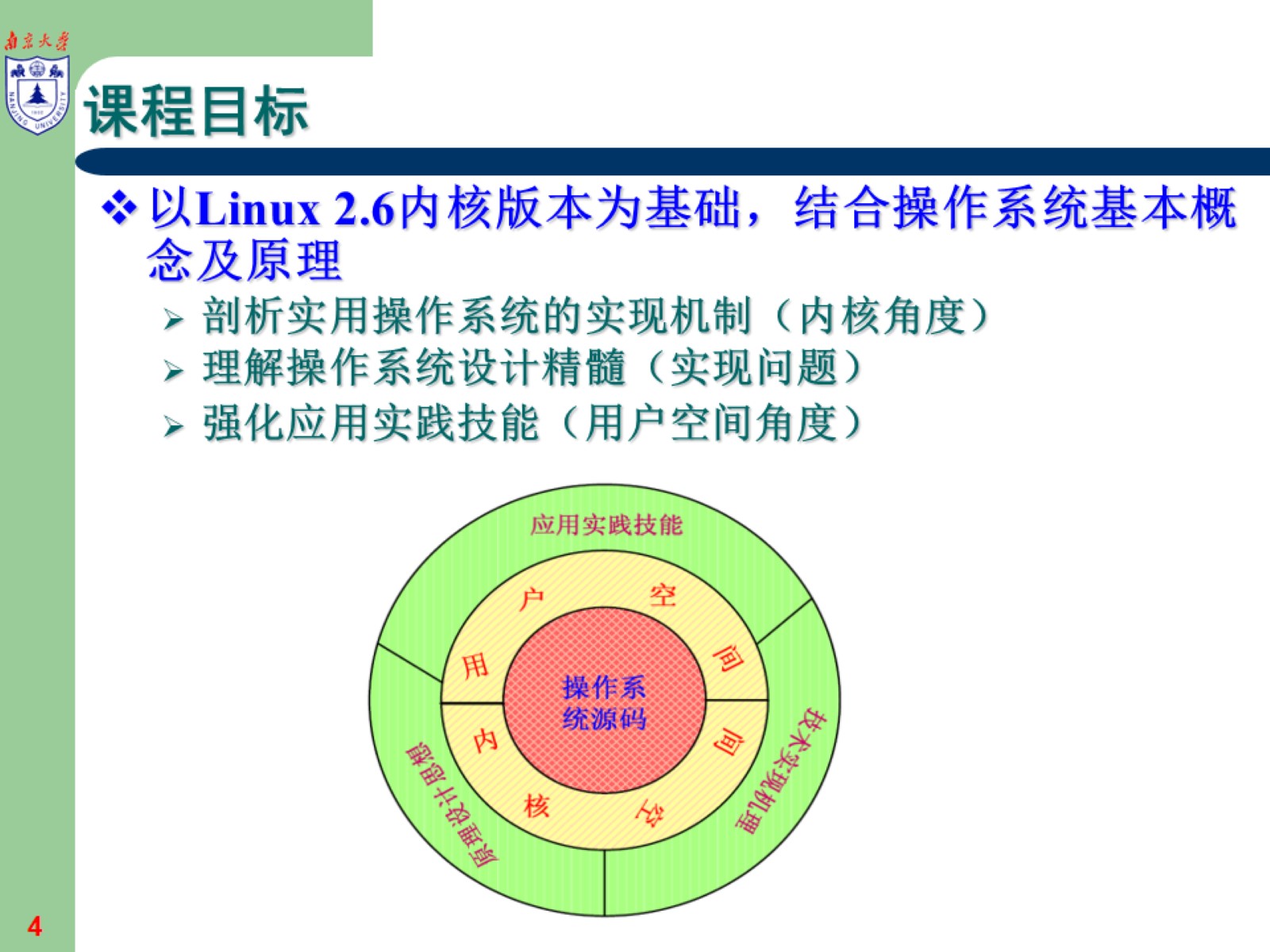 课程目标
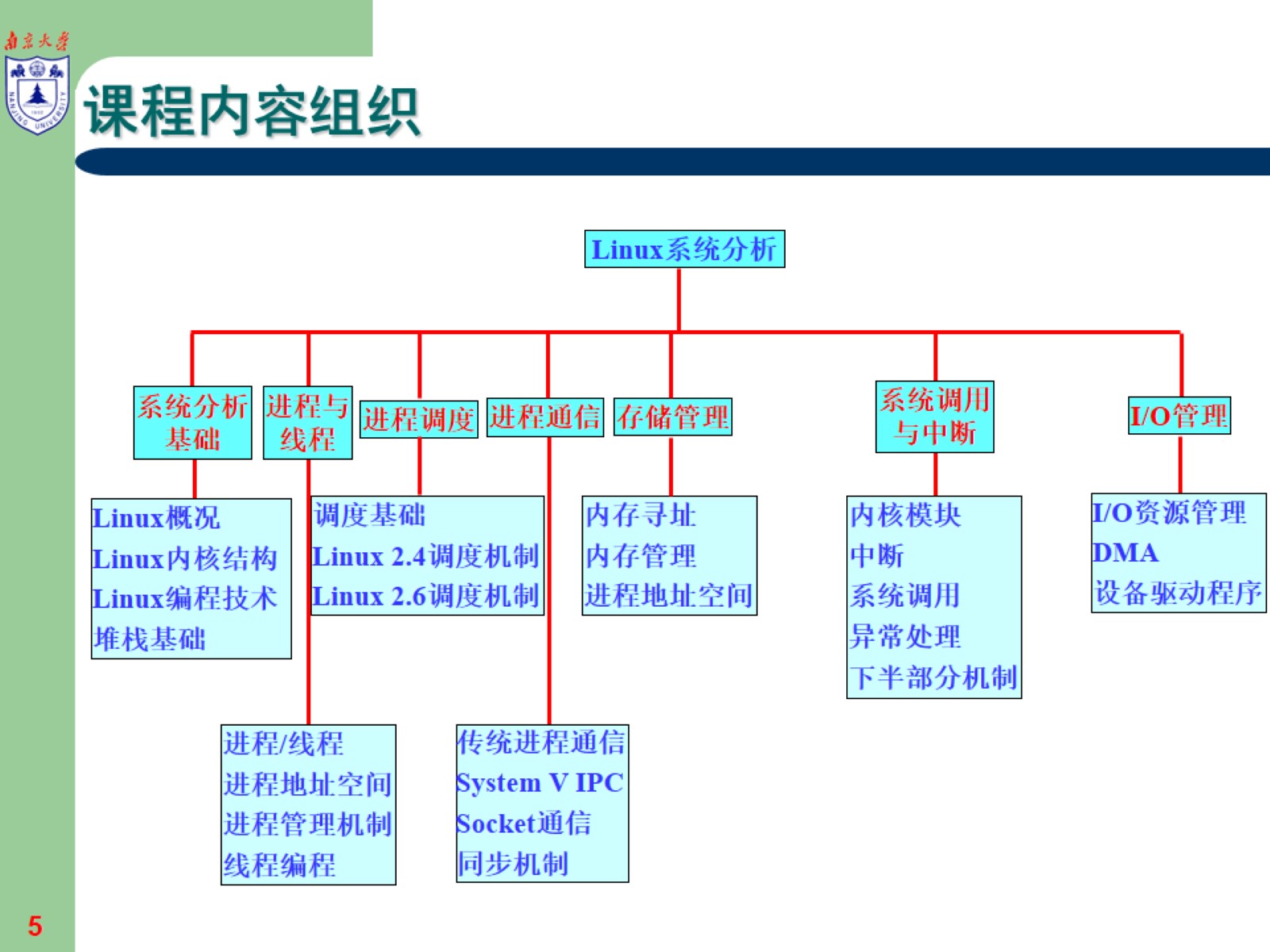 课程内容组织
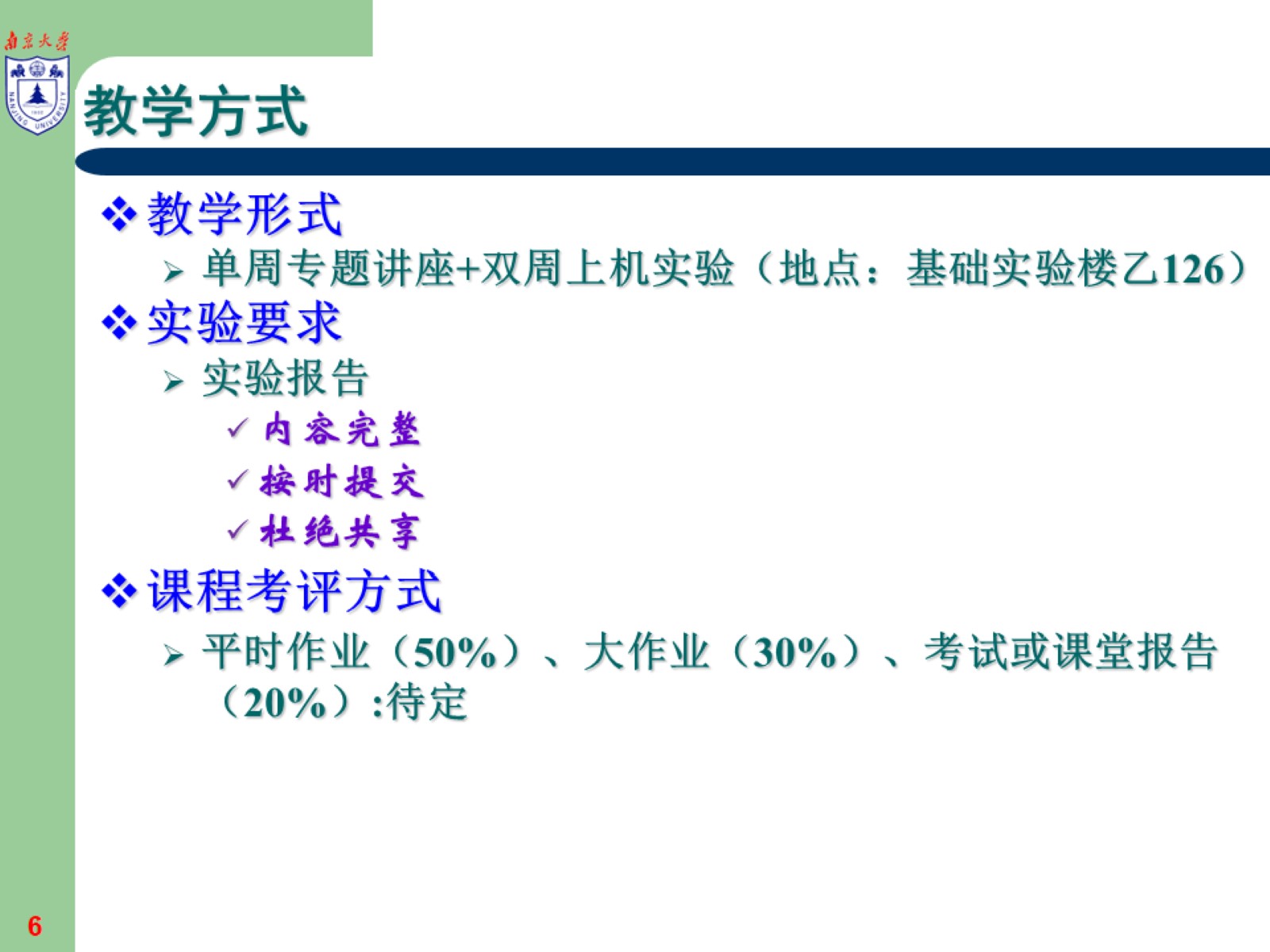 教学方式
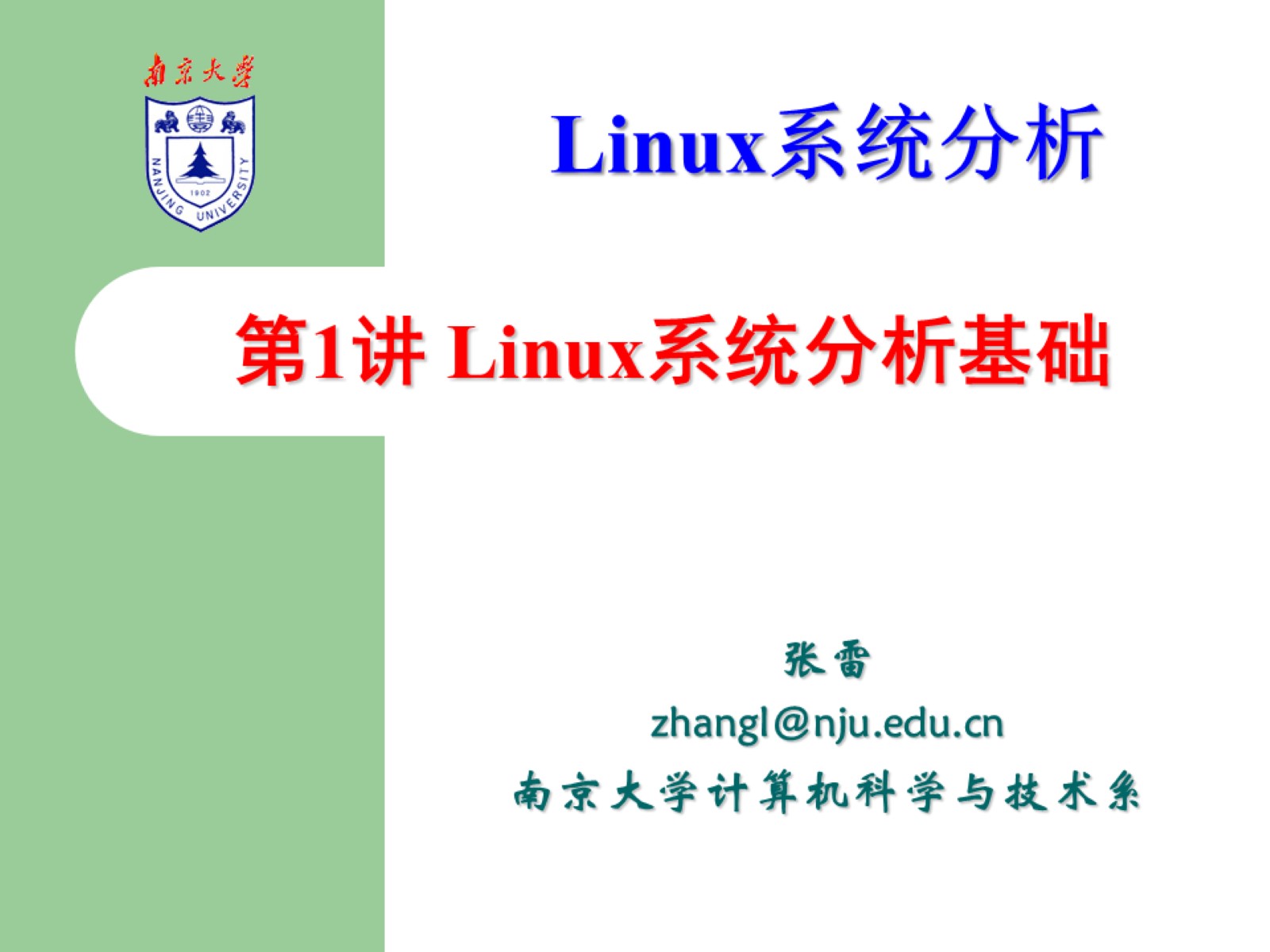 第1讲 Linux系统分析基础
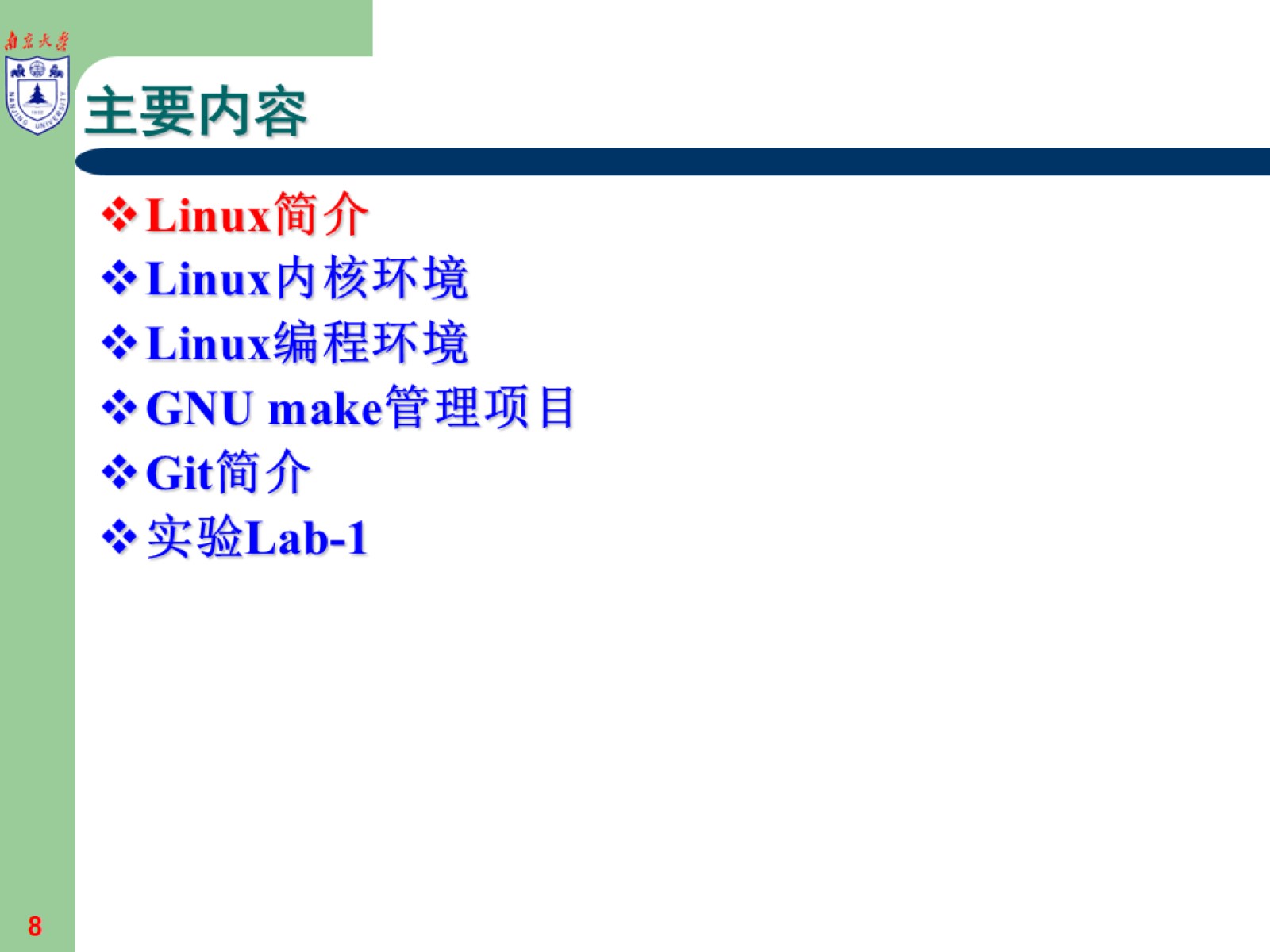 主要内容
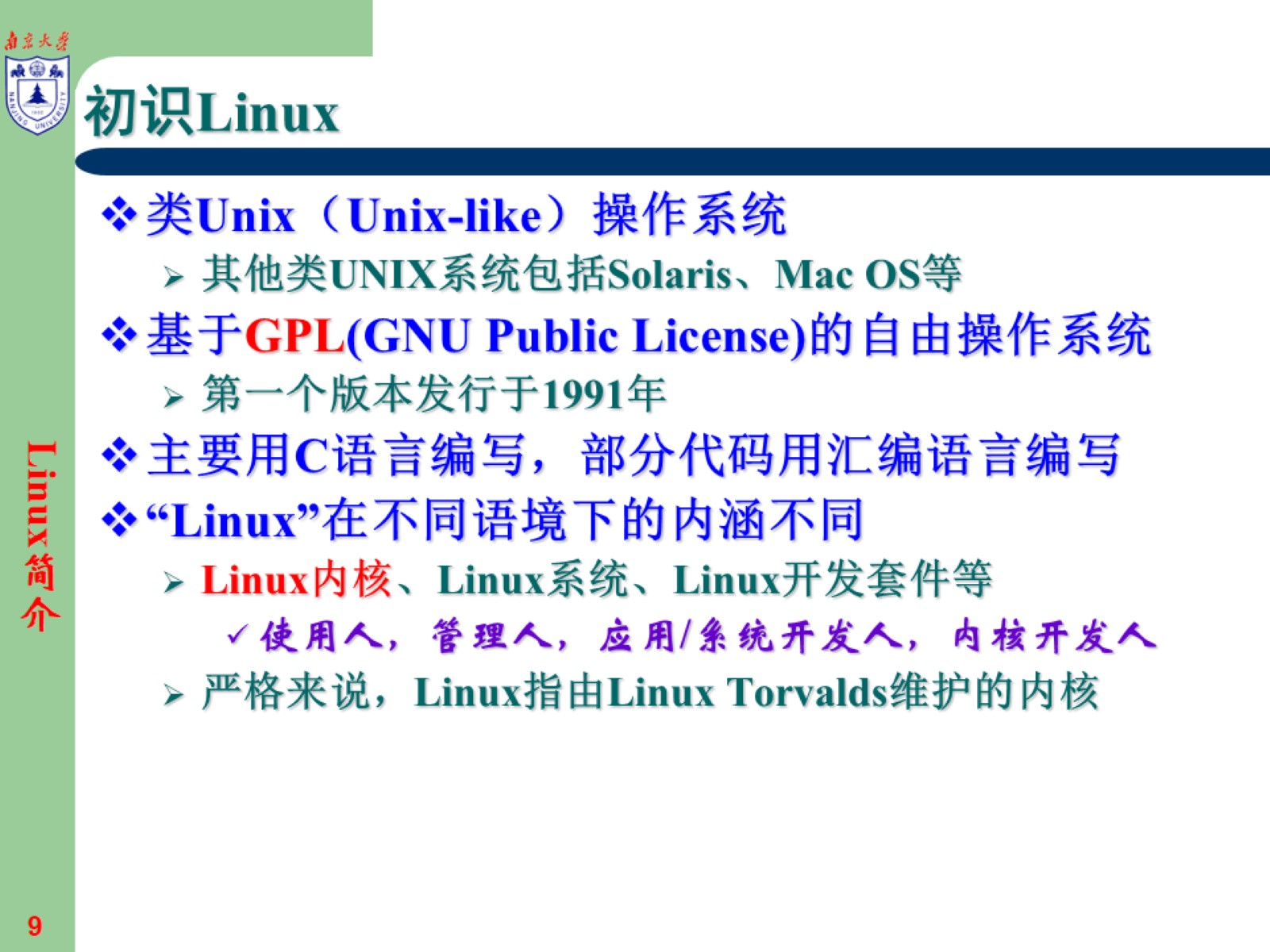 初识Linux
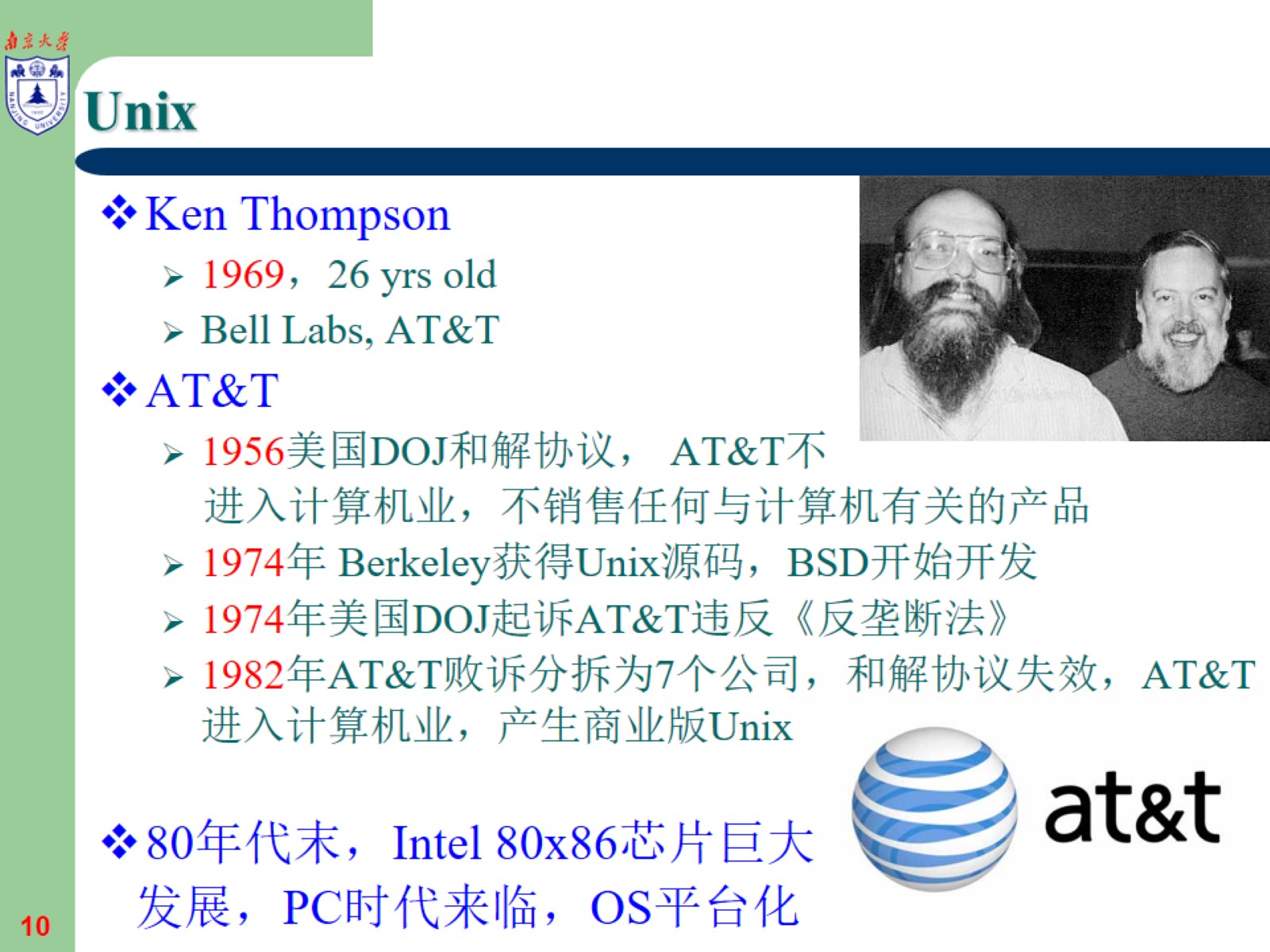 Unix
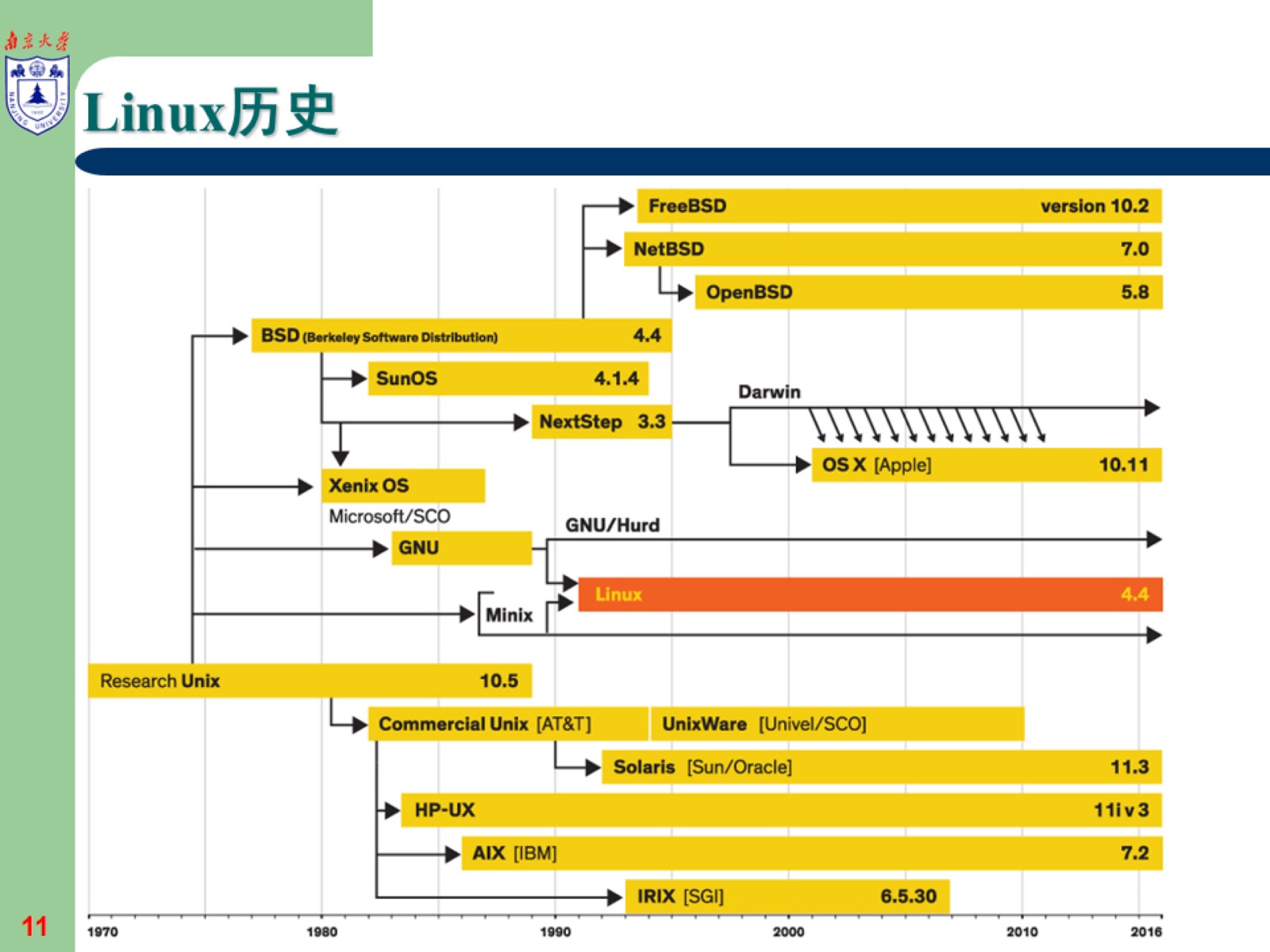 Linux历史
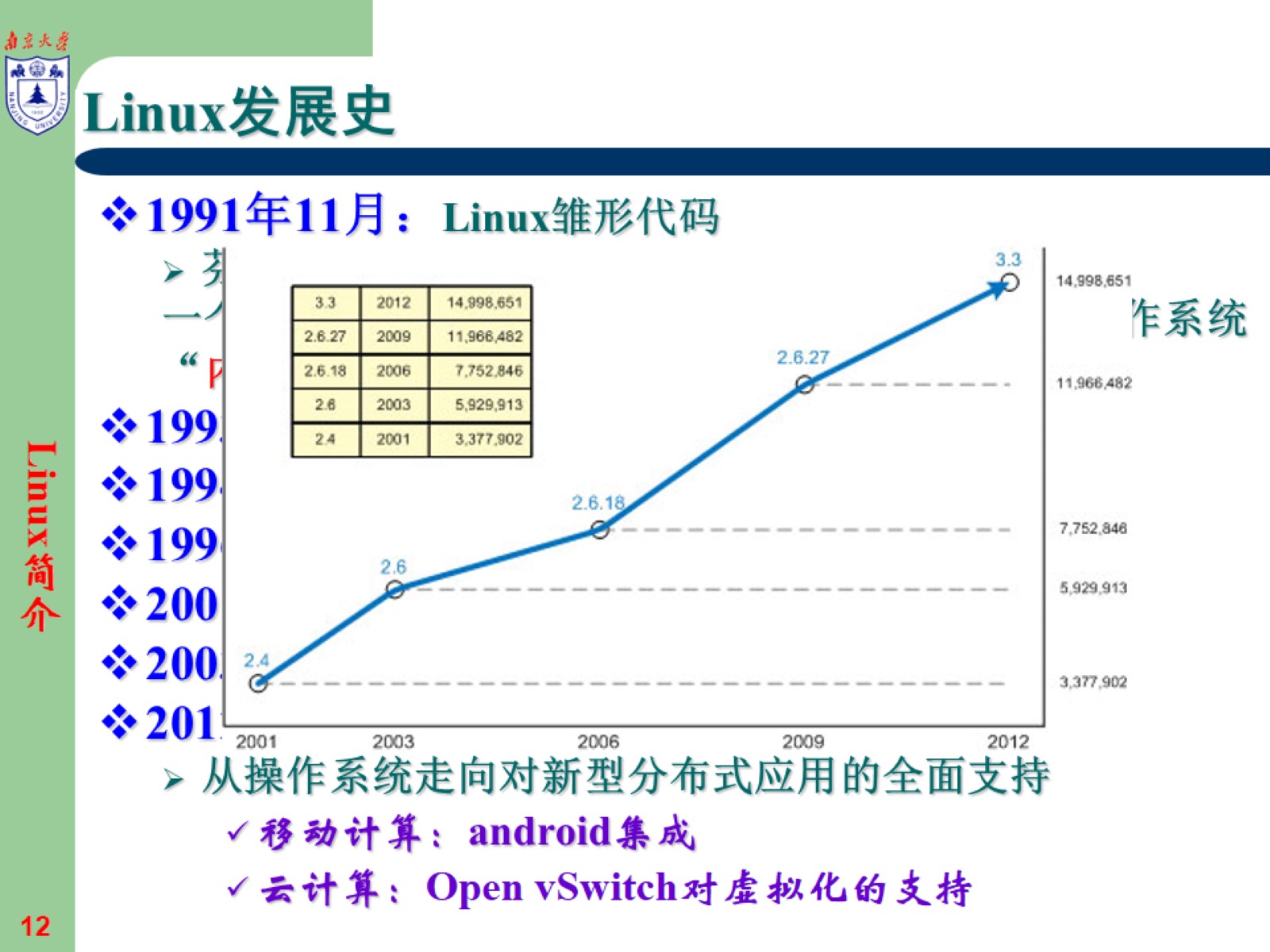 Linux发展史
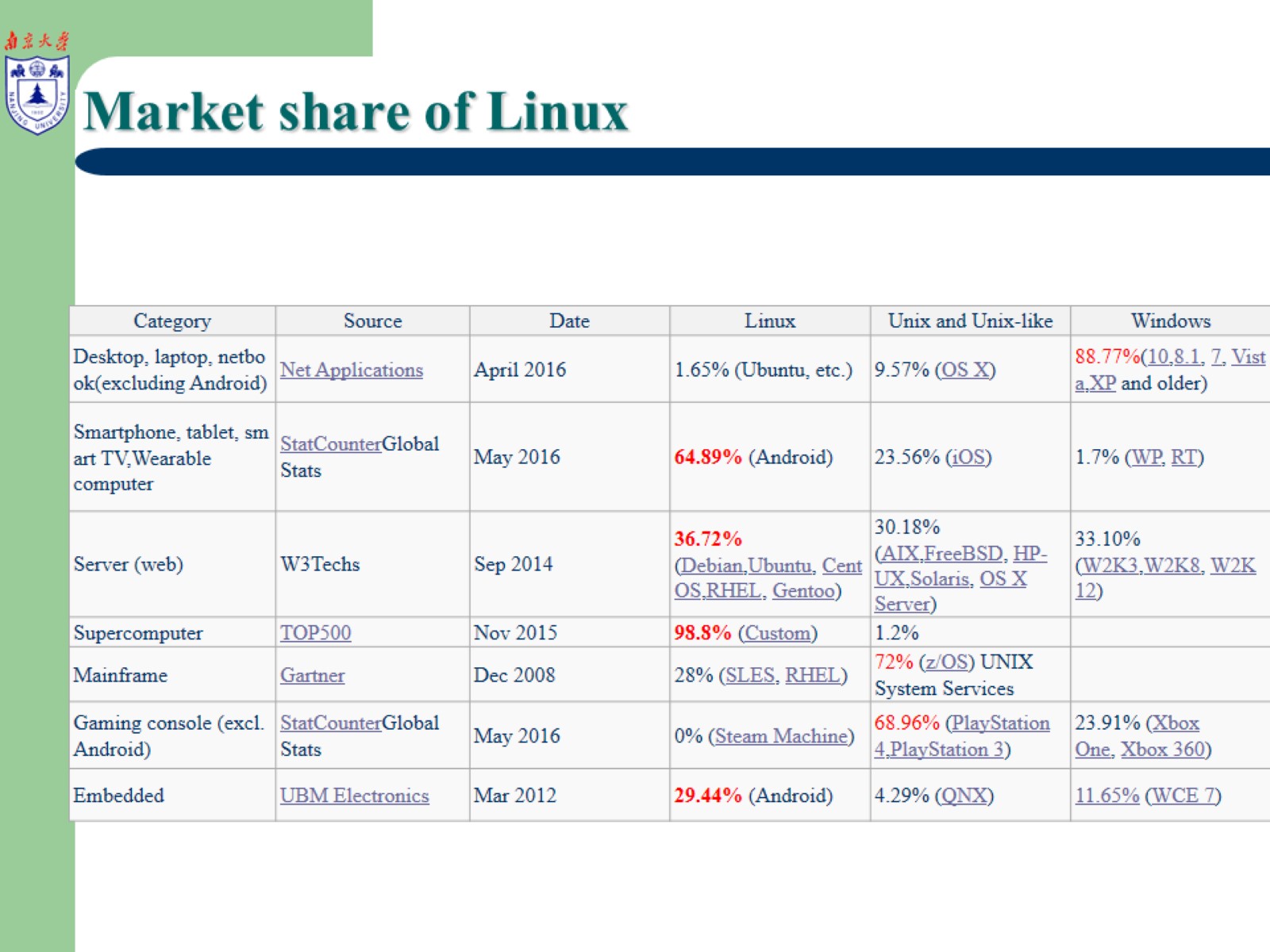 Market share of Linux
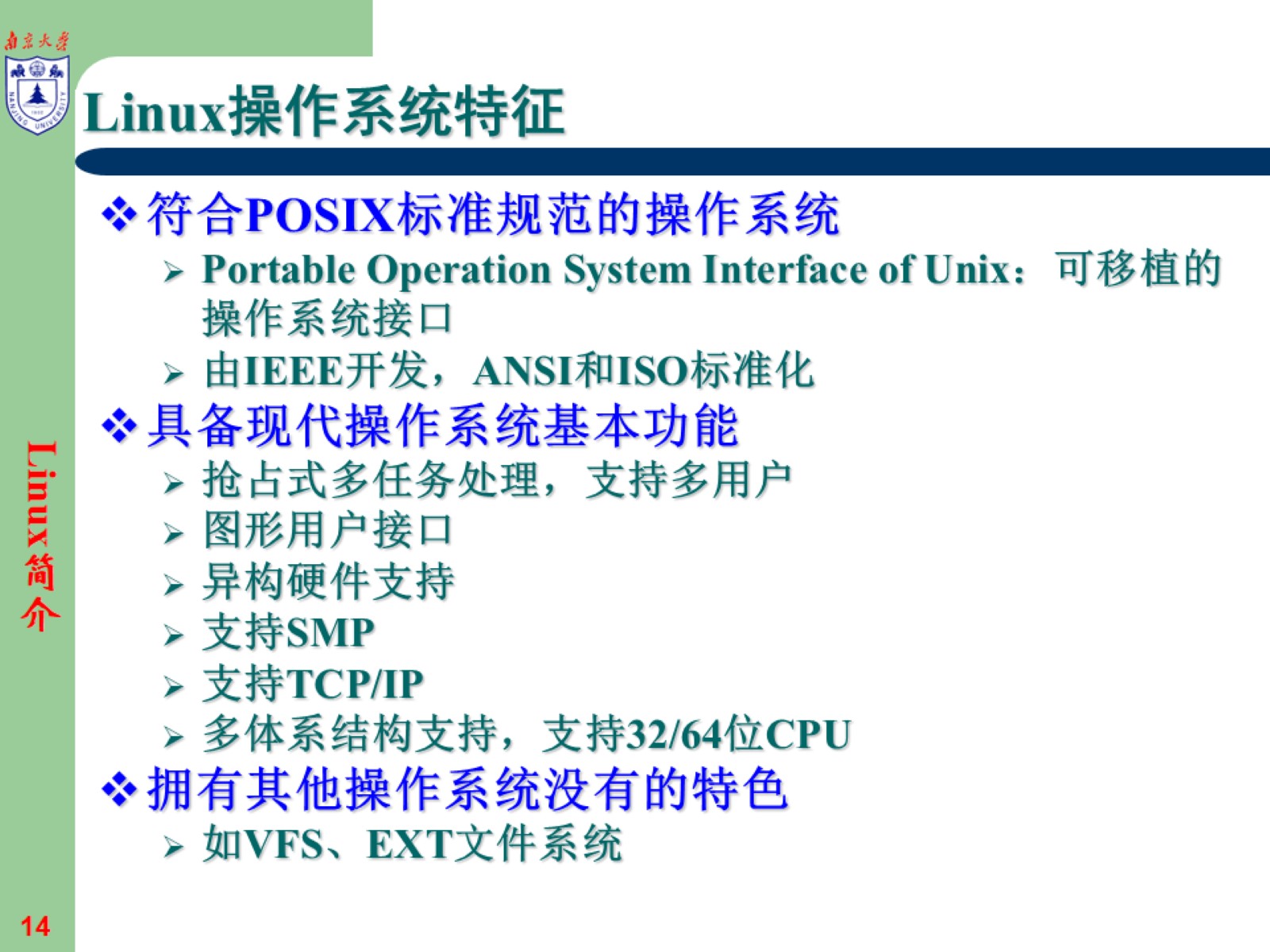 Linux操作系统特征
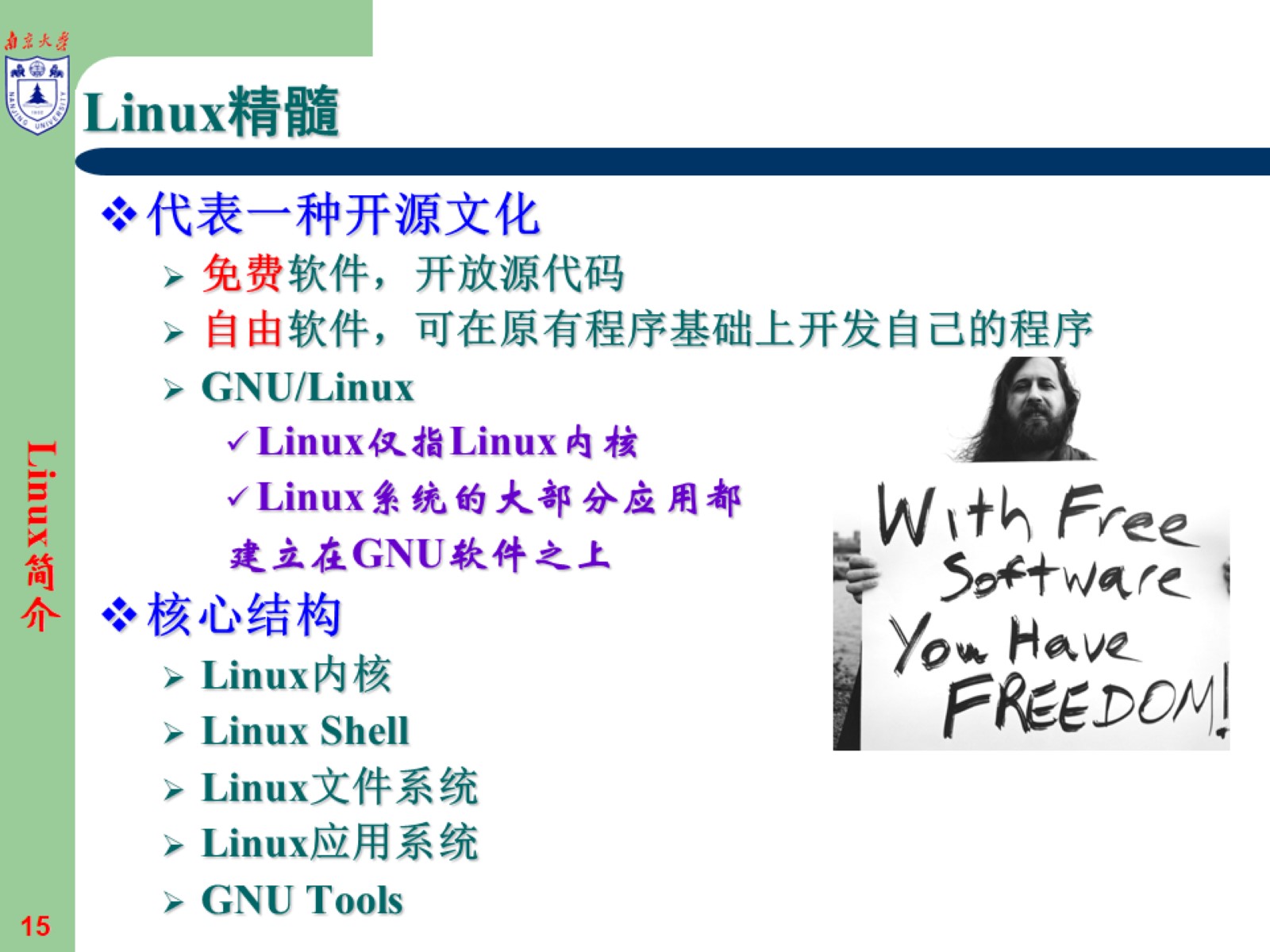 Linux精髓
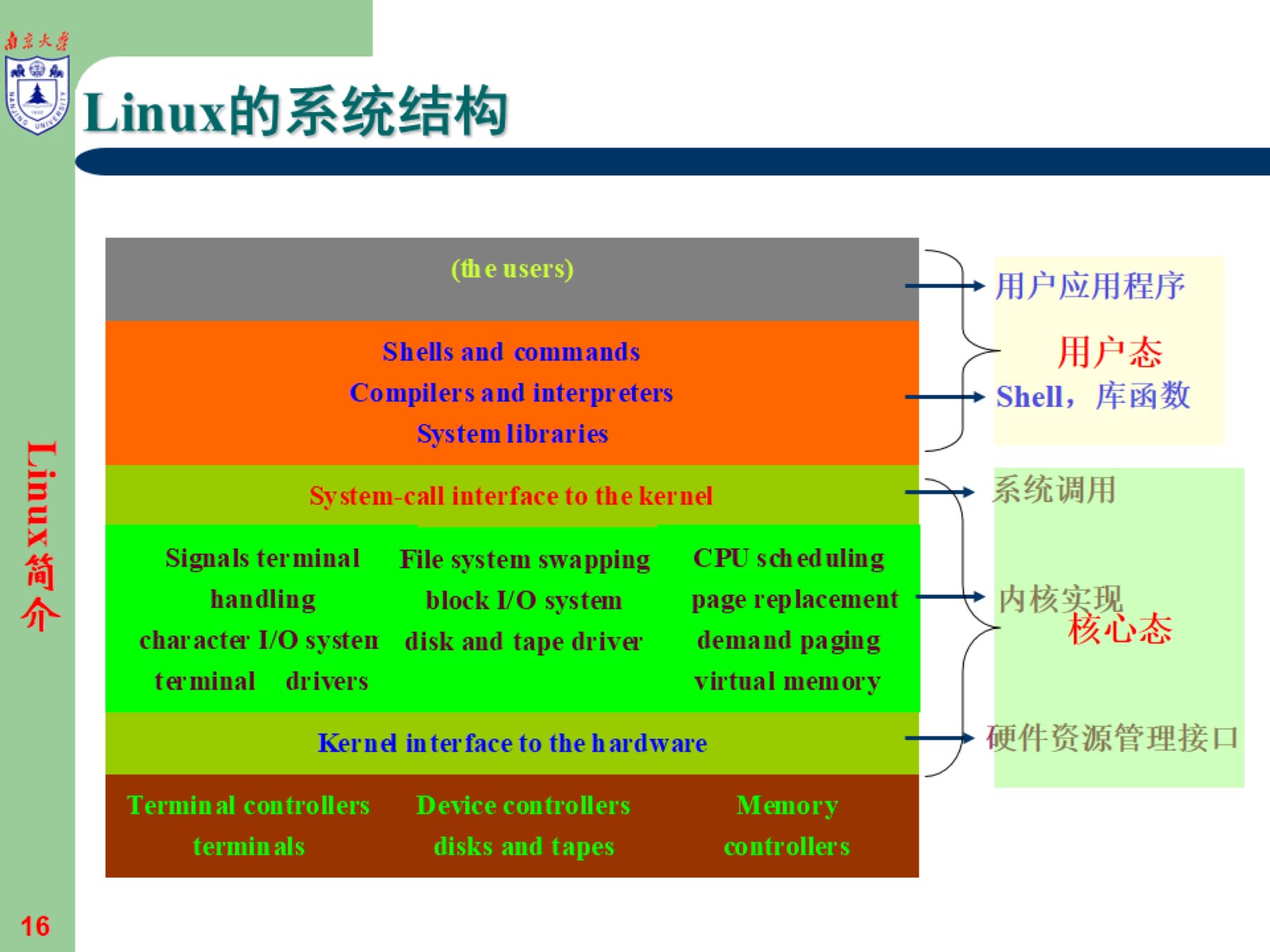 Linux的系统结构
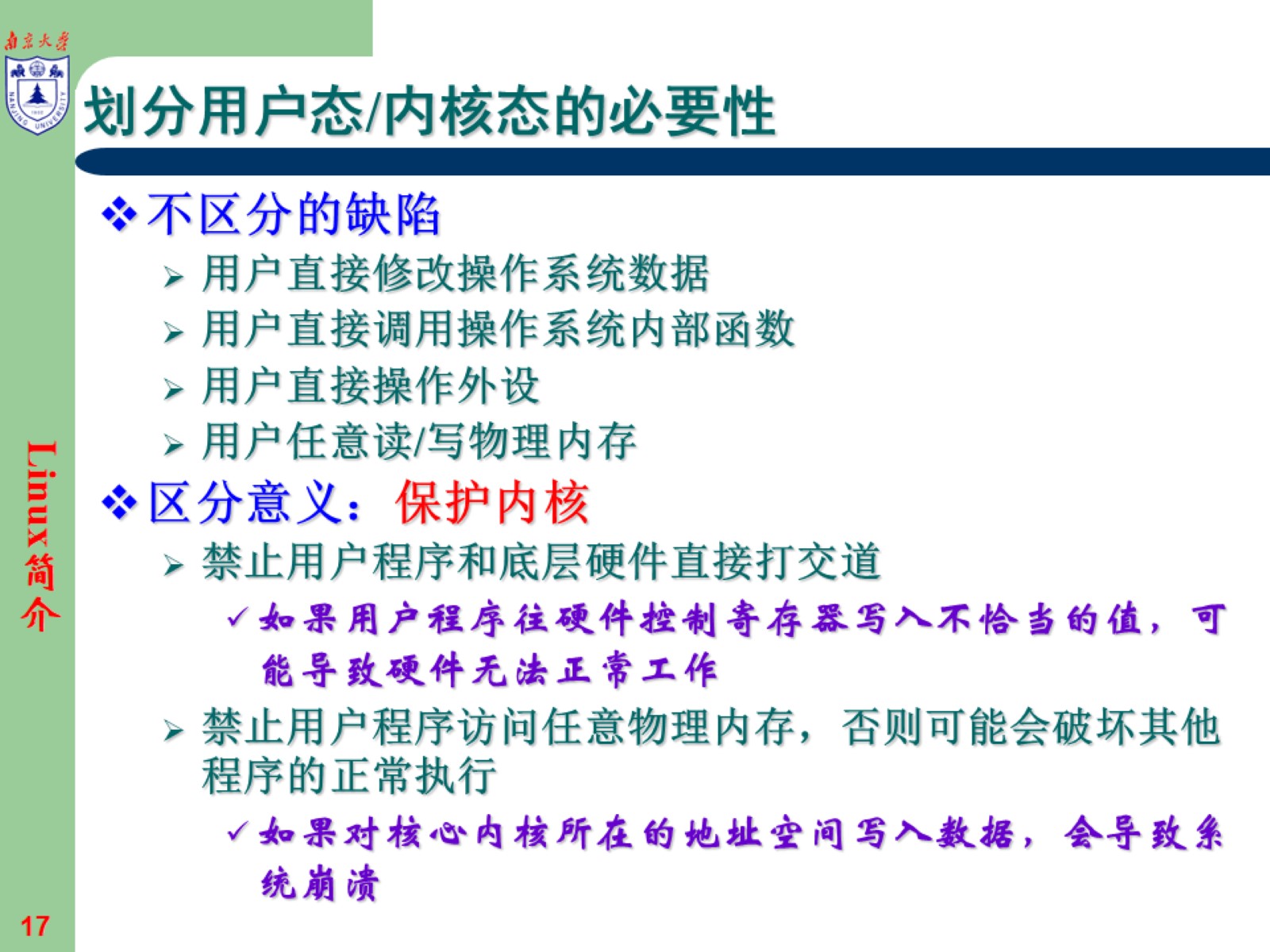 划分用户态/内核态的必要性
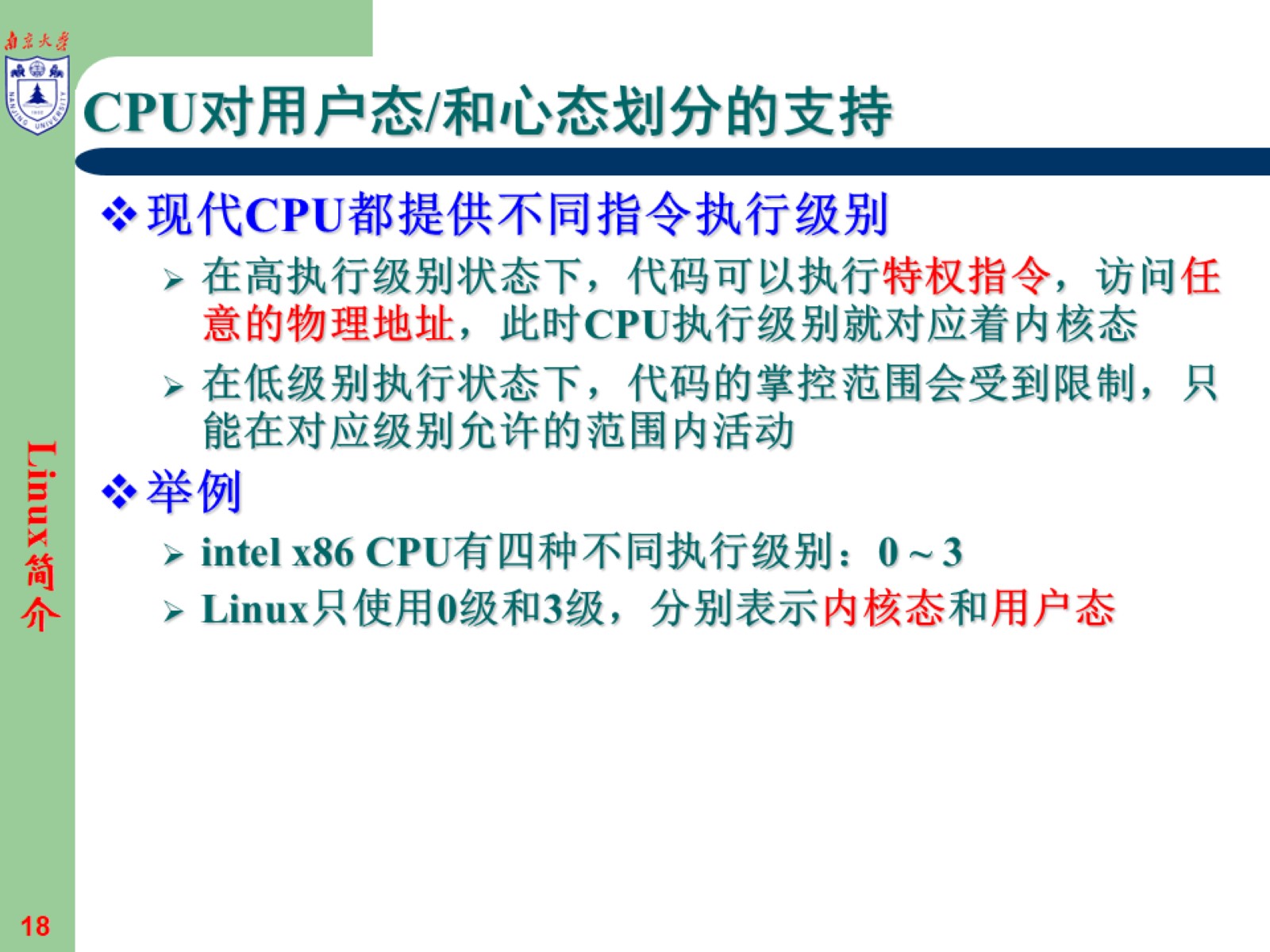 CPU对用户态/和心态划分的支持
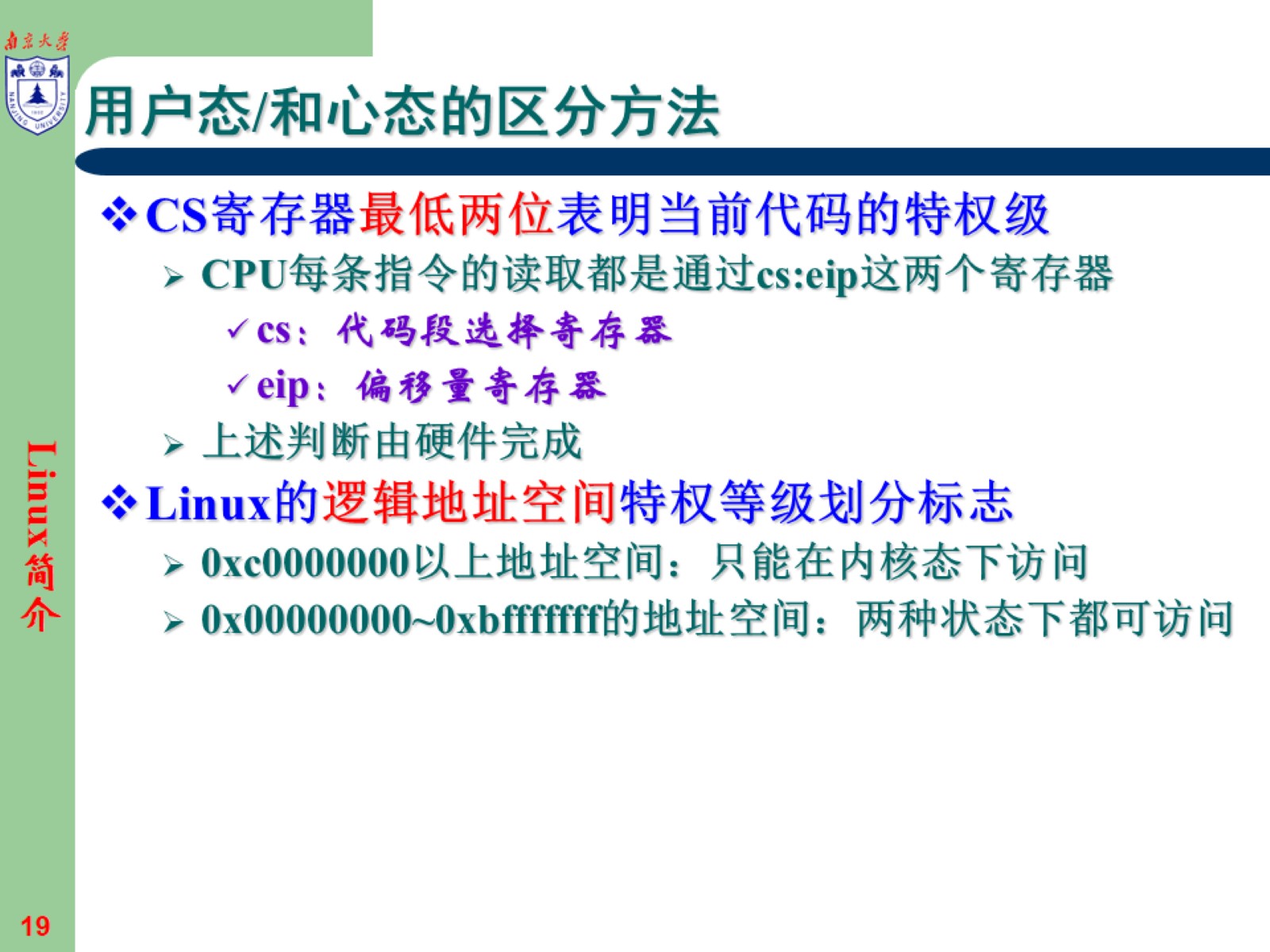 用户态/和心态的区分方法
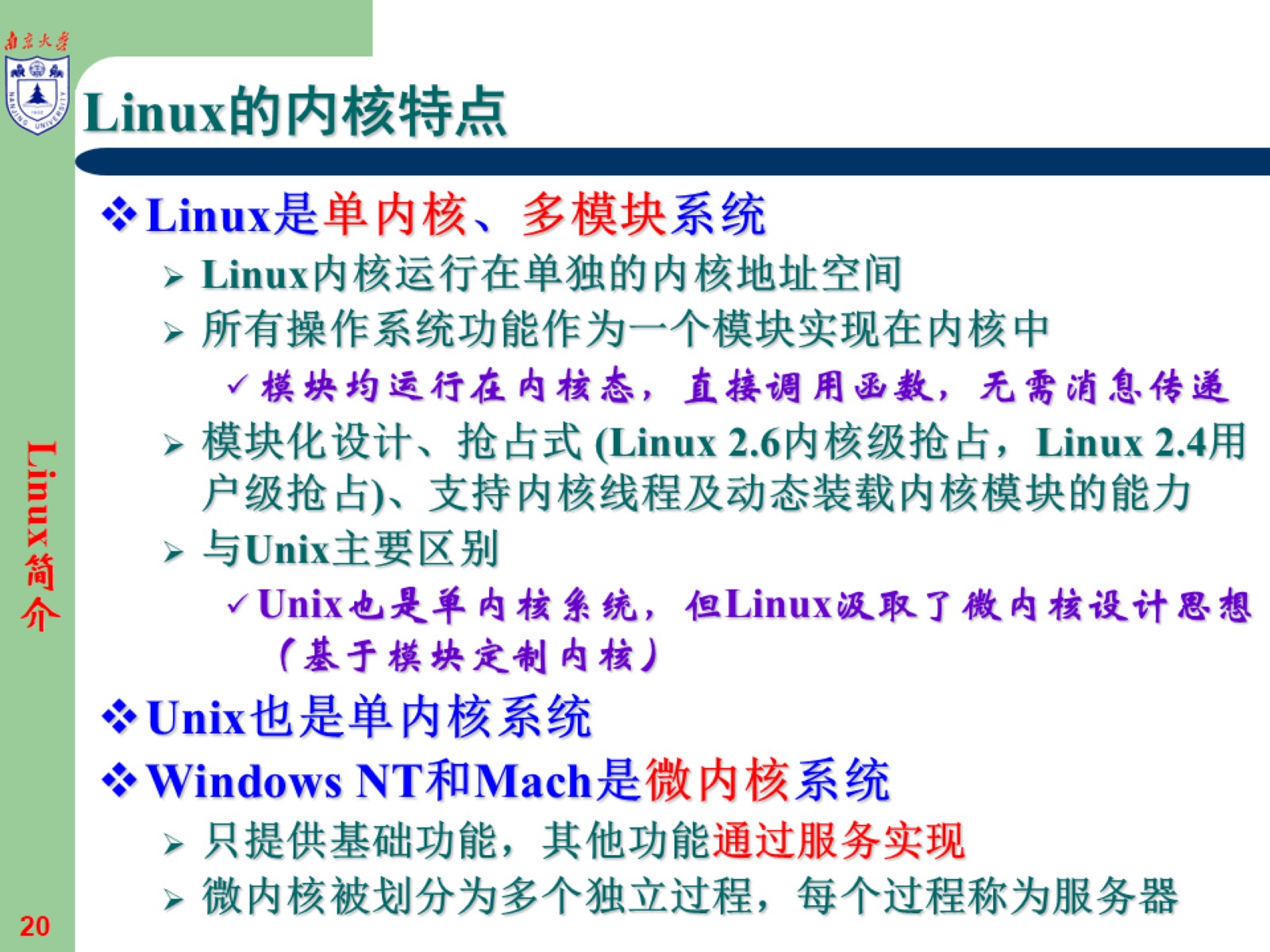 Linux的内核特点
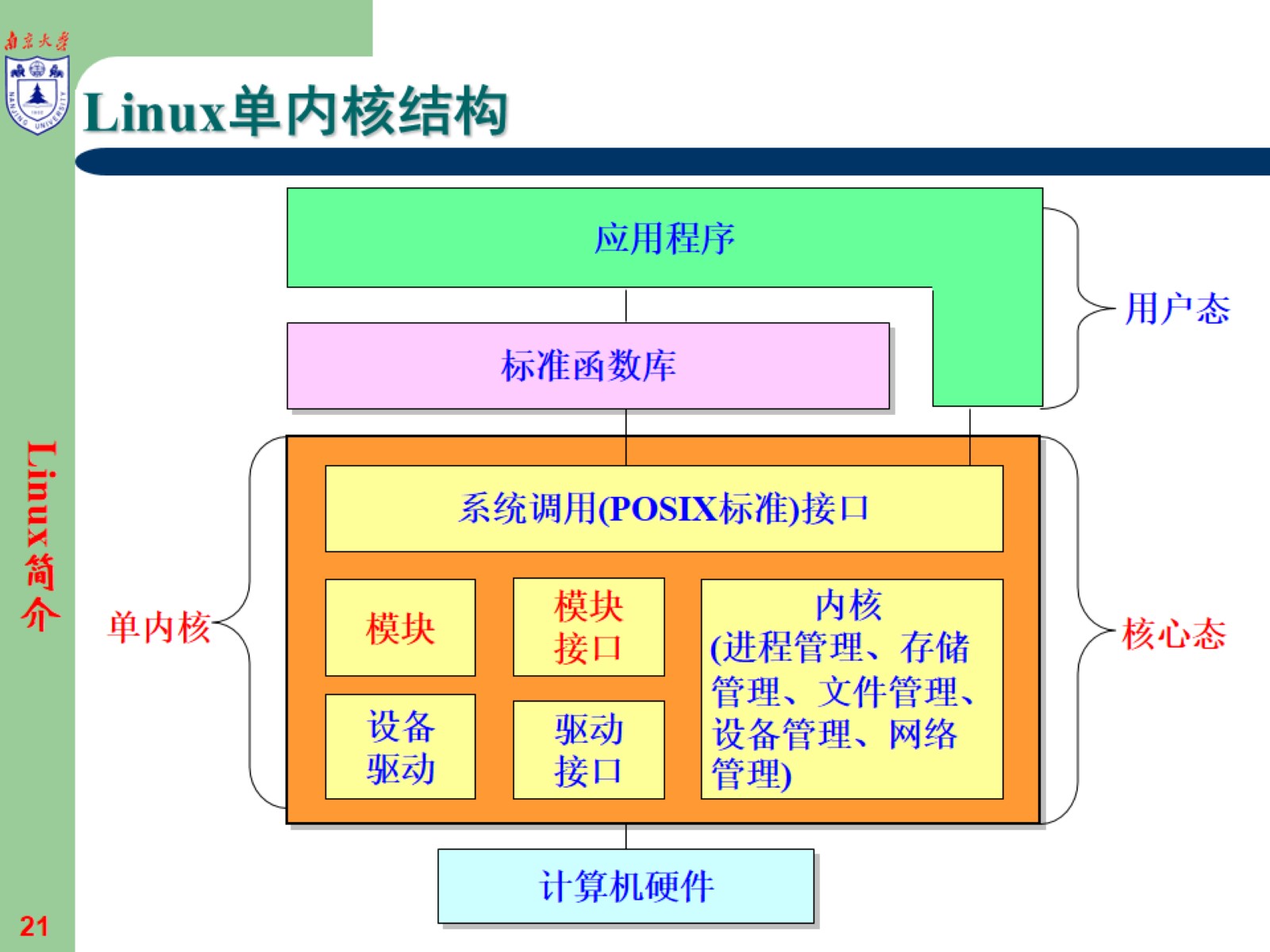 Linux单内核结构
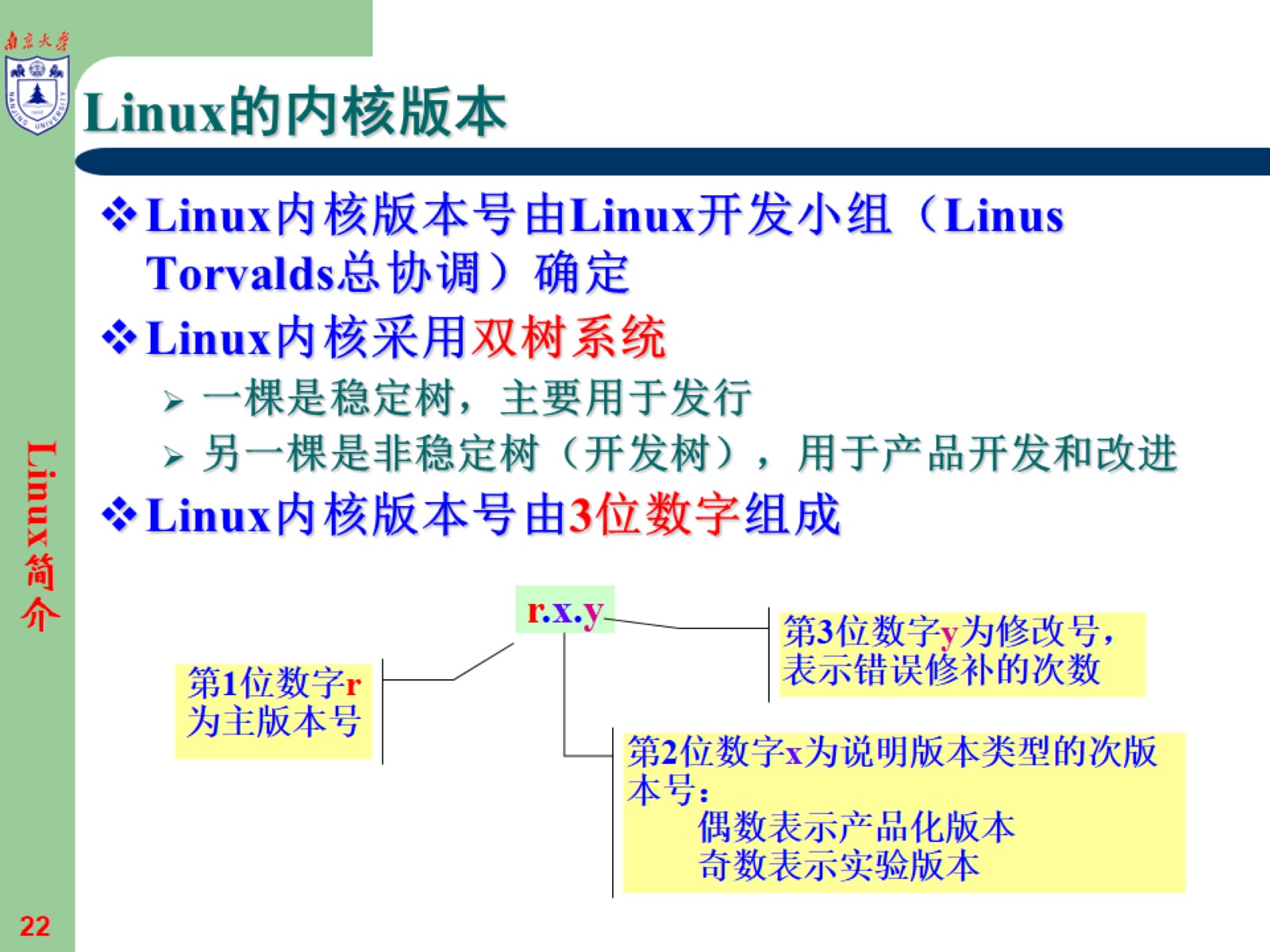 Linux的内核版本
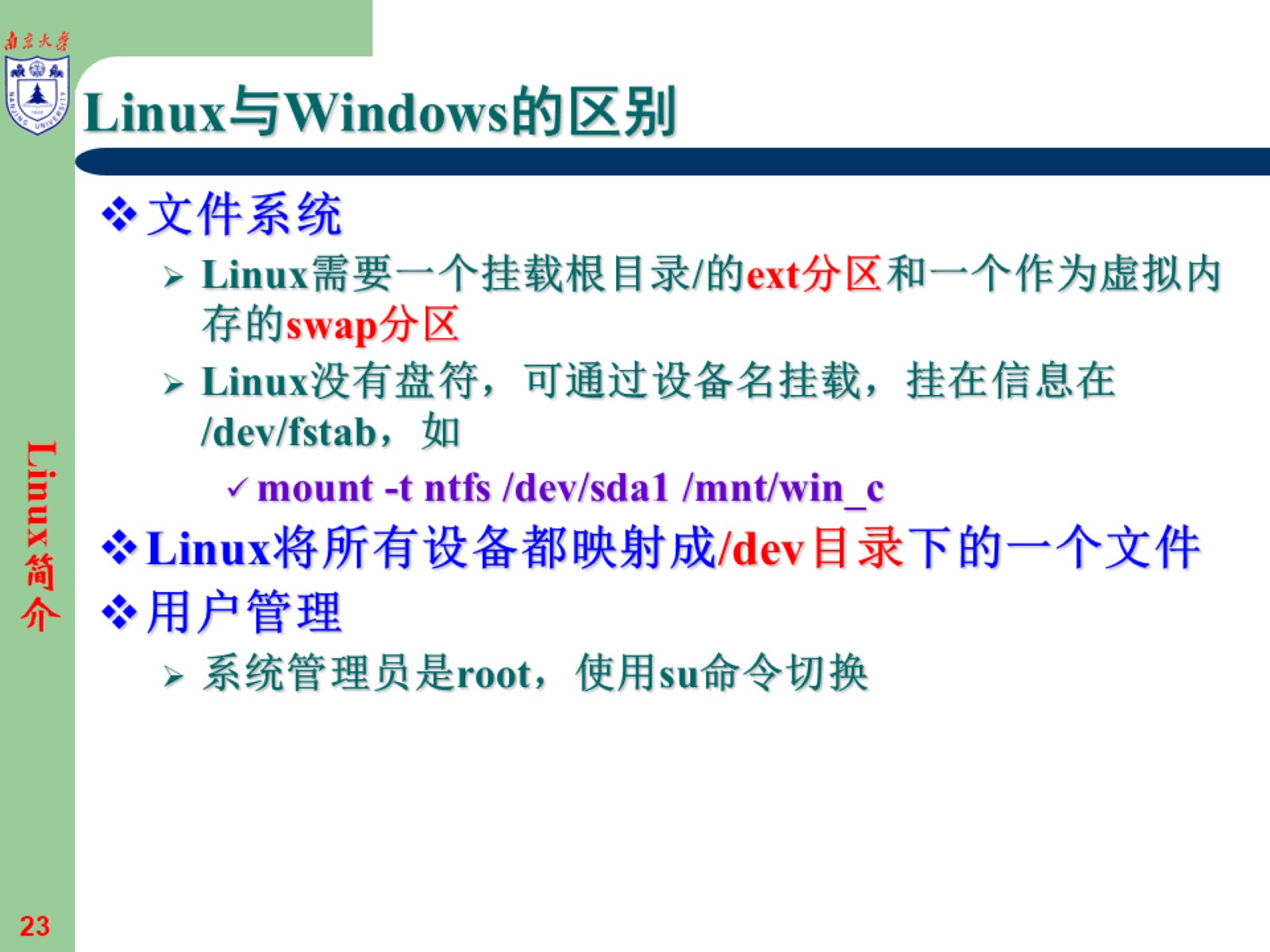 Linux与Windows的区别
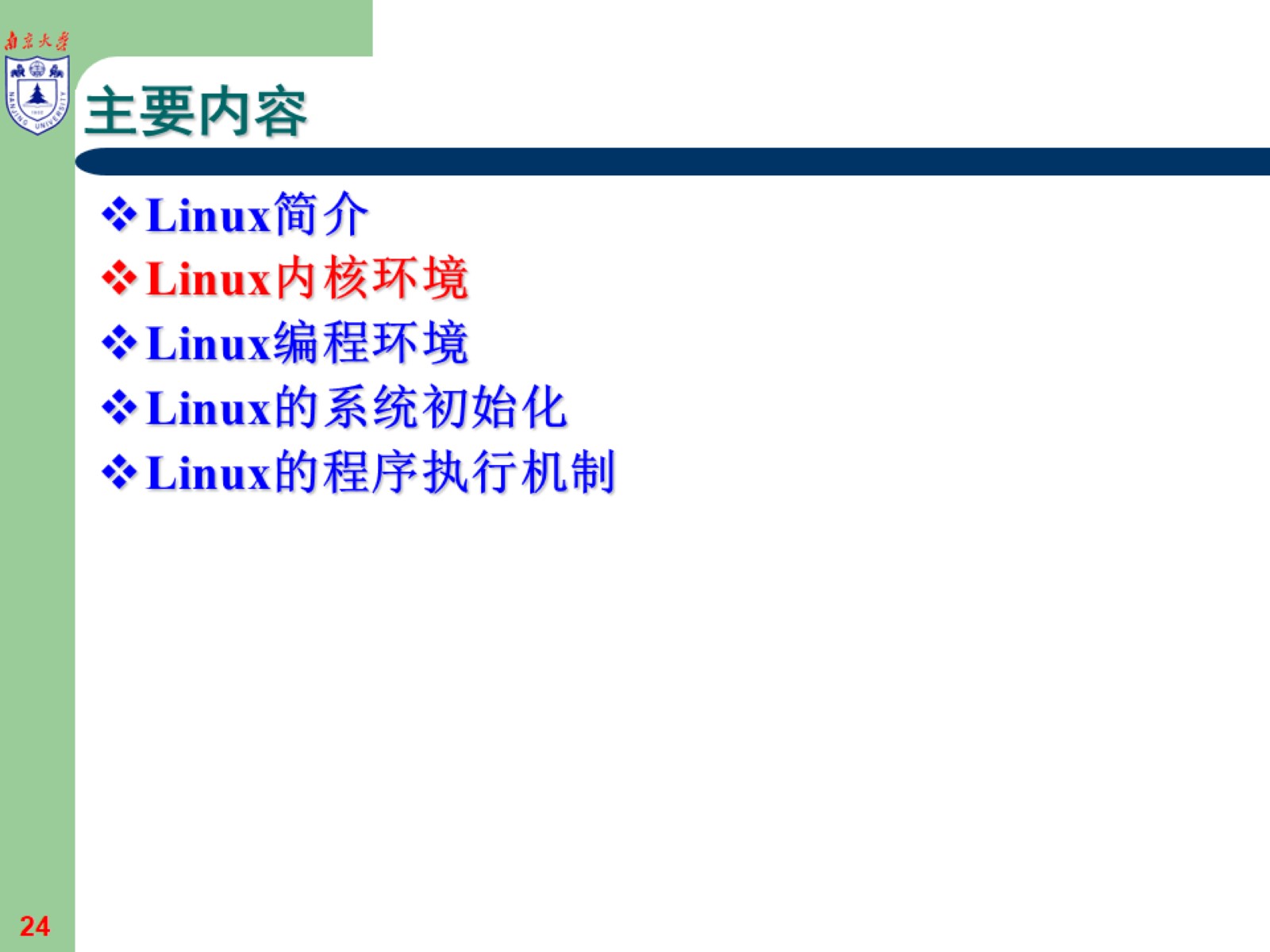 主要内容
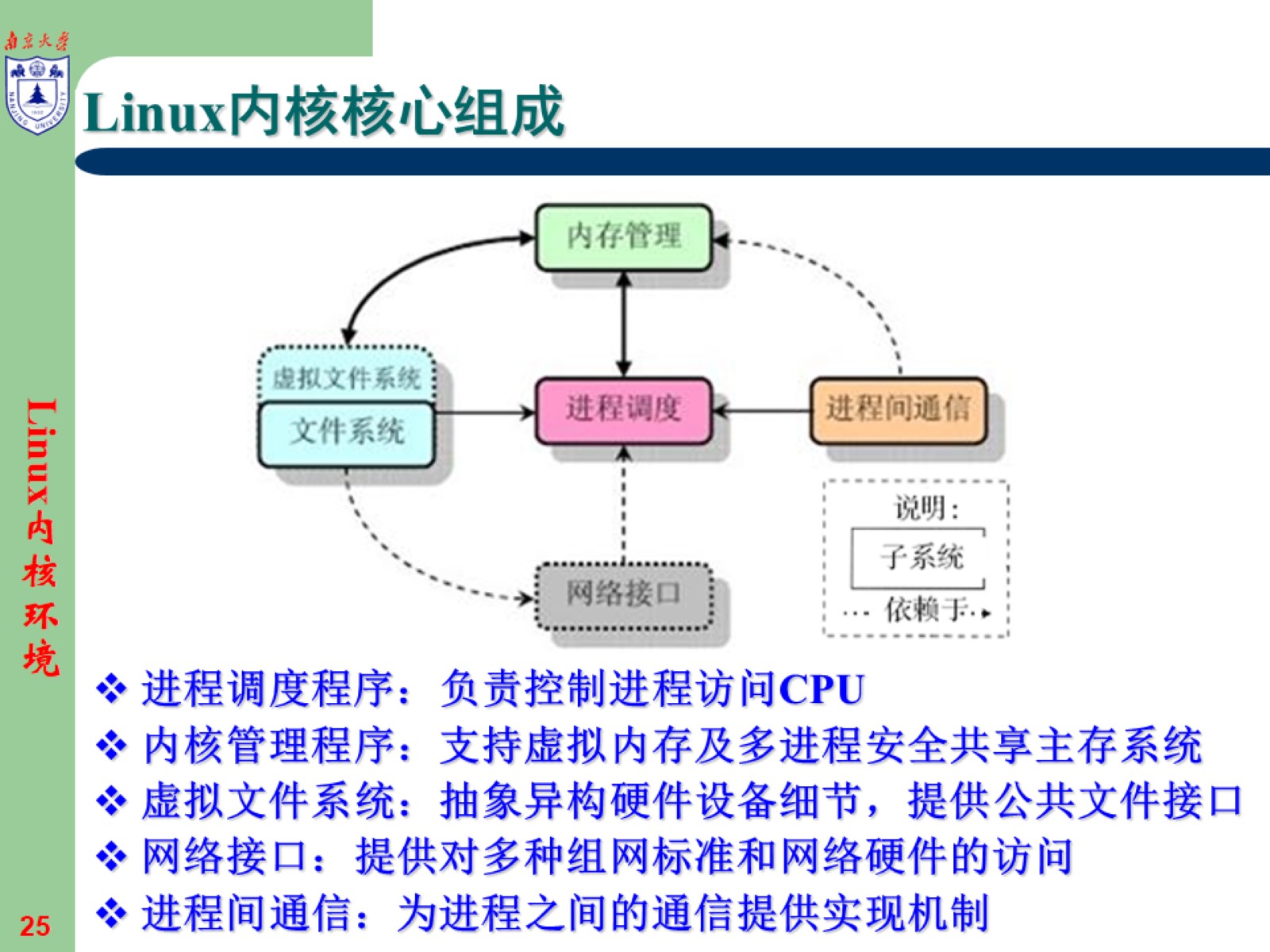 Linux内核核心组成
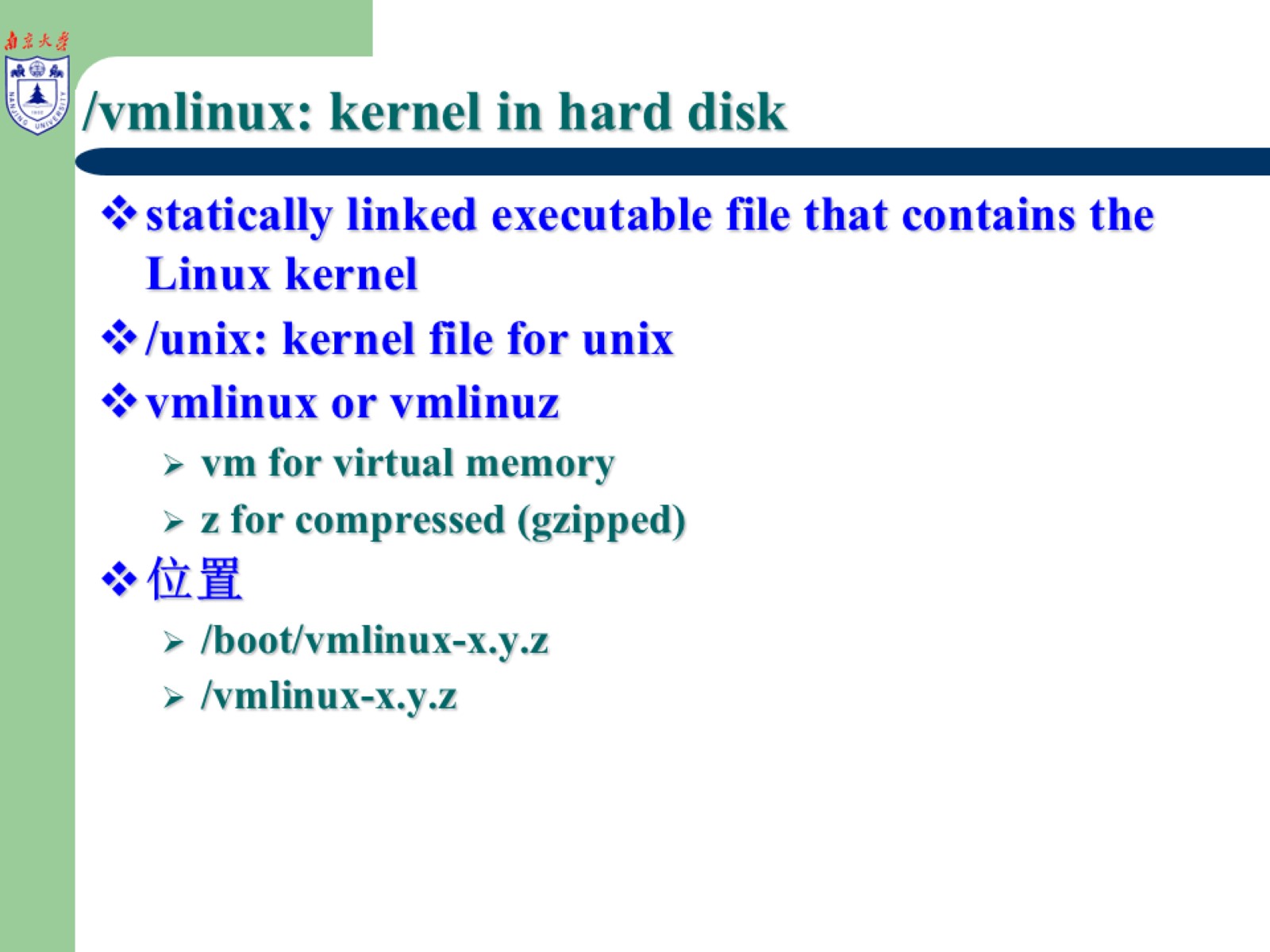 /vmlinux: kernel in hard disk
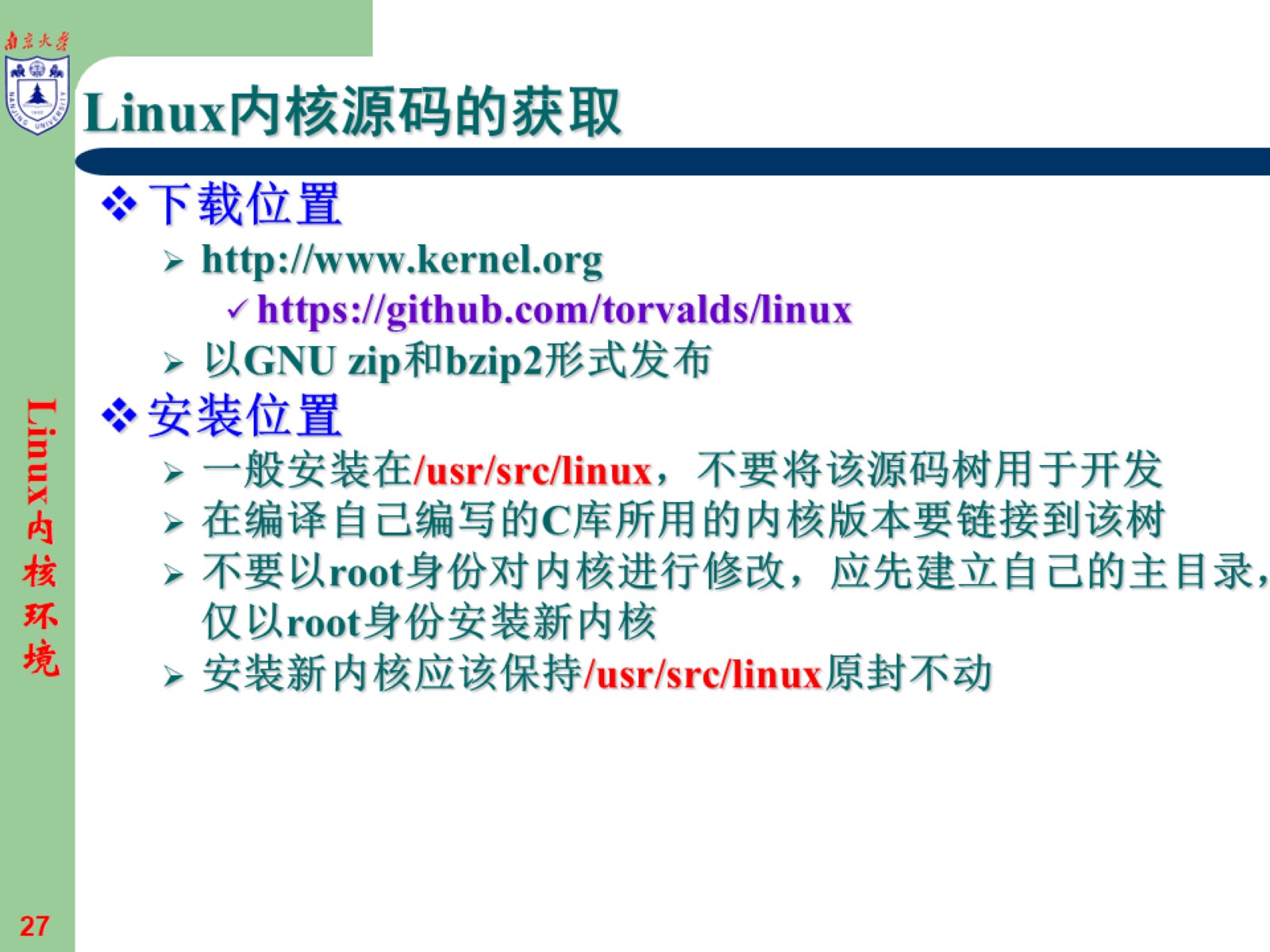 Linux内核源码的获取
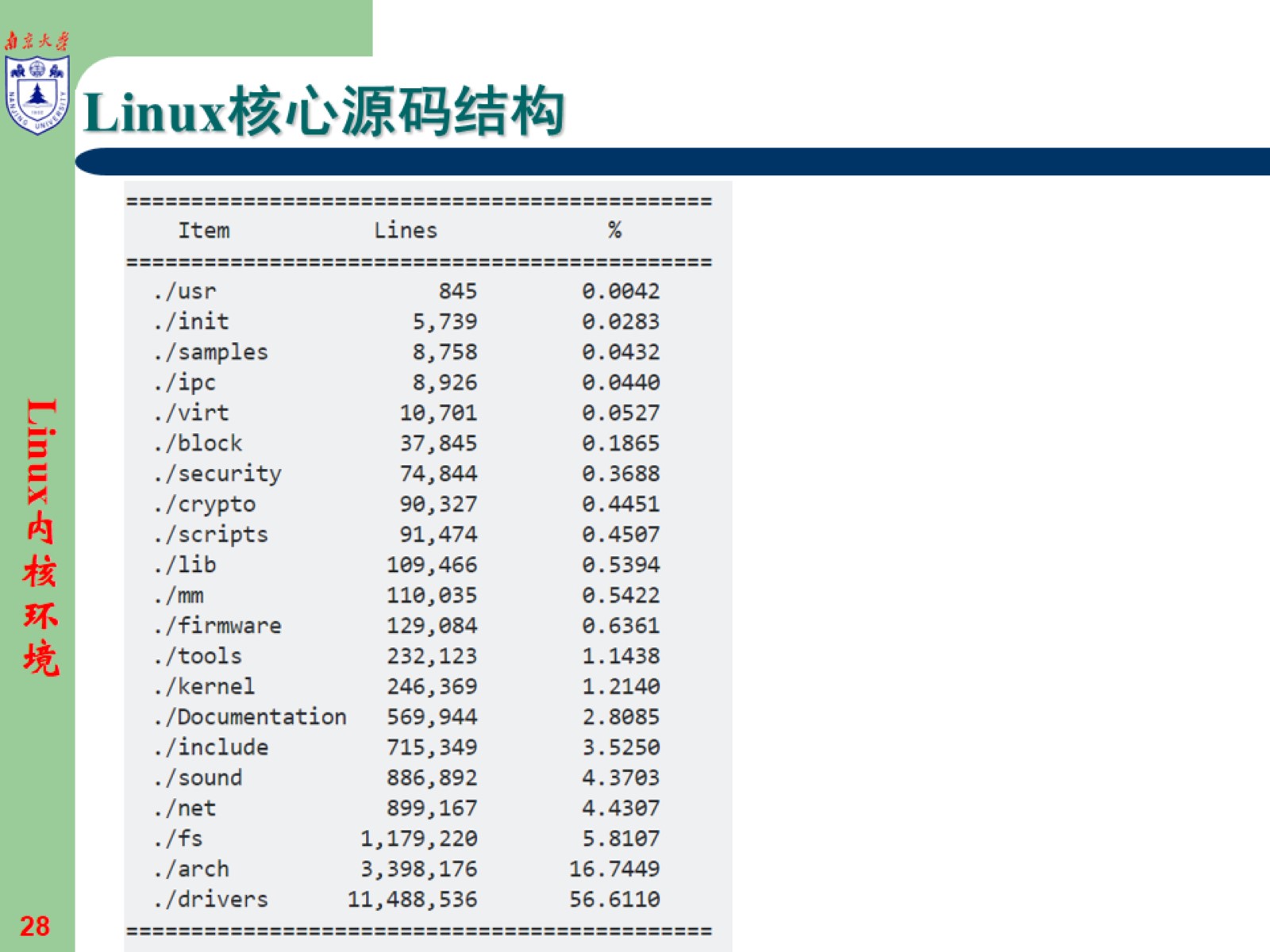 Linux核心源码结构
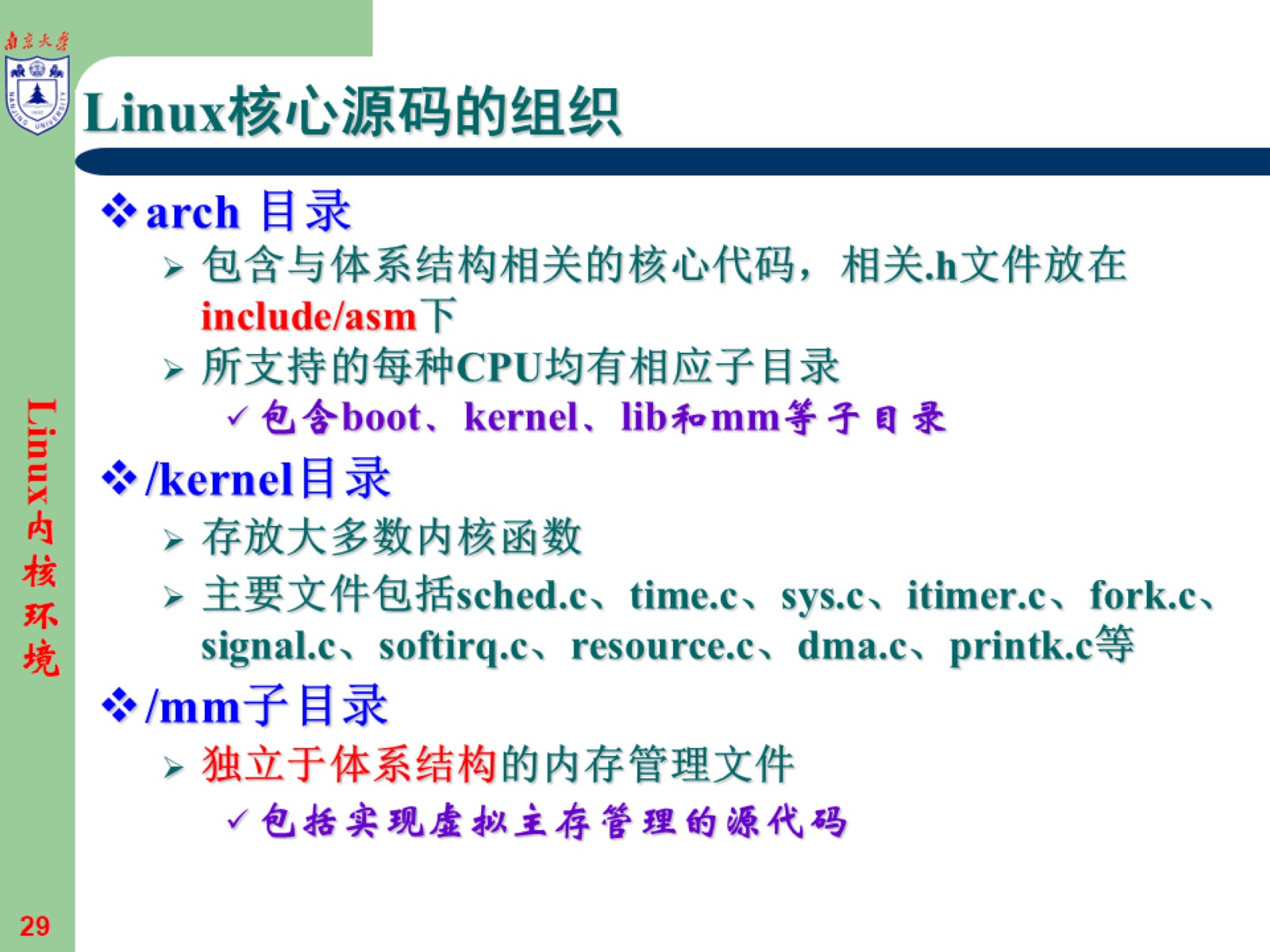 Linux核心源码的组织
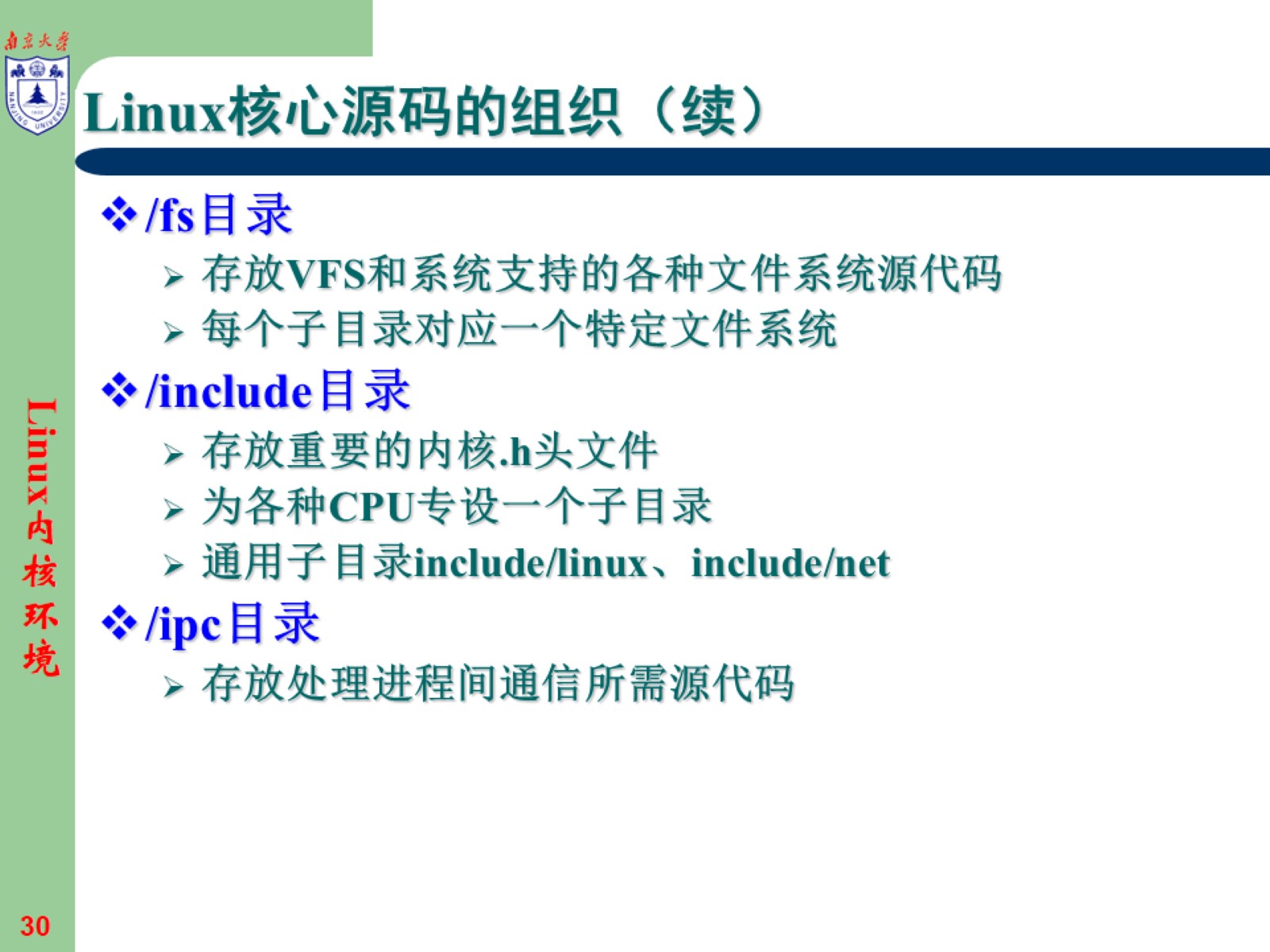 Linux核心源码的组织（续）
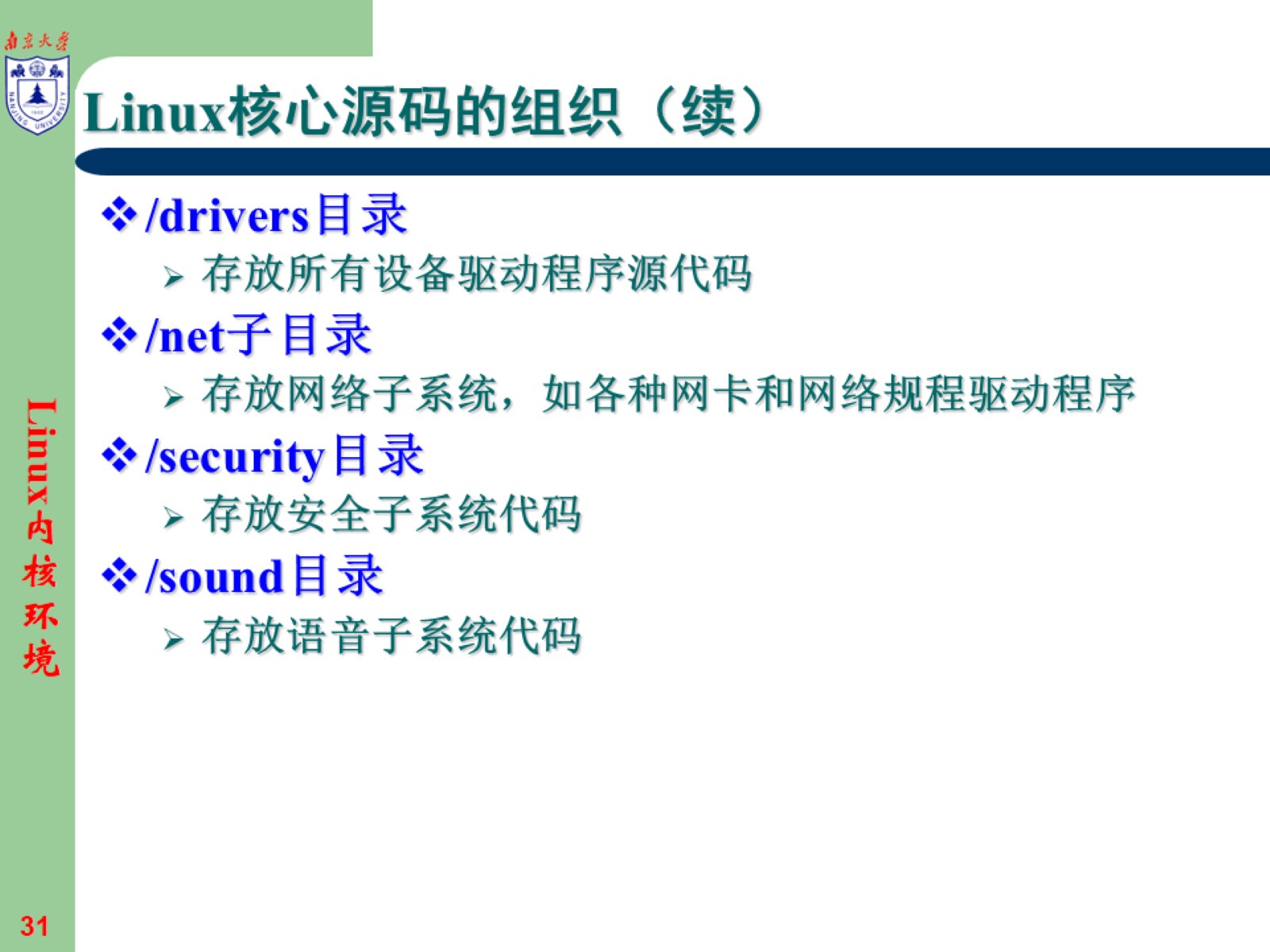 Linux核心源码的组织（续）
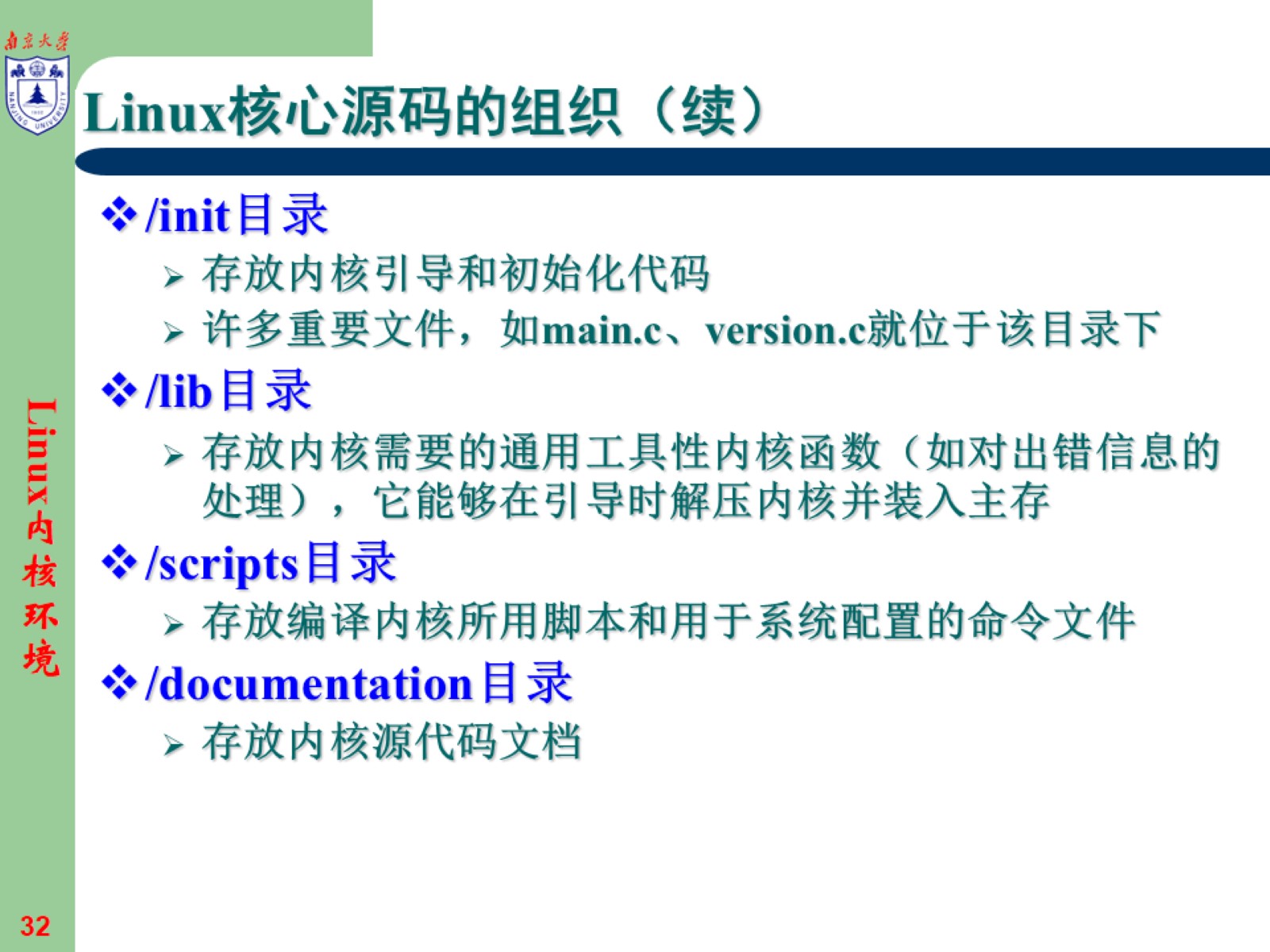 Linux核心源码的组织（续）
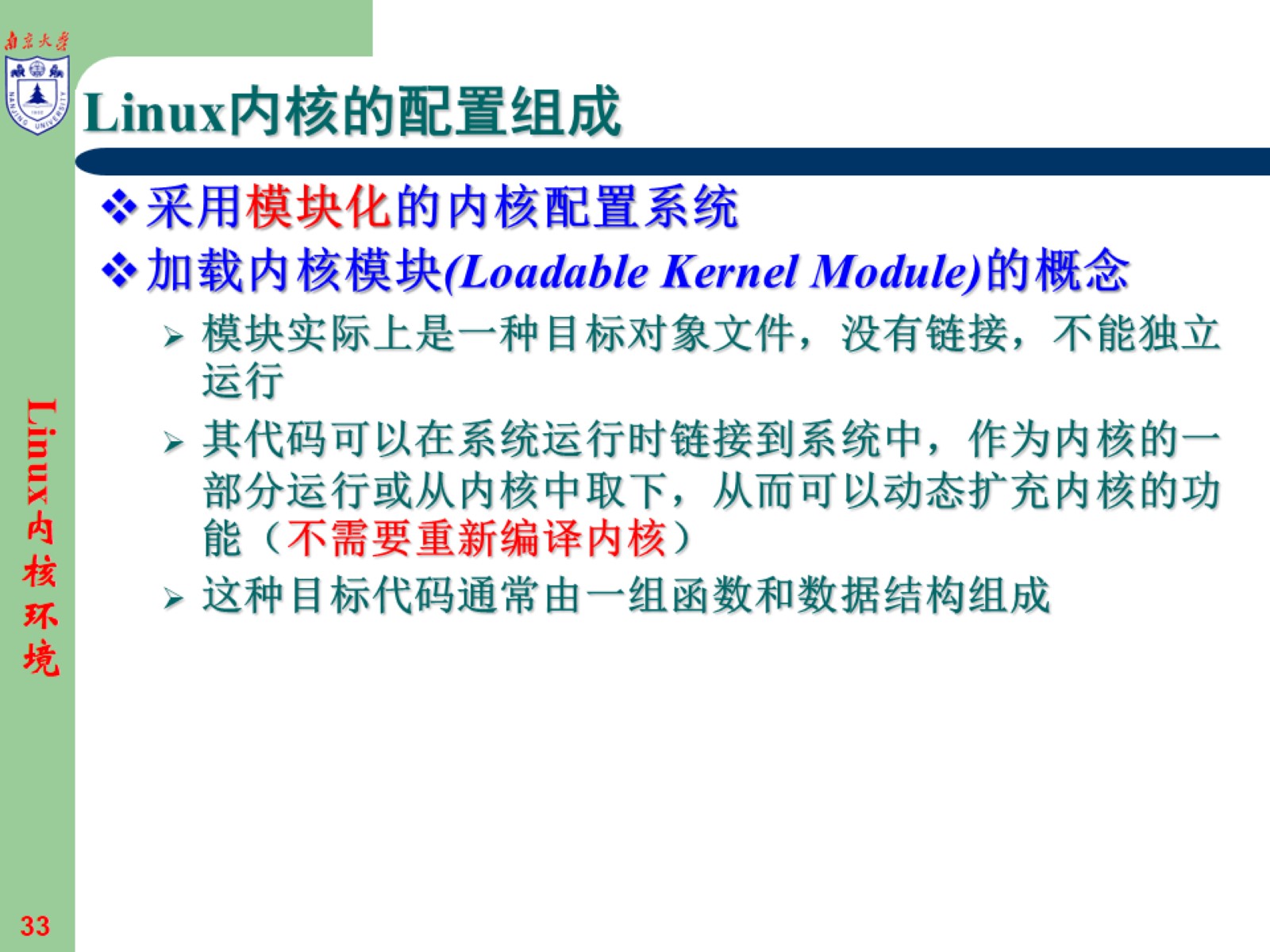 Linux内核的配置组成
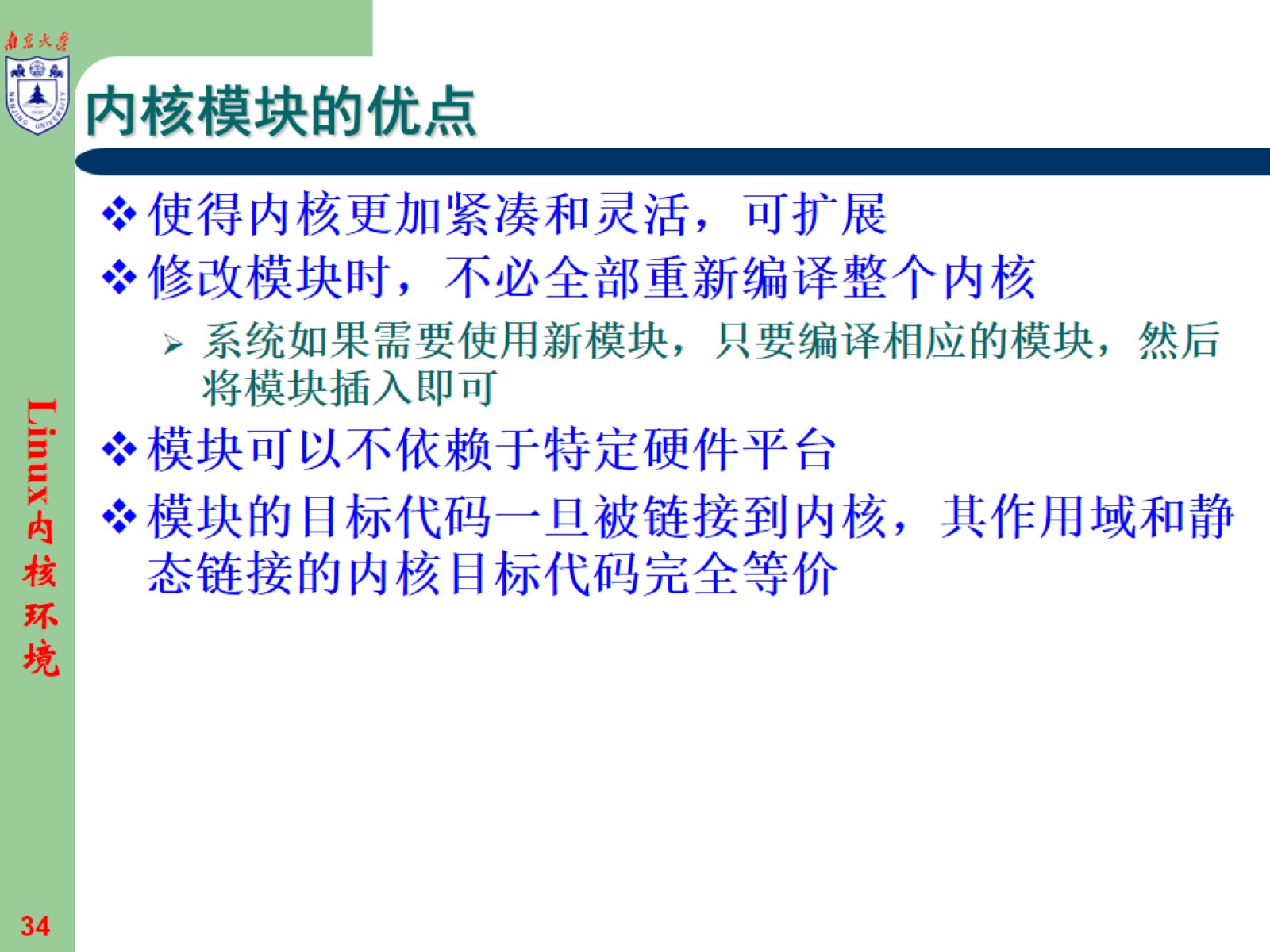 内核模块的优点
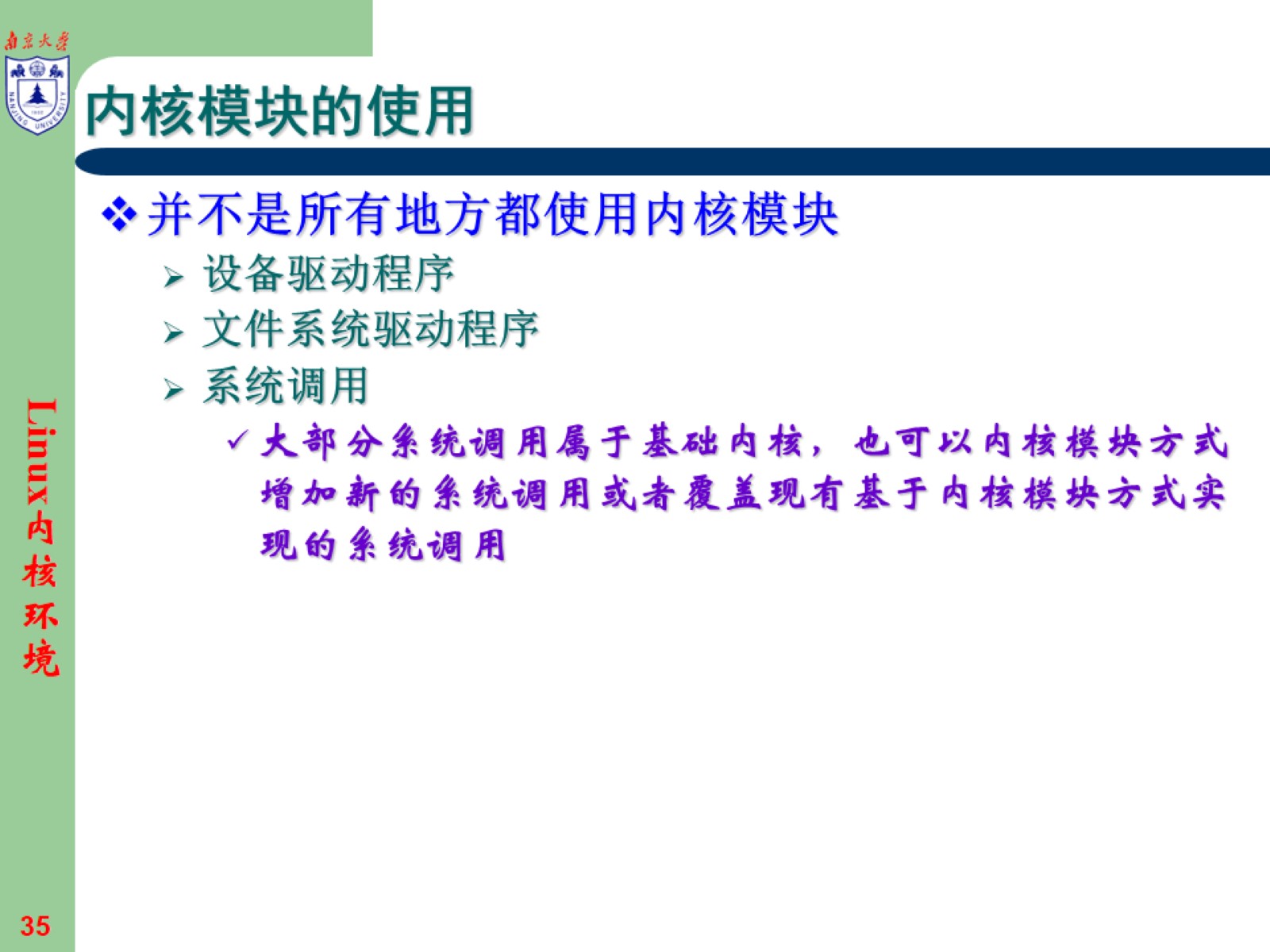 内核模块的使用
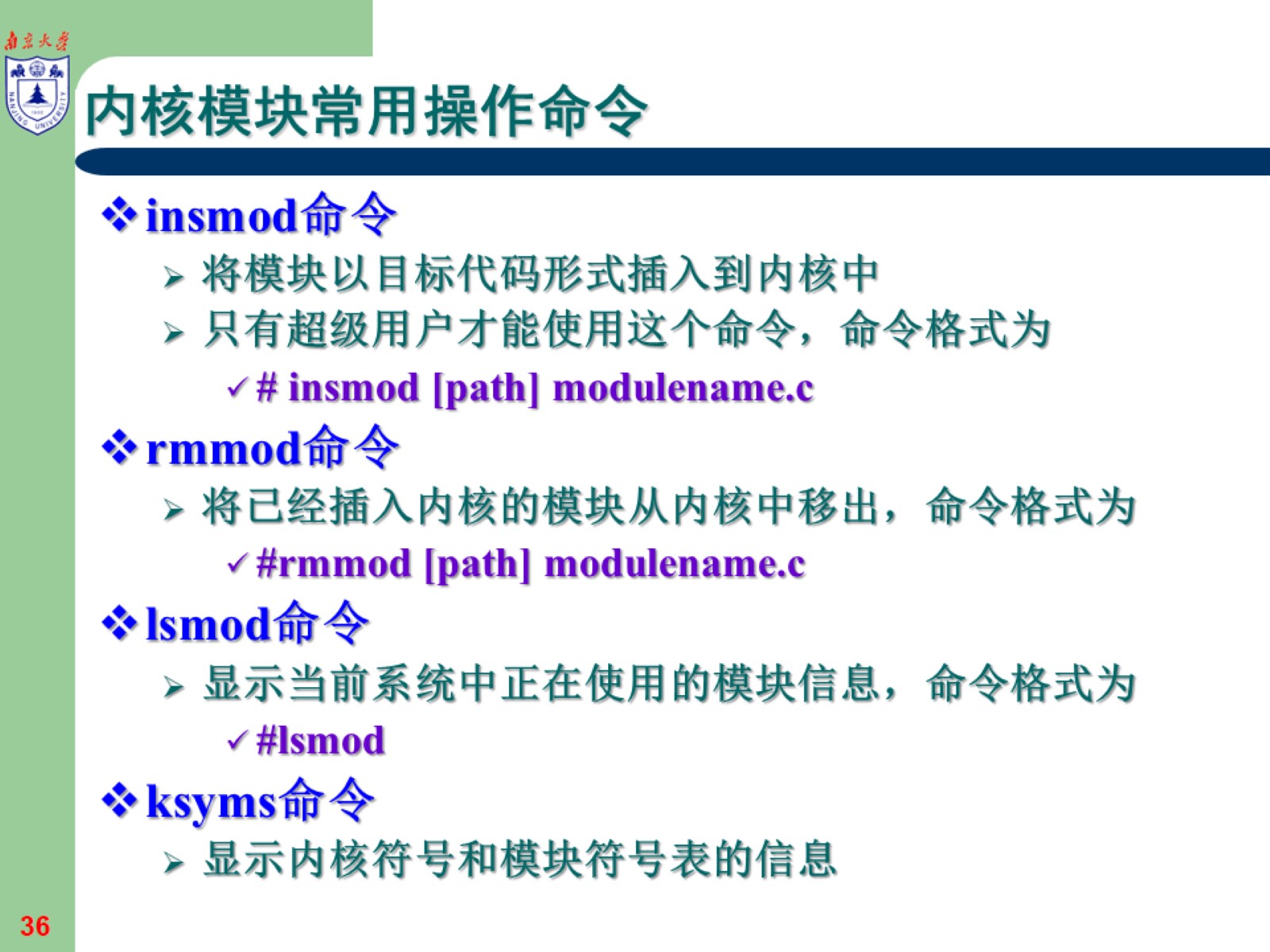 内核模块常用操作命令
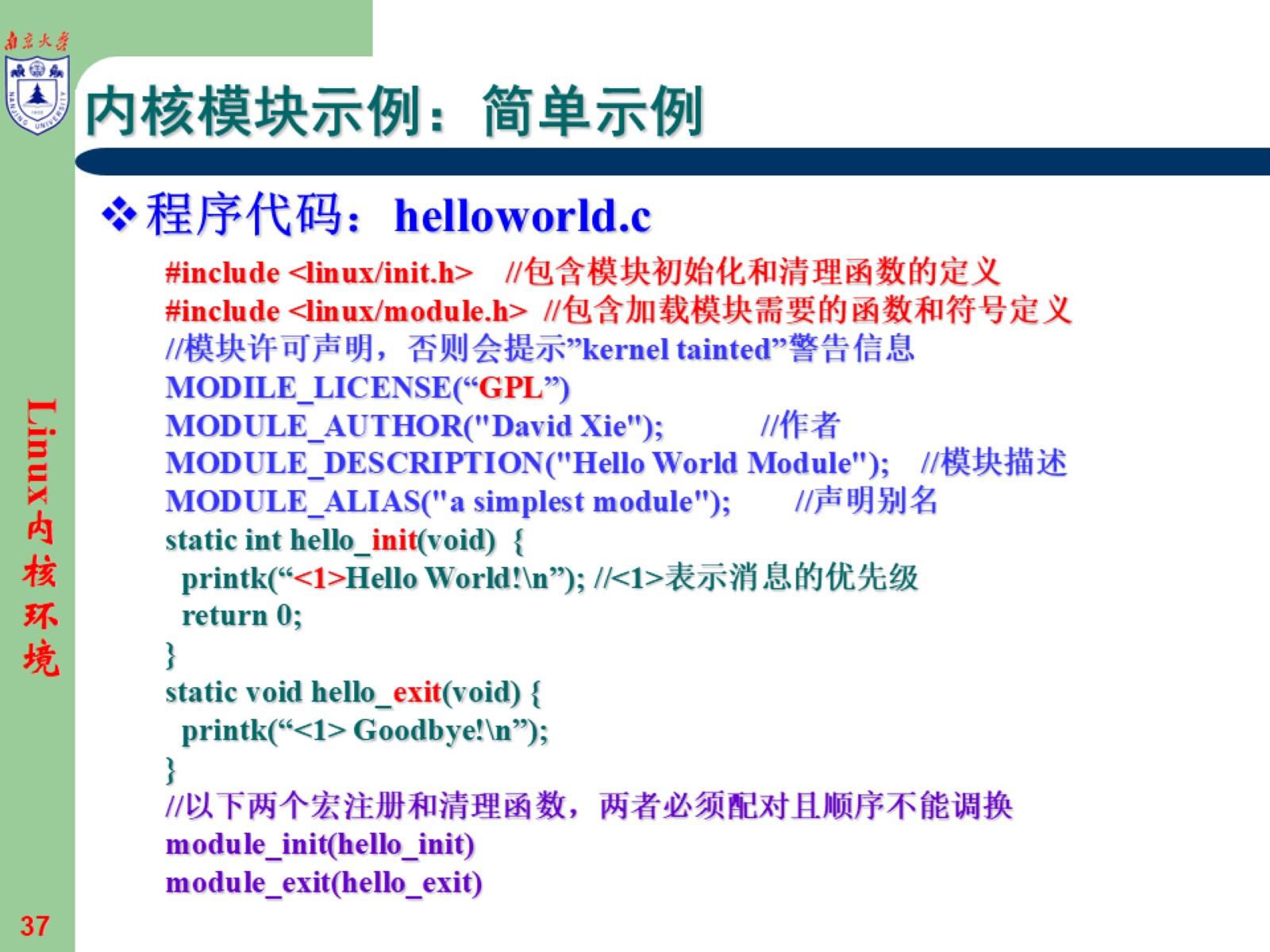 内核模块示例：简单示例
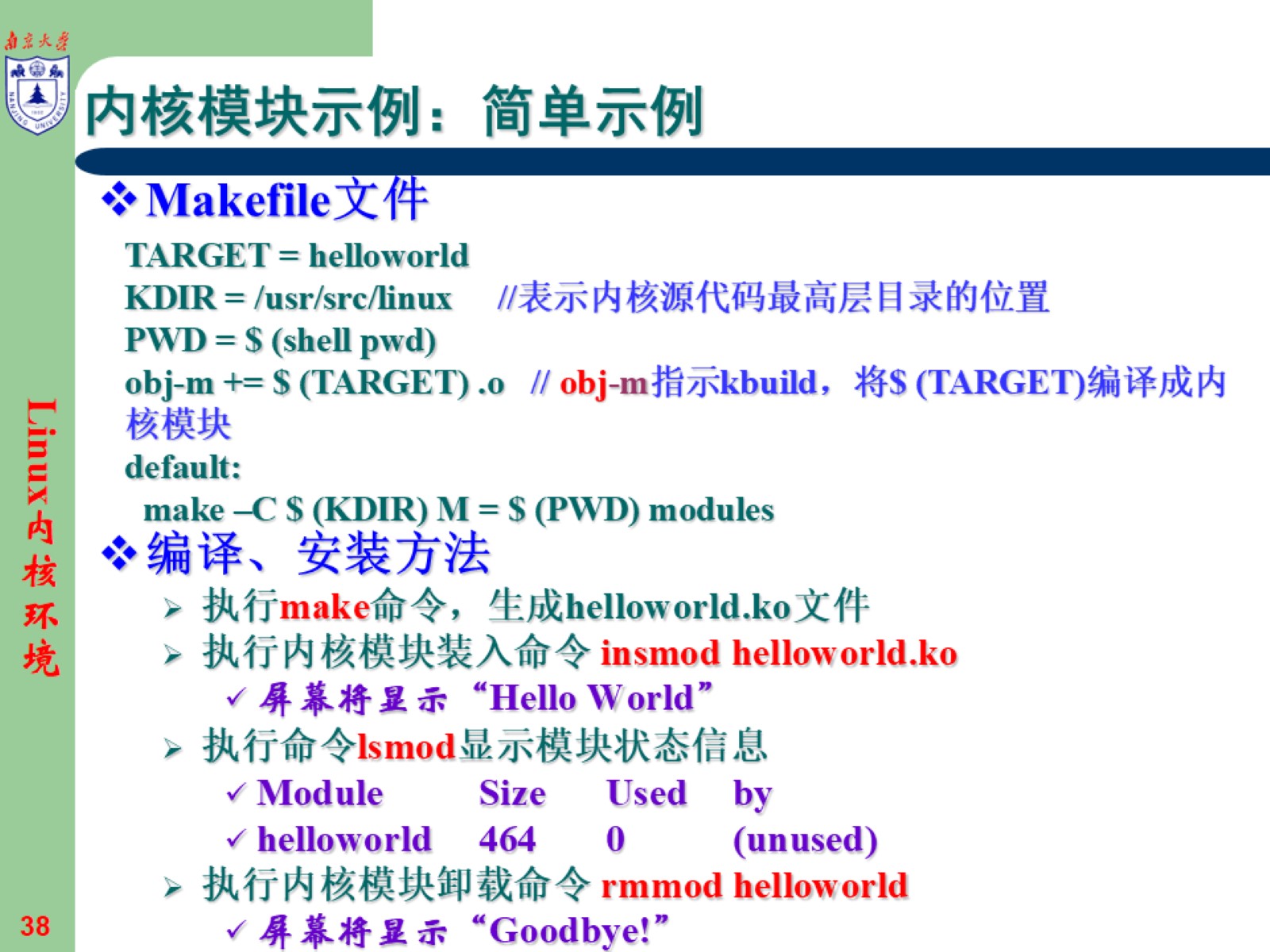 内核模块示例：简单示例
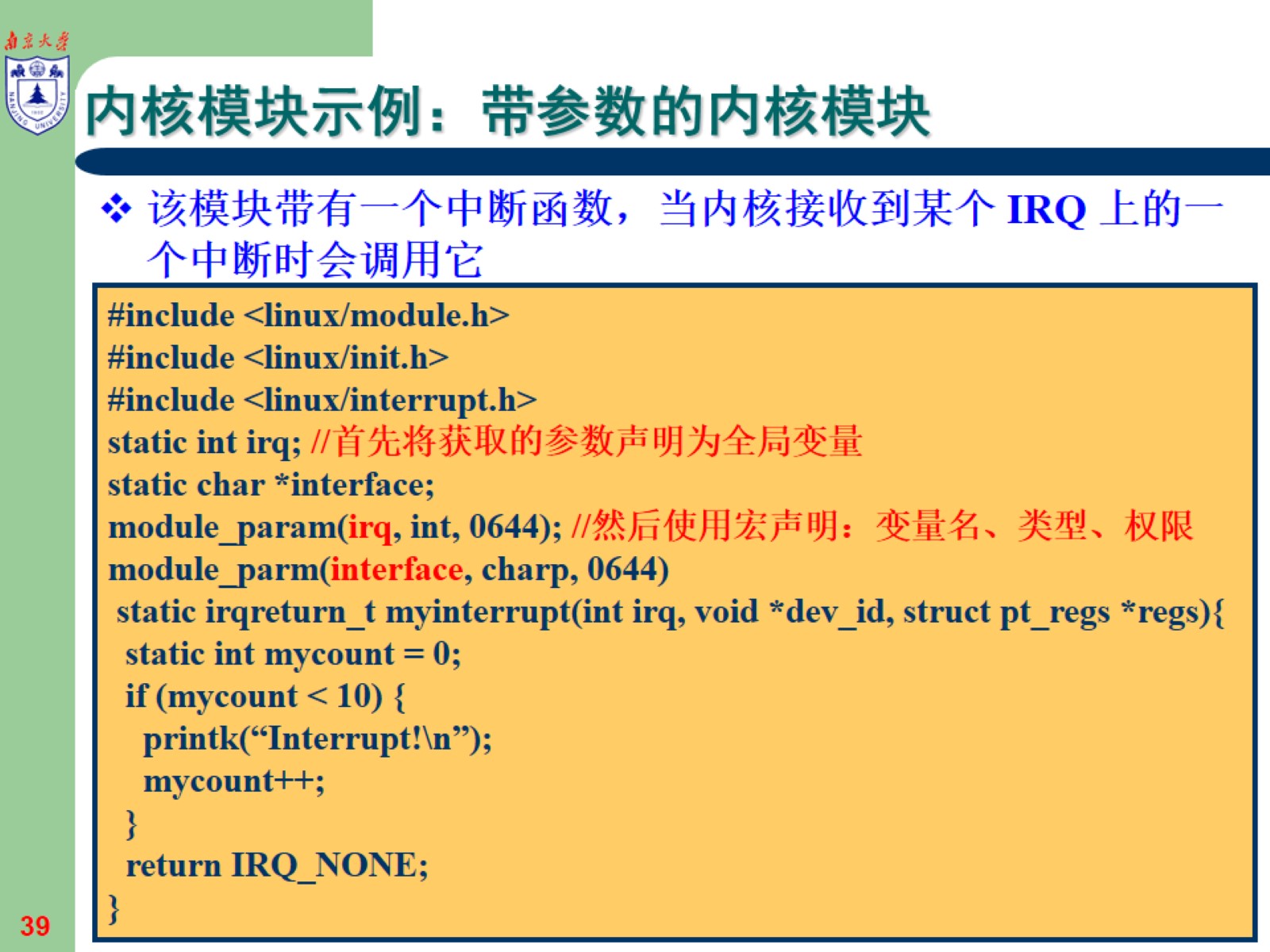 内核模块示例：带参数的内核模块
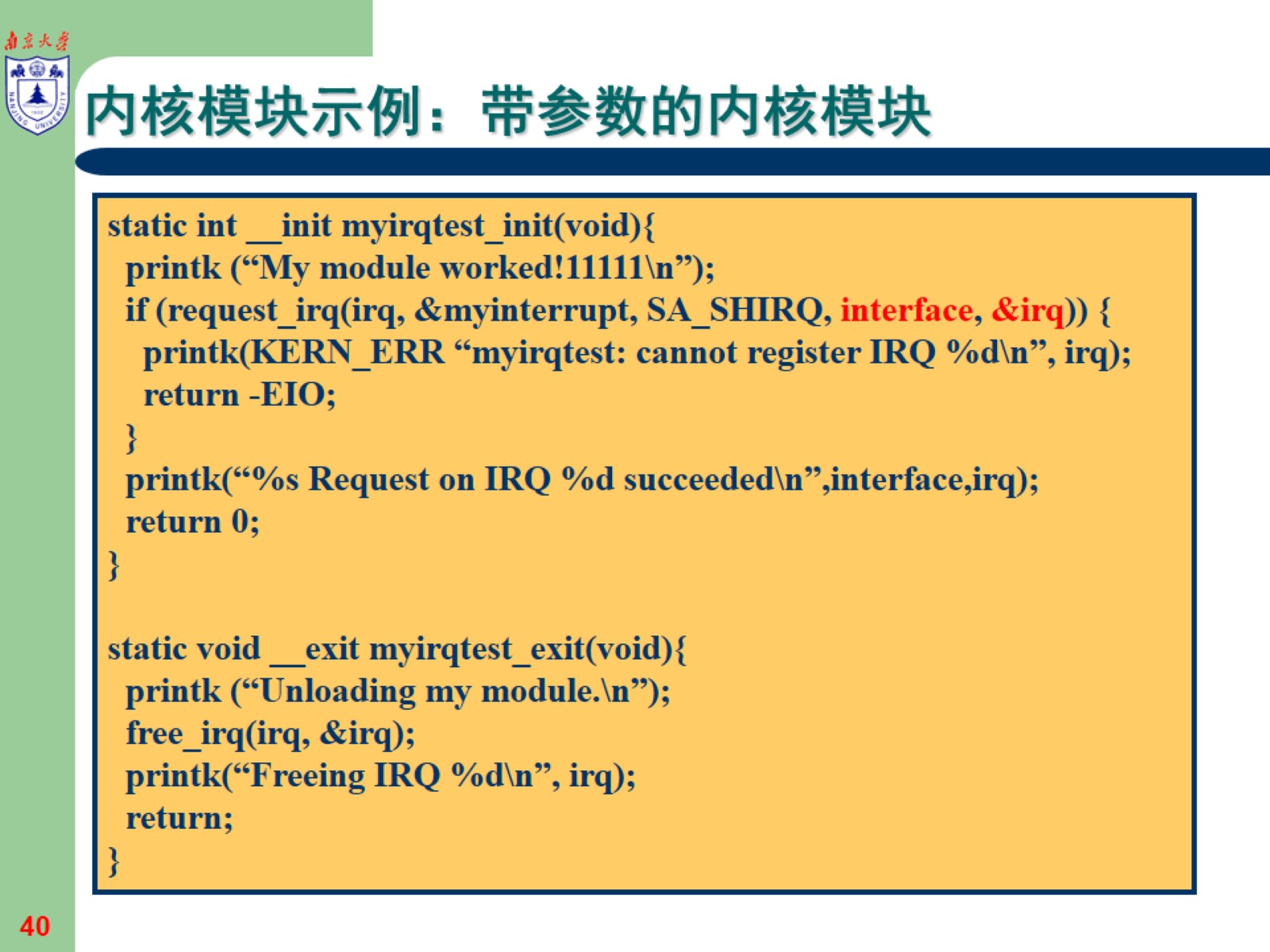 内核模块示例：带参数的内核模块
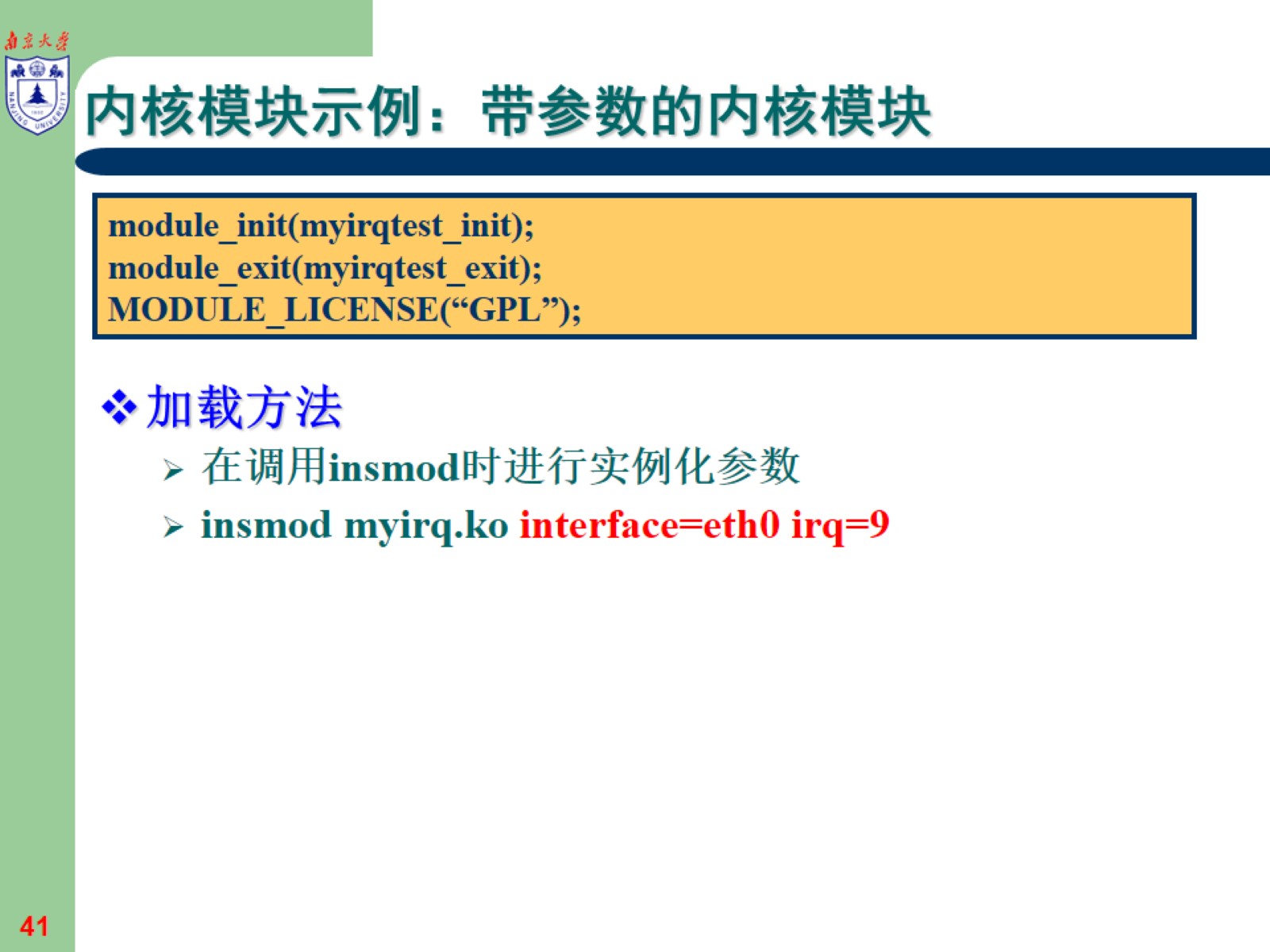 内核模块示例：带参数的内核模块
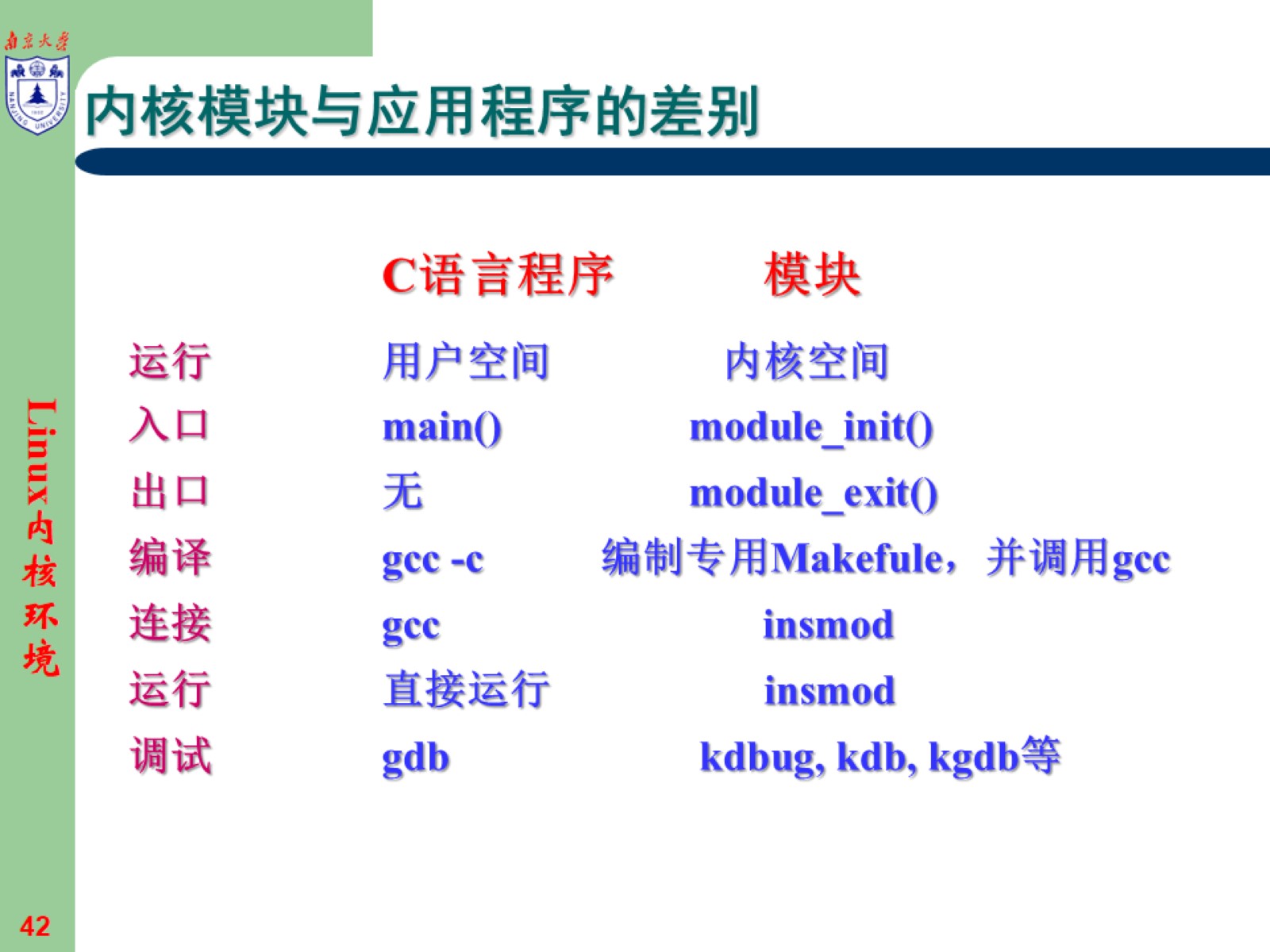 内核模块与应用程序的差别
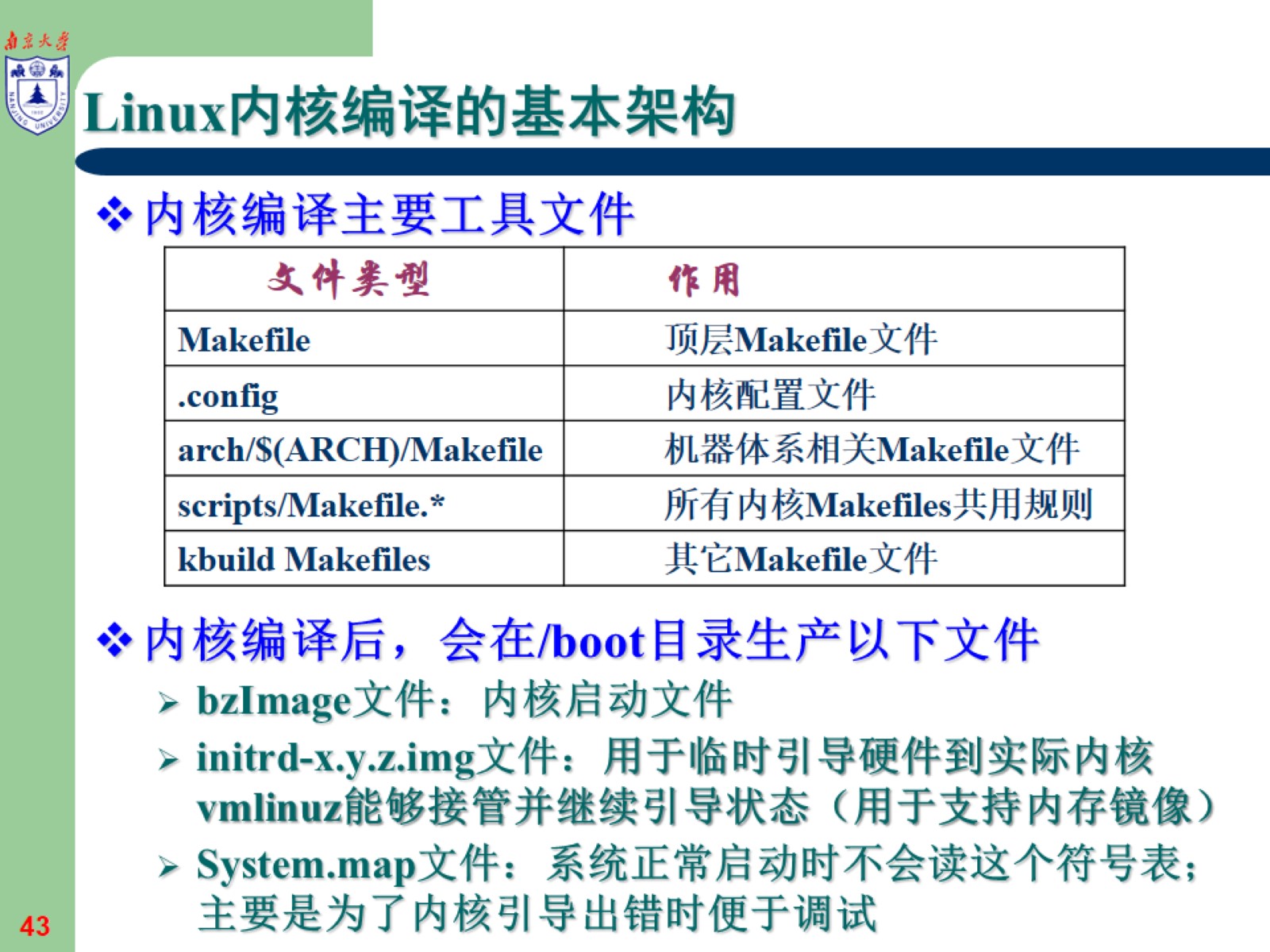 Linux内核编译的基本架构
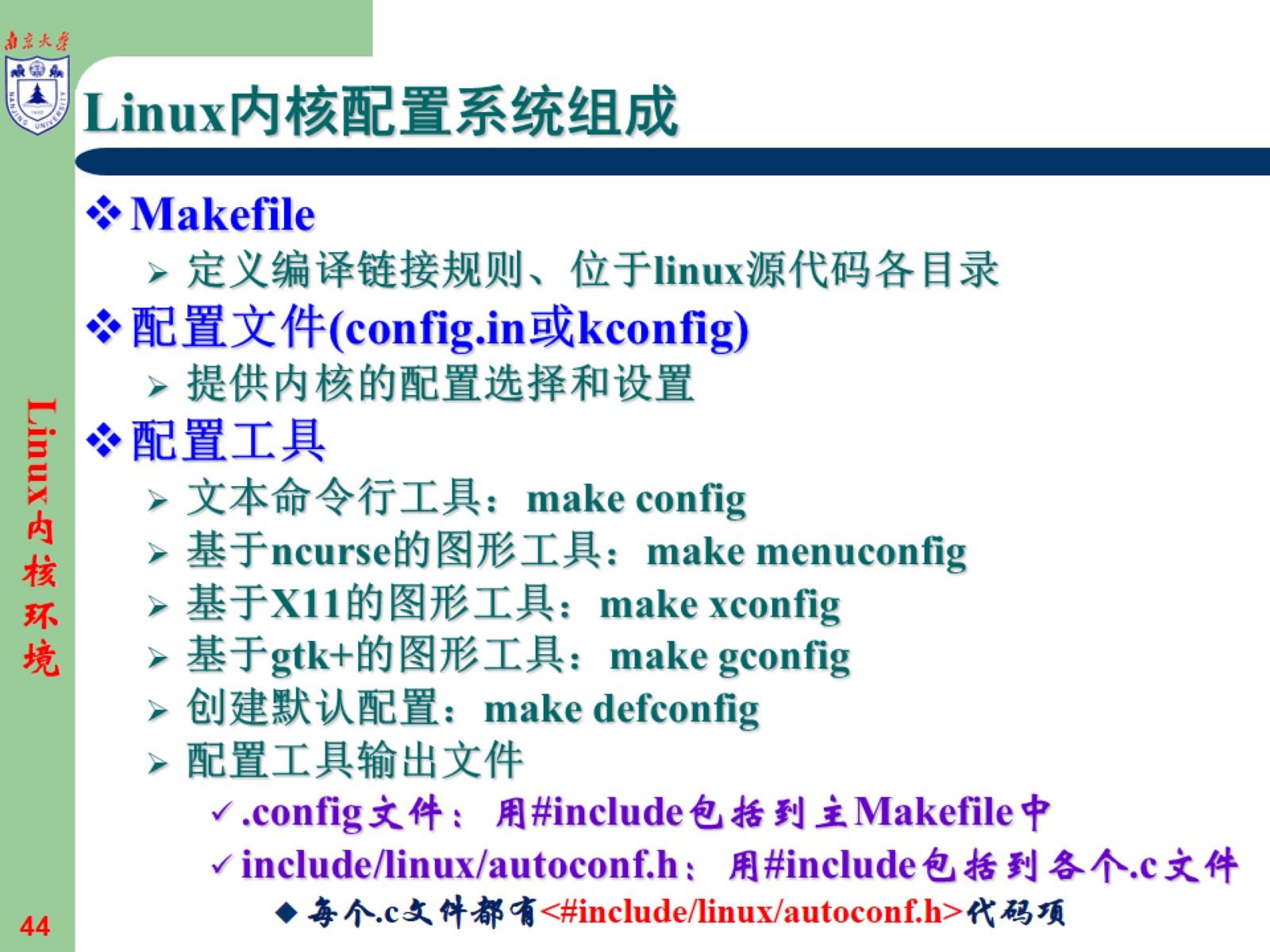 Linux内核配置系统组成
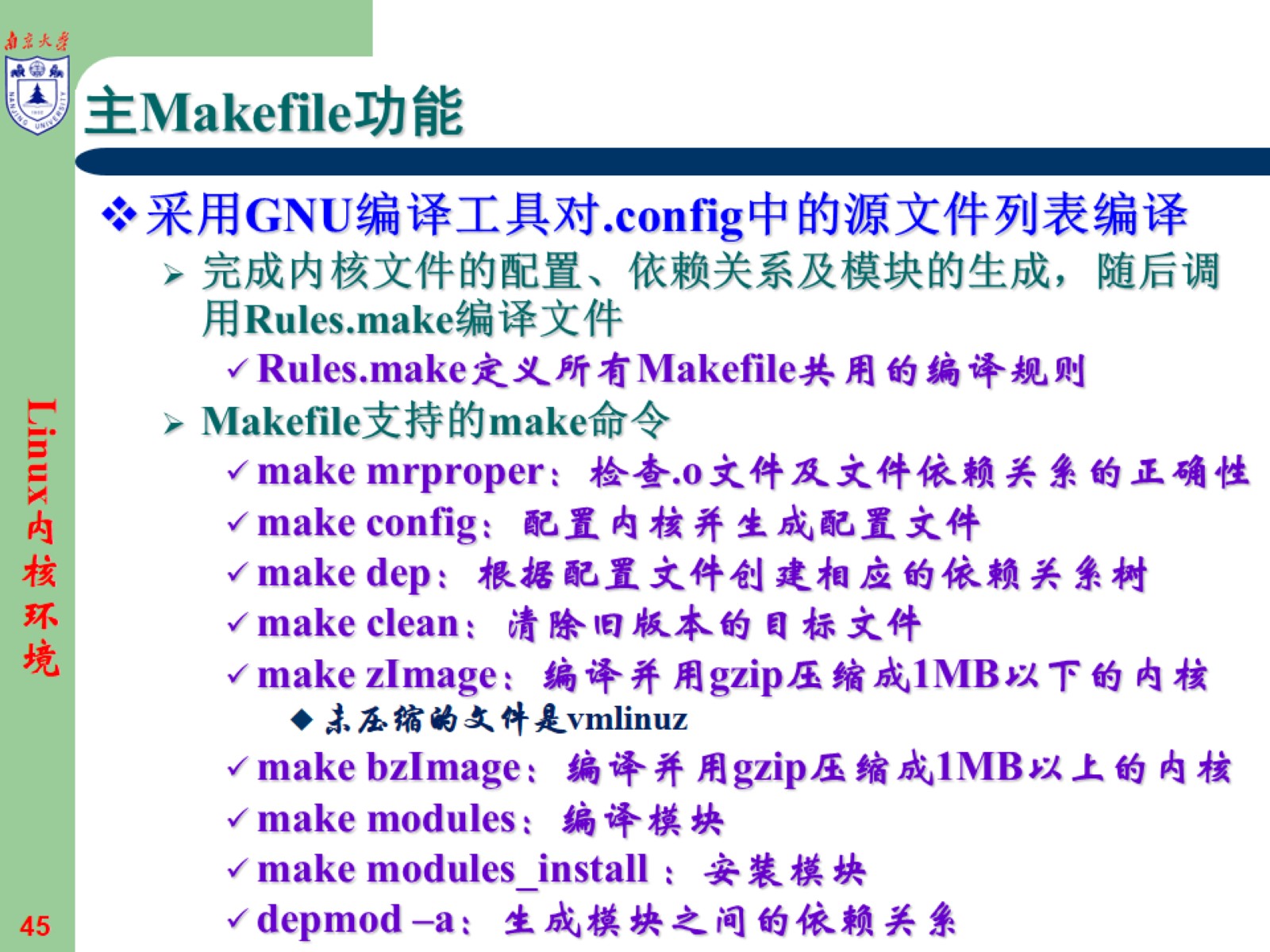 主Makefile功能
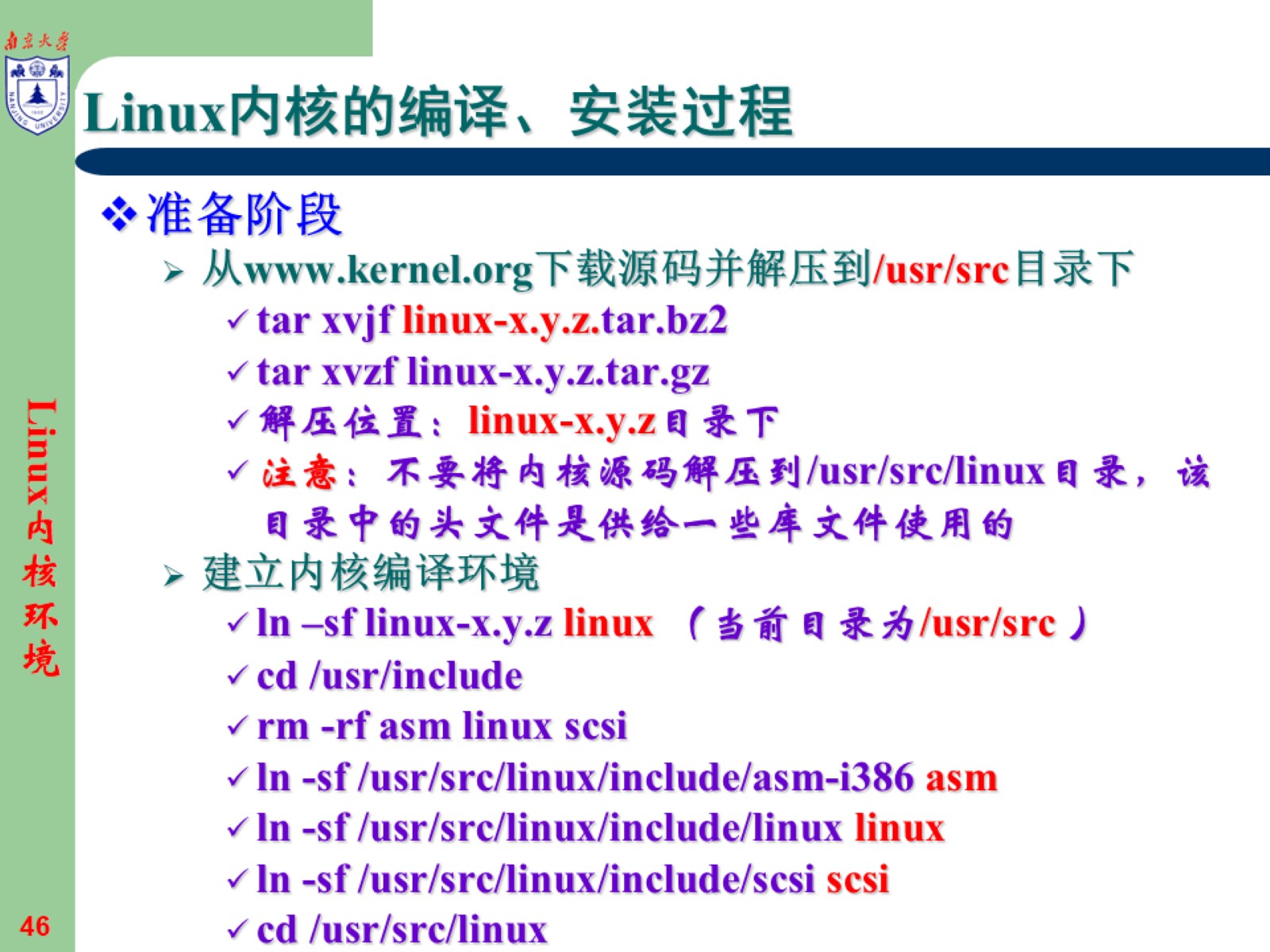 Linux内核的编译、安装过程
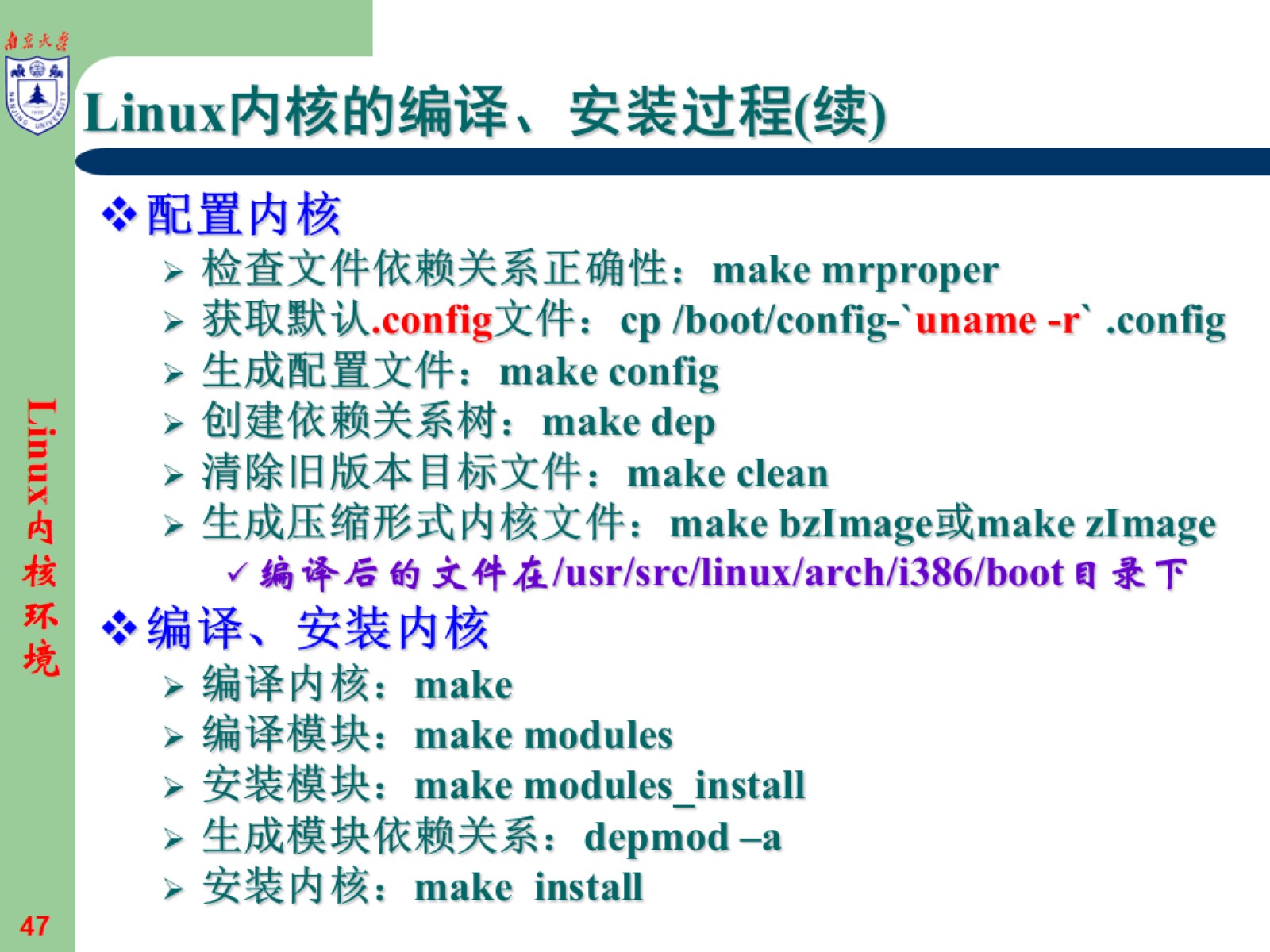 Linux内核的编译、安装过程(续)
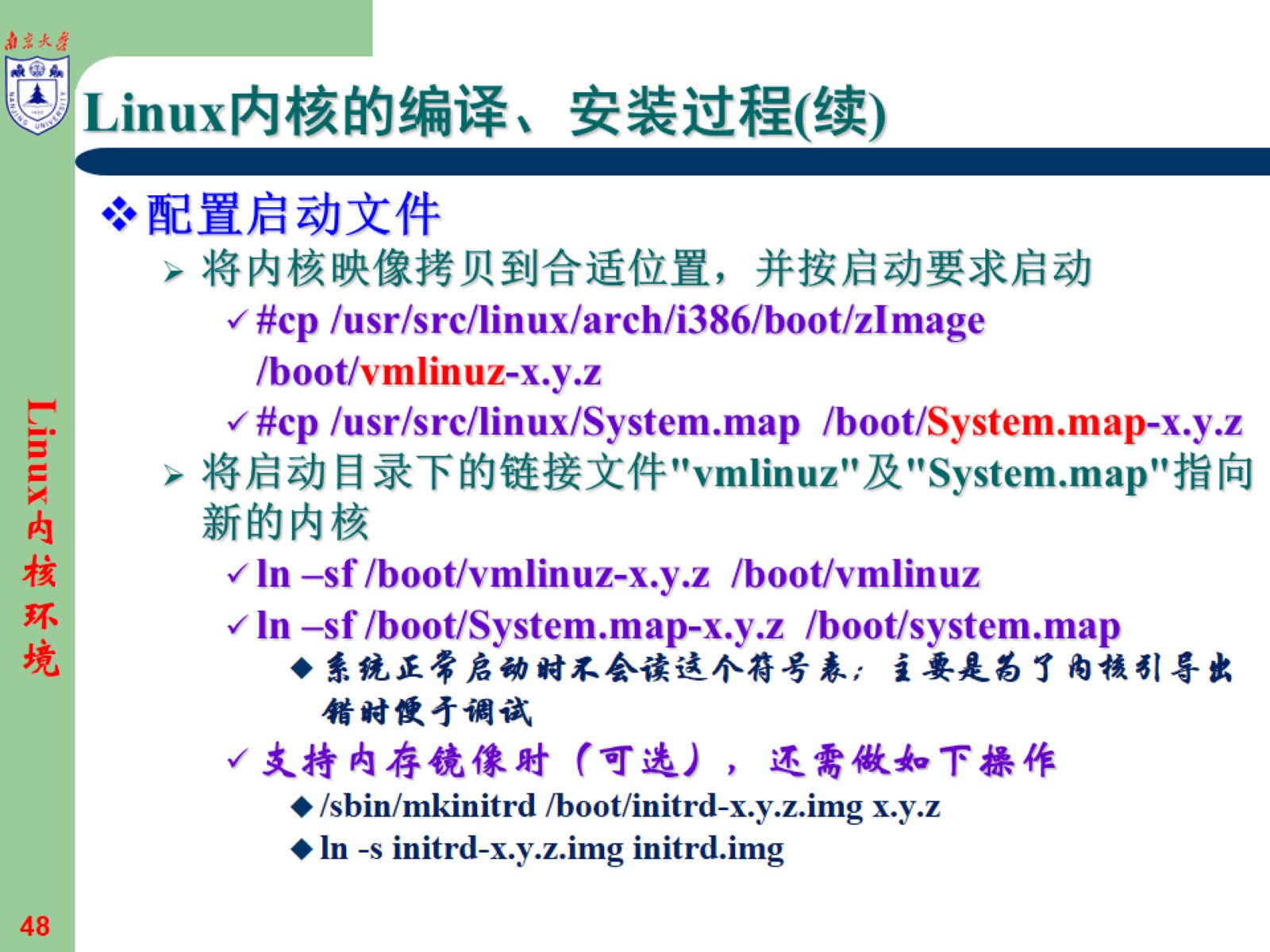 Linux内核的编译、安装过程(续)
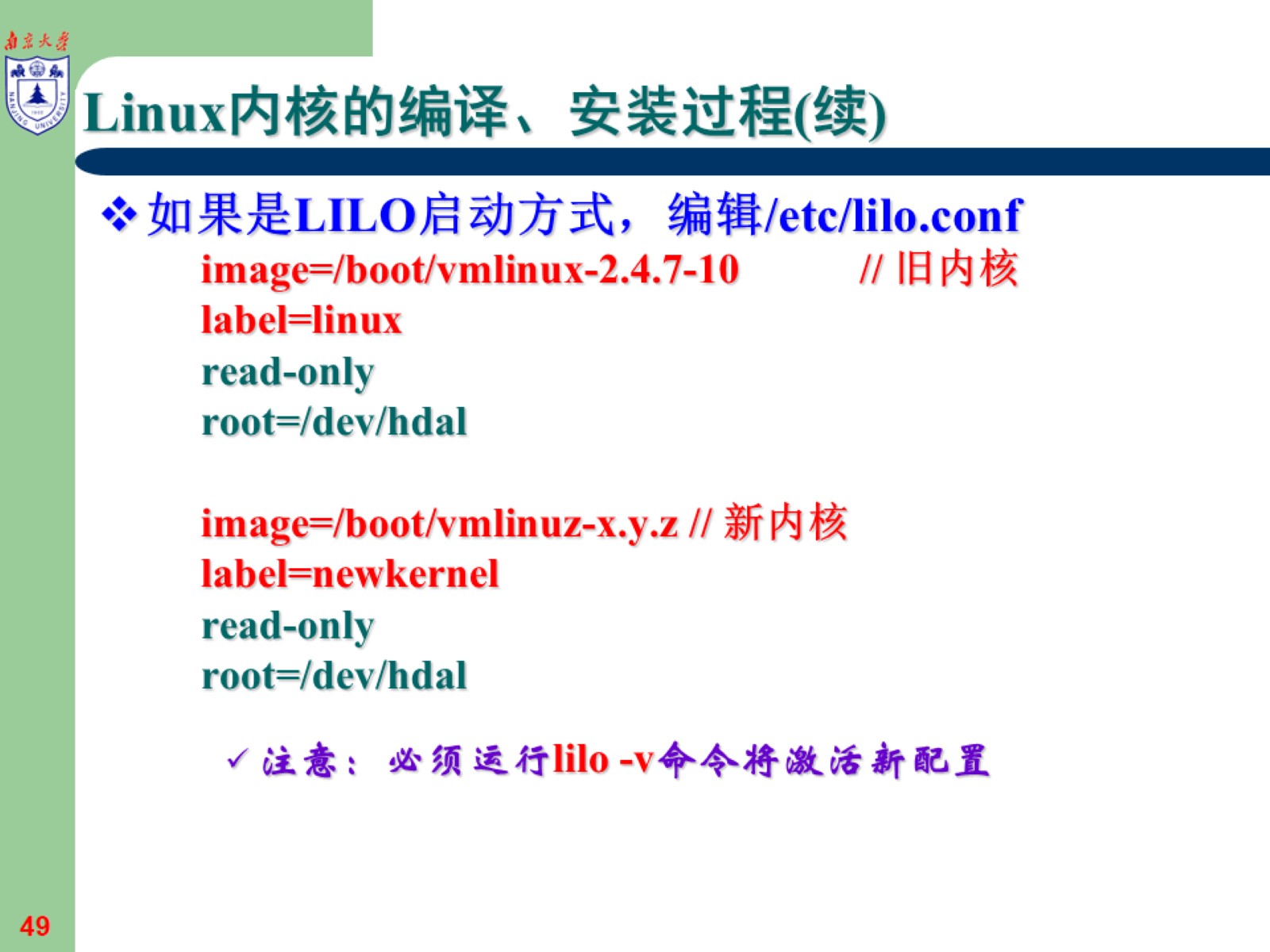 Linux内核的编译、安装过程(续)
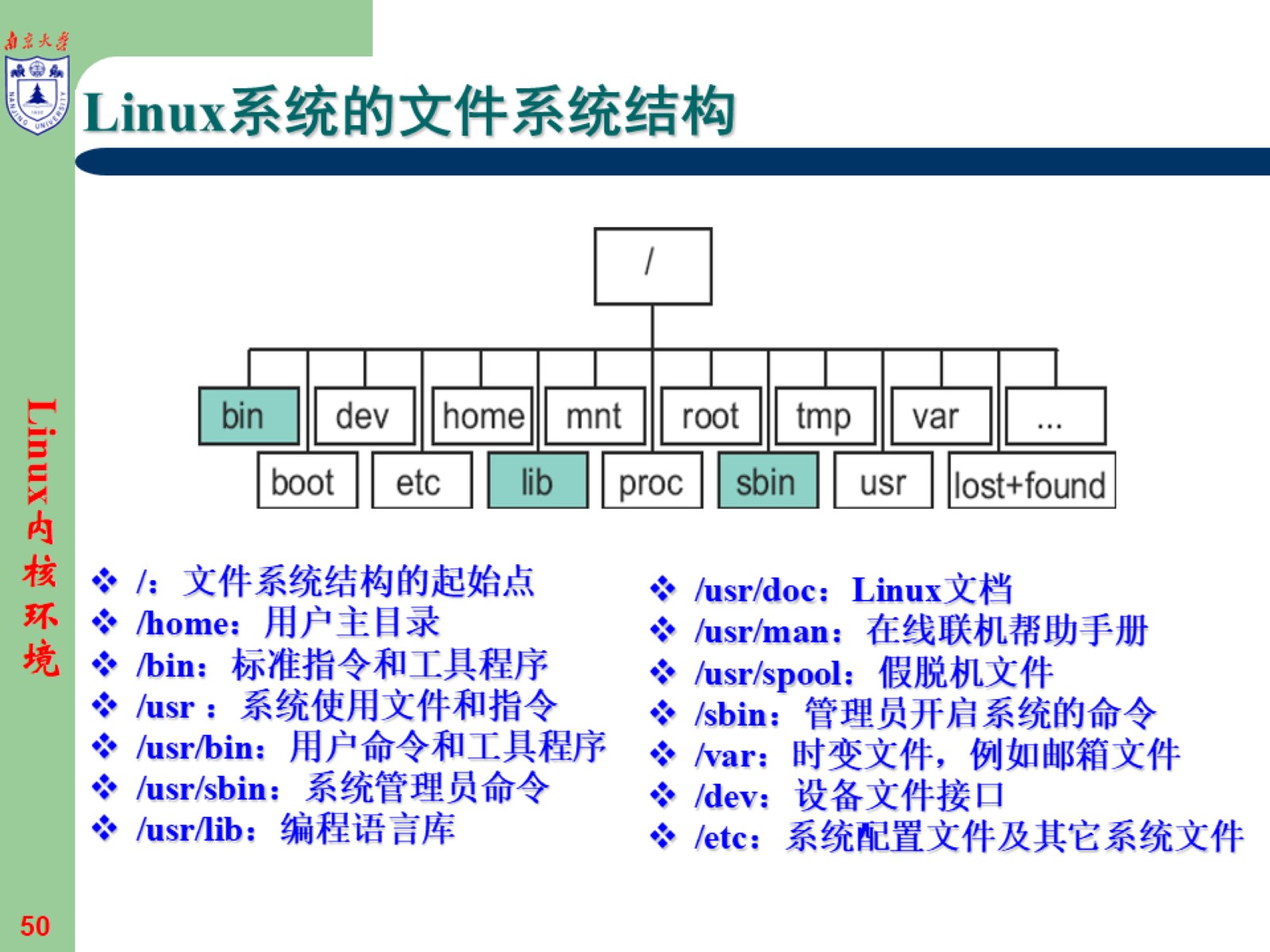 Linux系统的文件系统结构
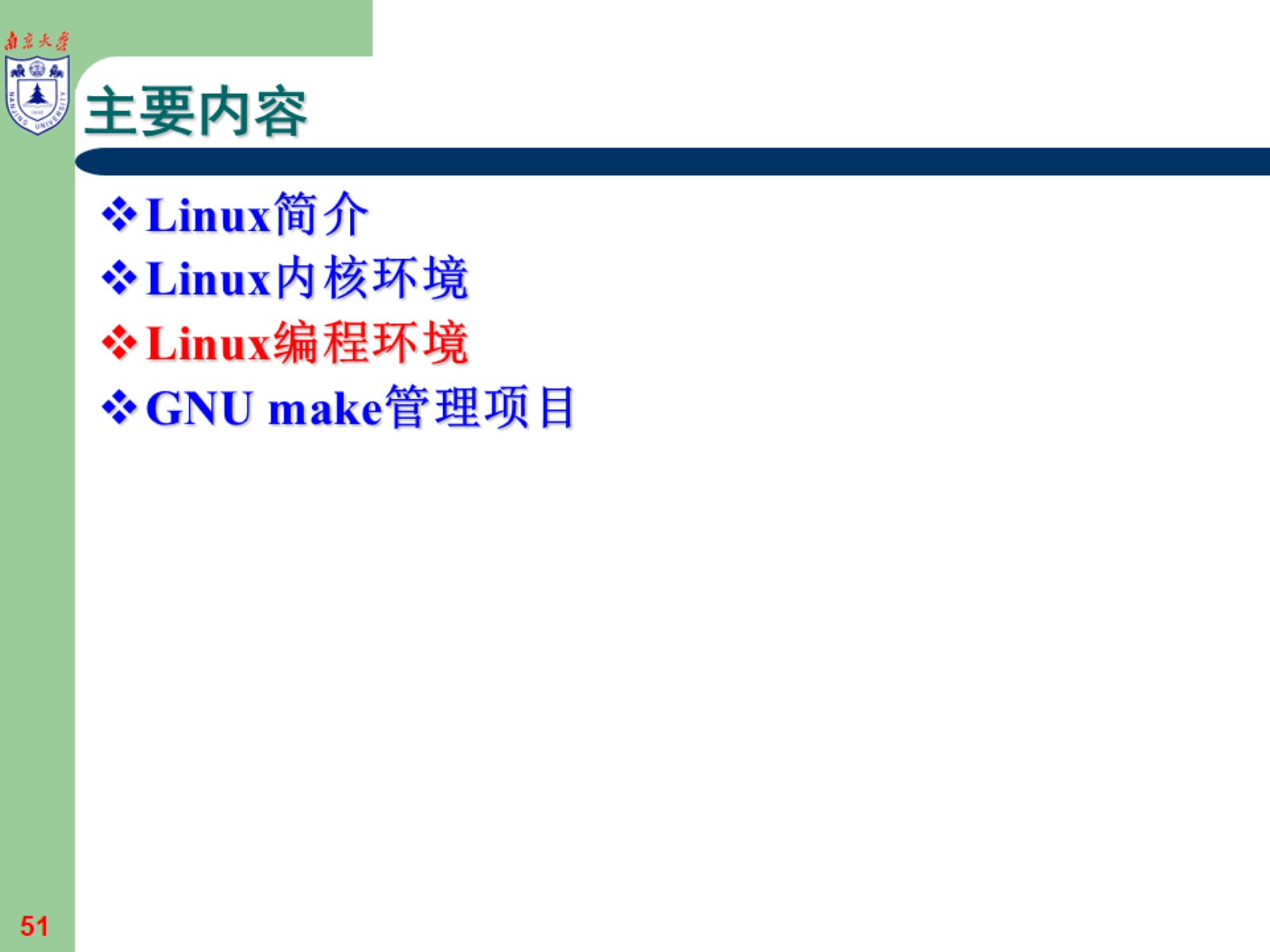 主要内容
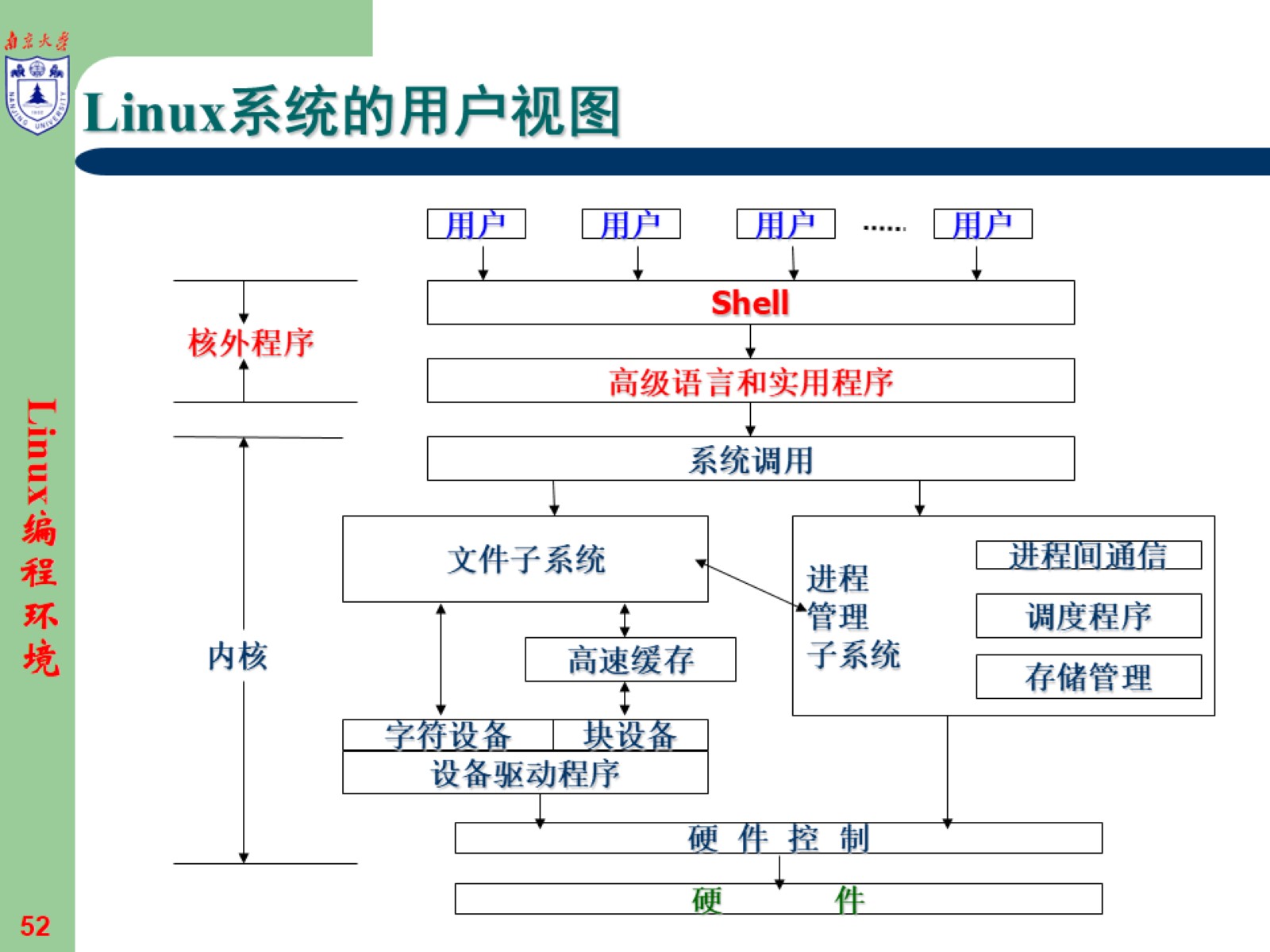 Linux系统的用户视图
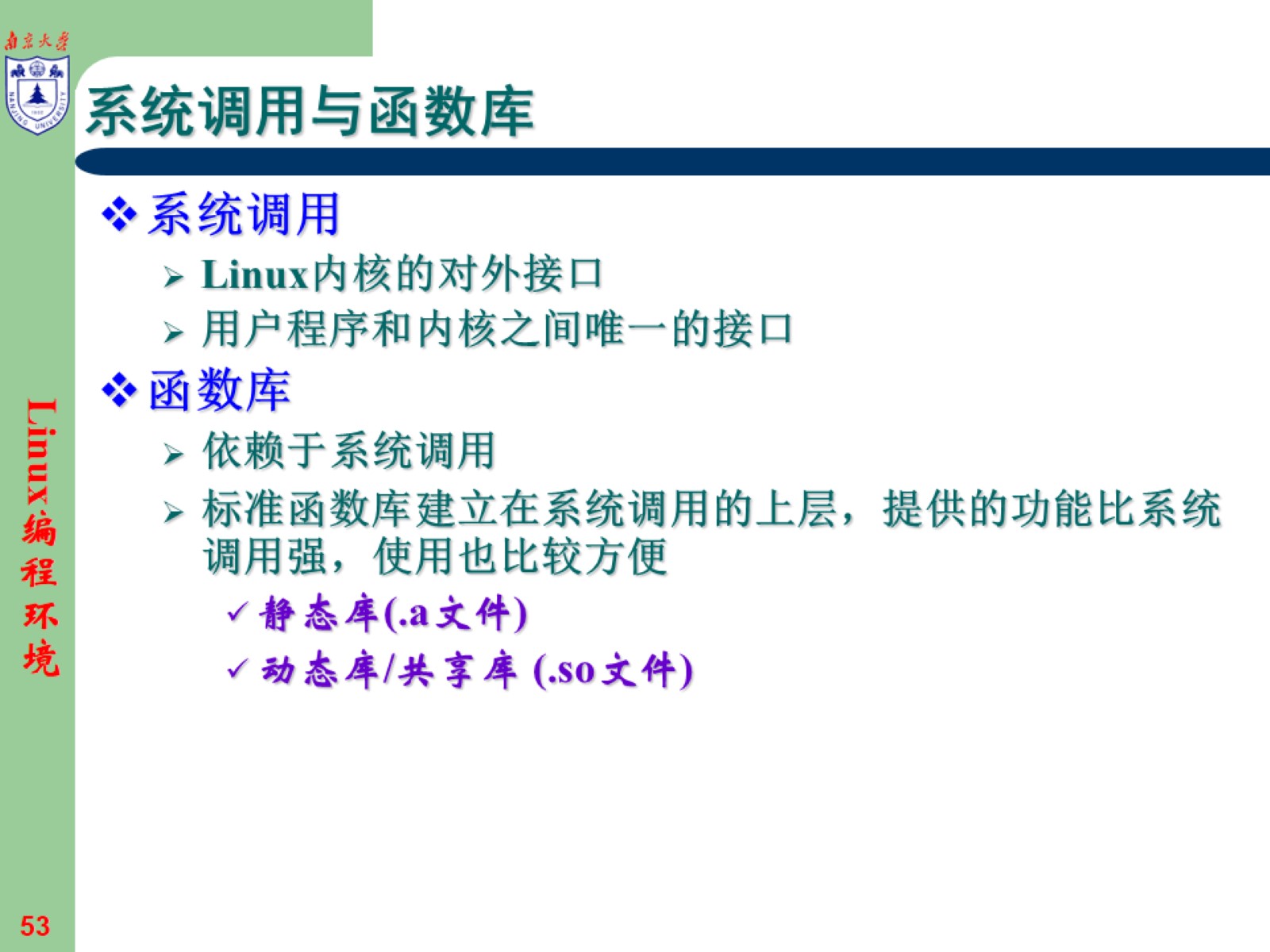 系统调用与函数库
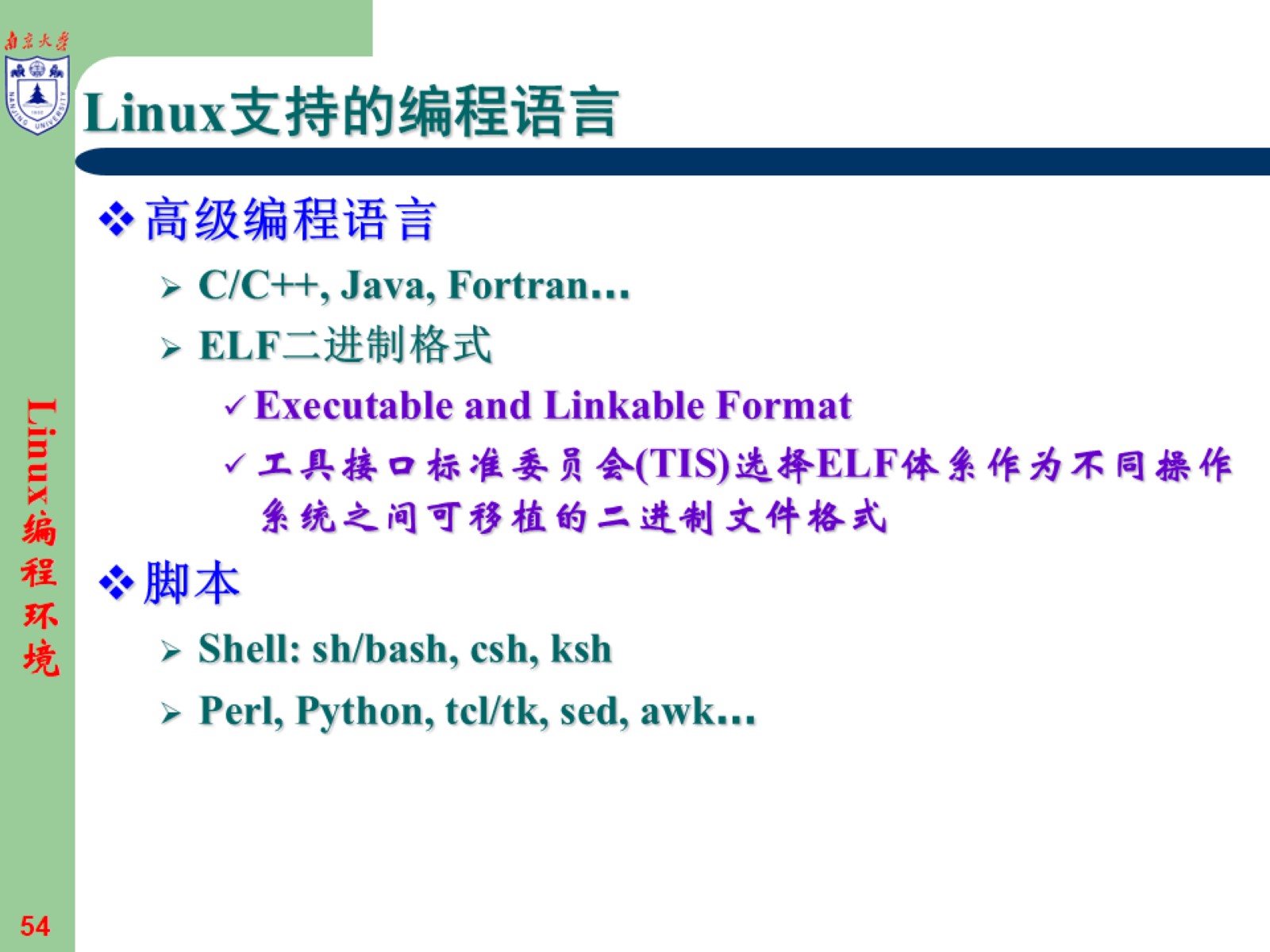 Linux支持的编程语言
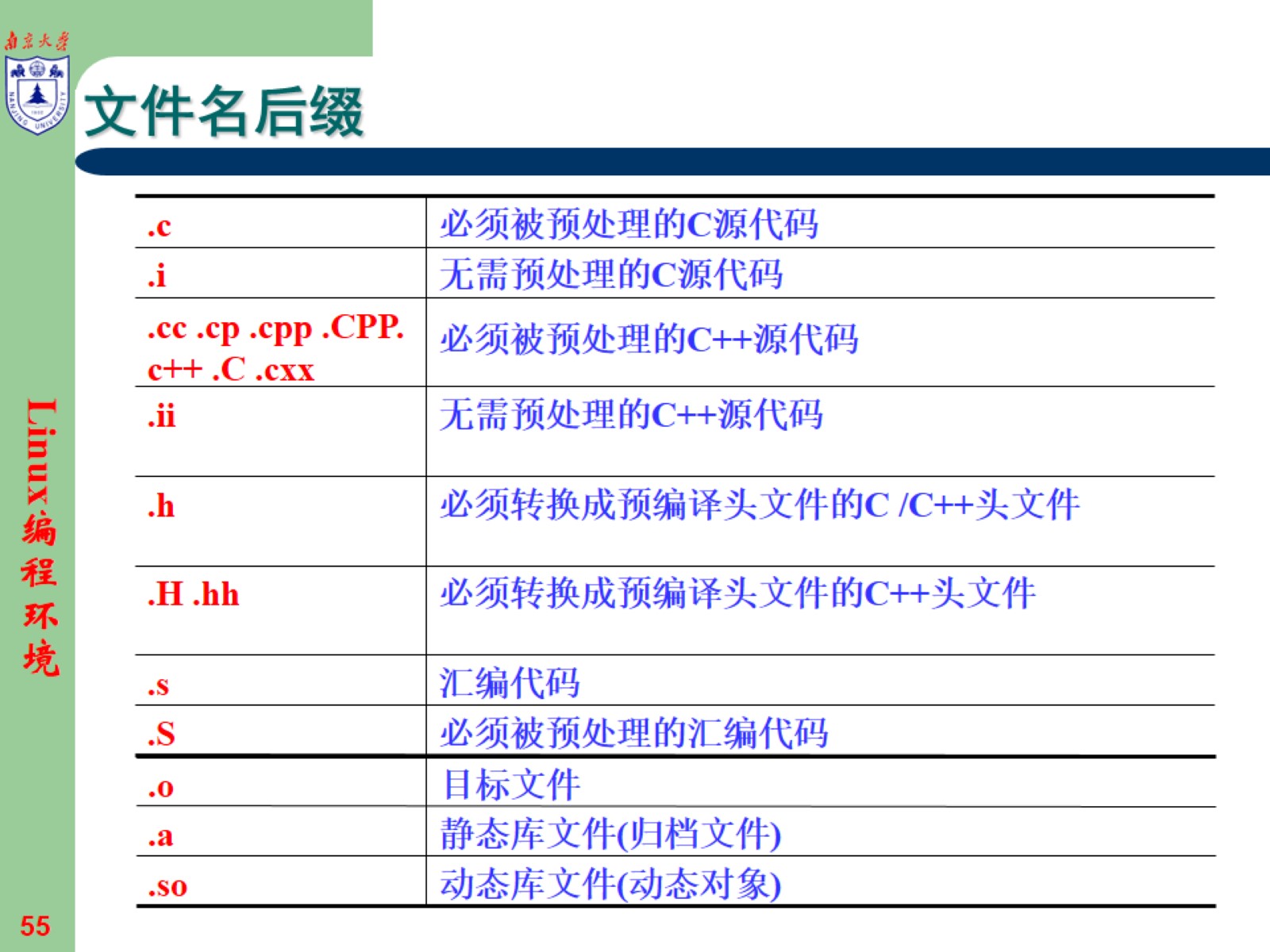 文件名后缀
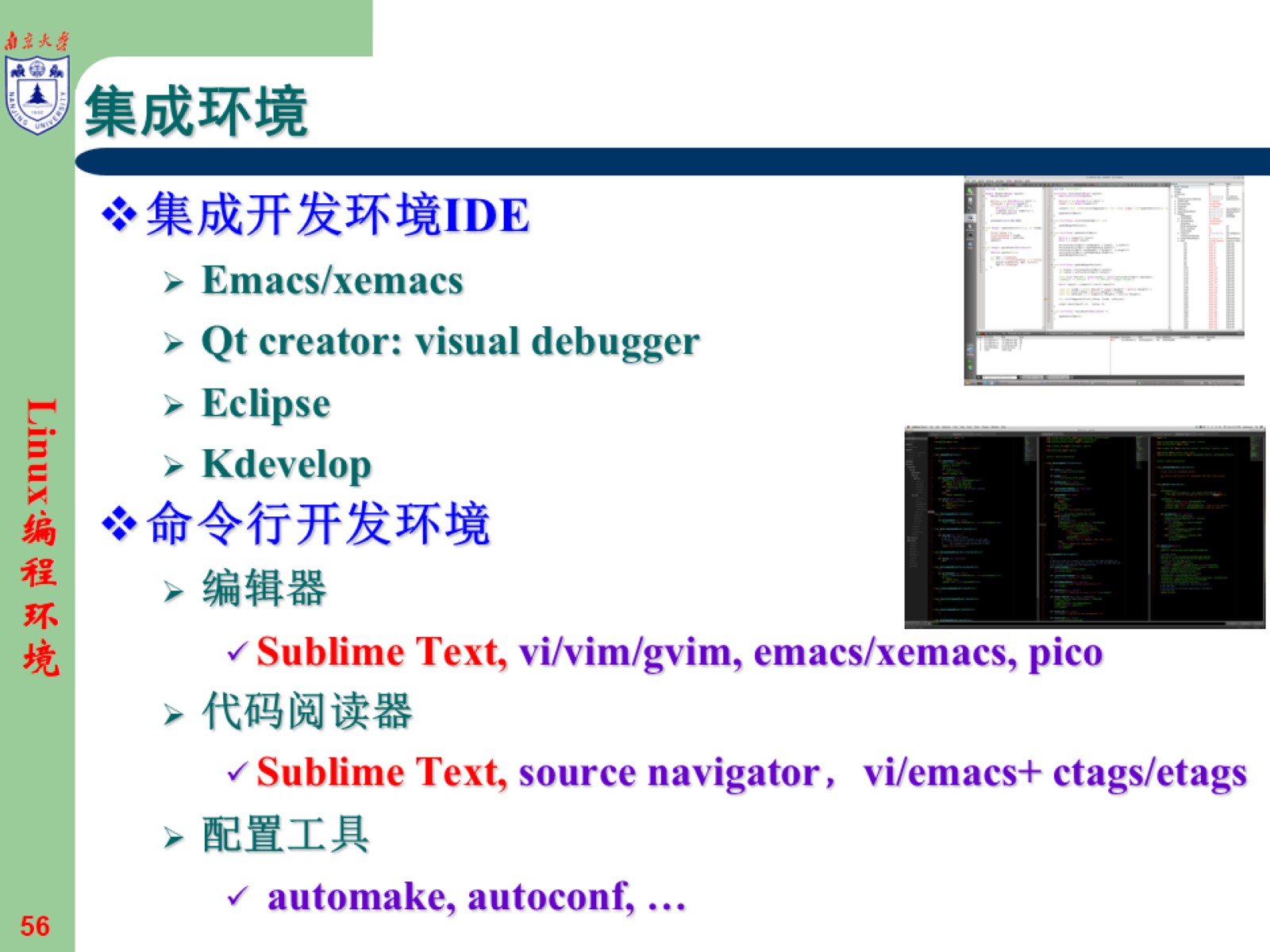 集成环境
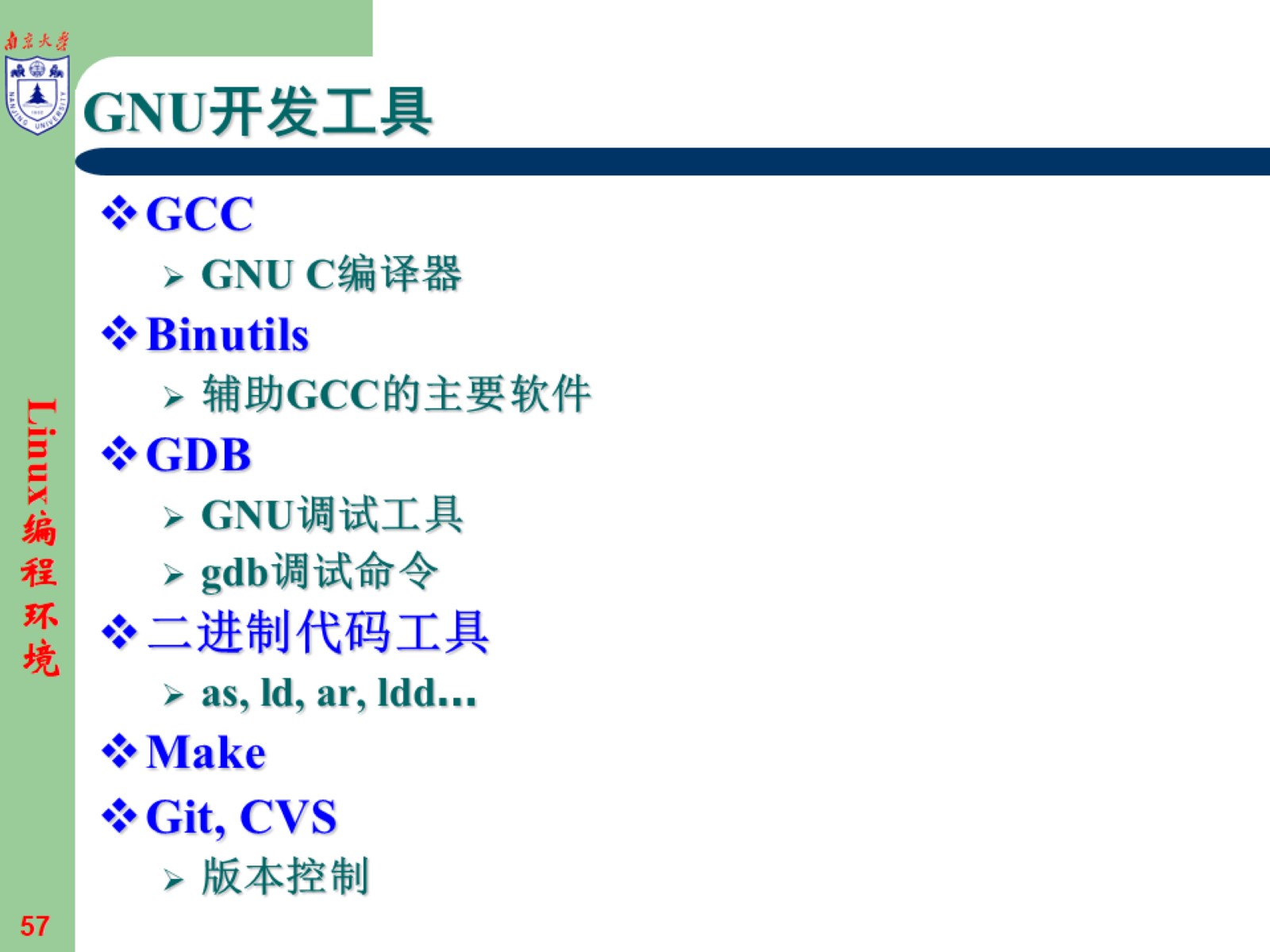 GNU开发工具
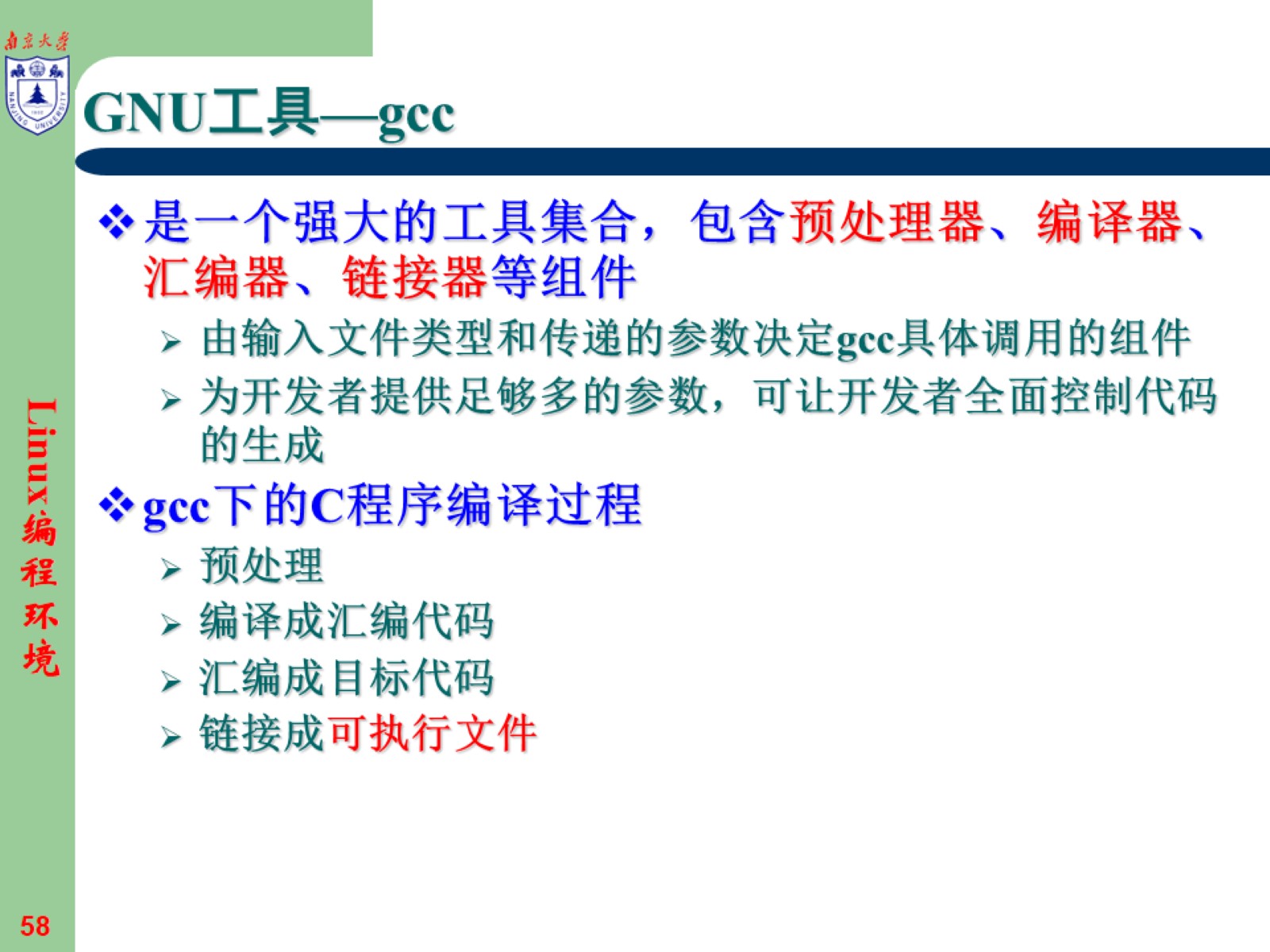 GNU工具—gcc
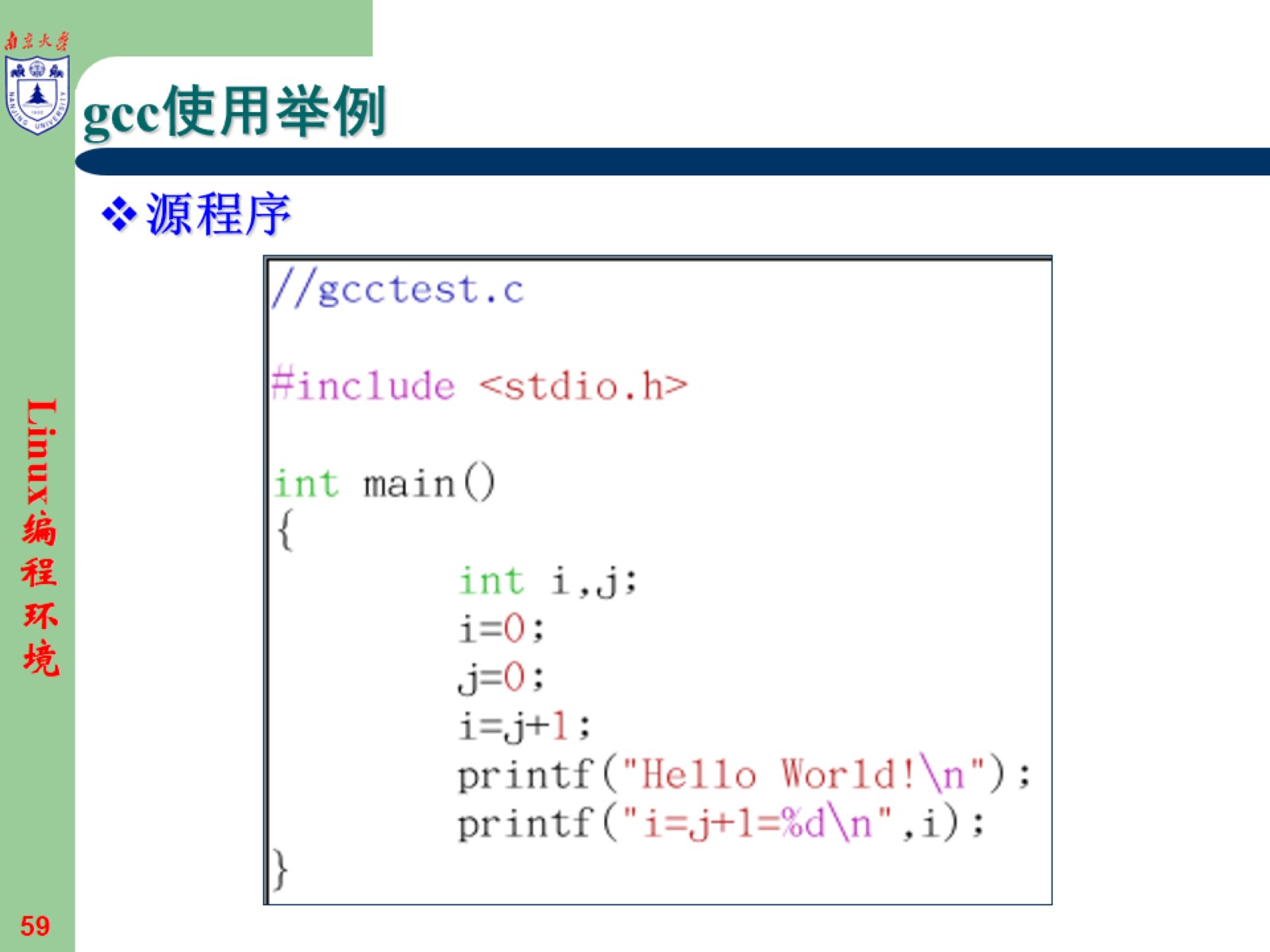 gcc使用举例
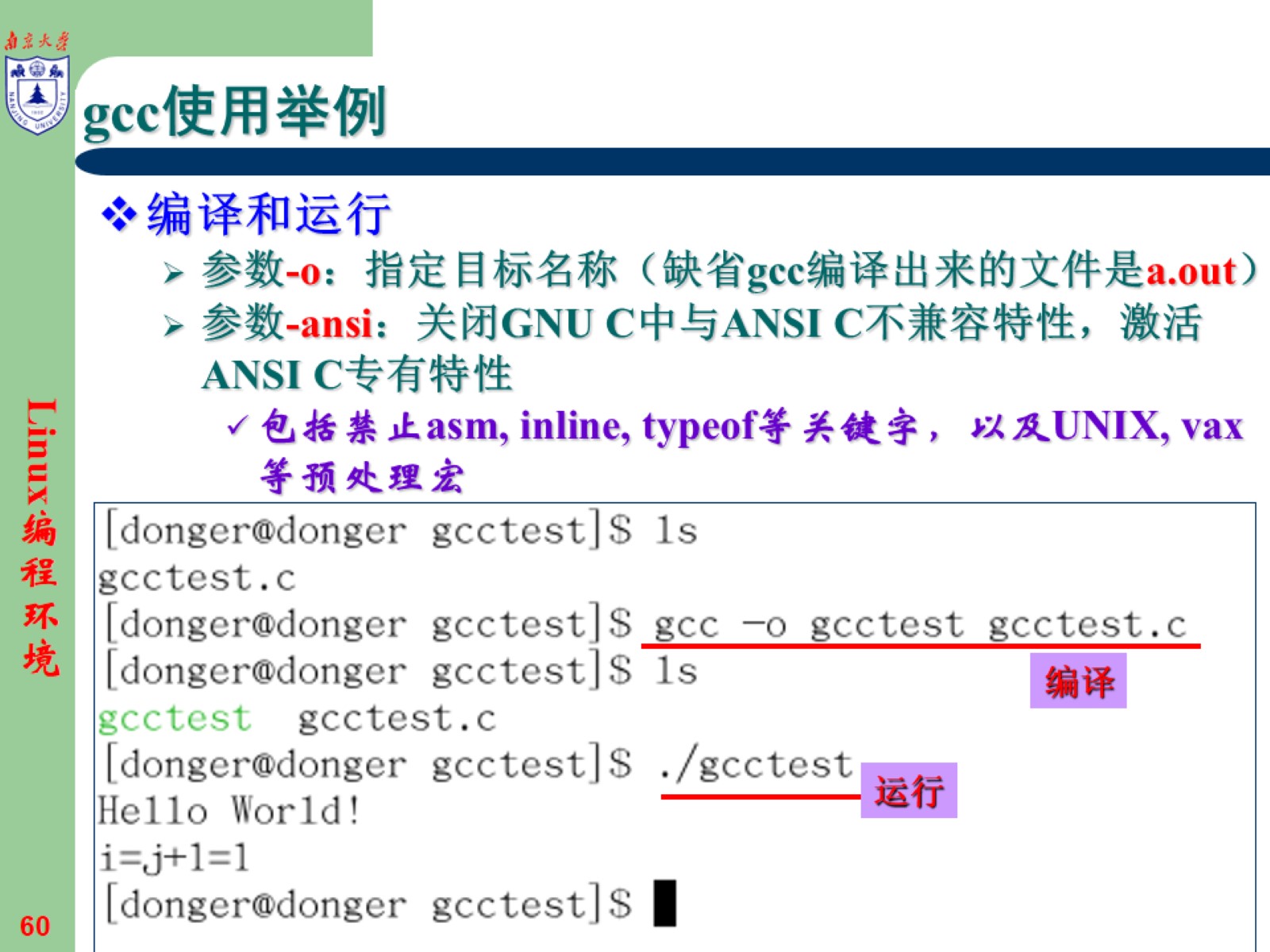 gcc使用举例
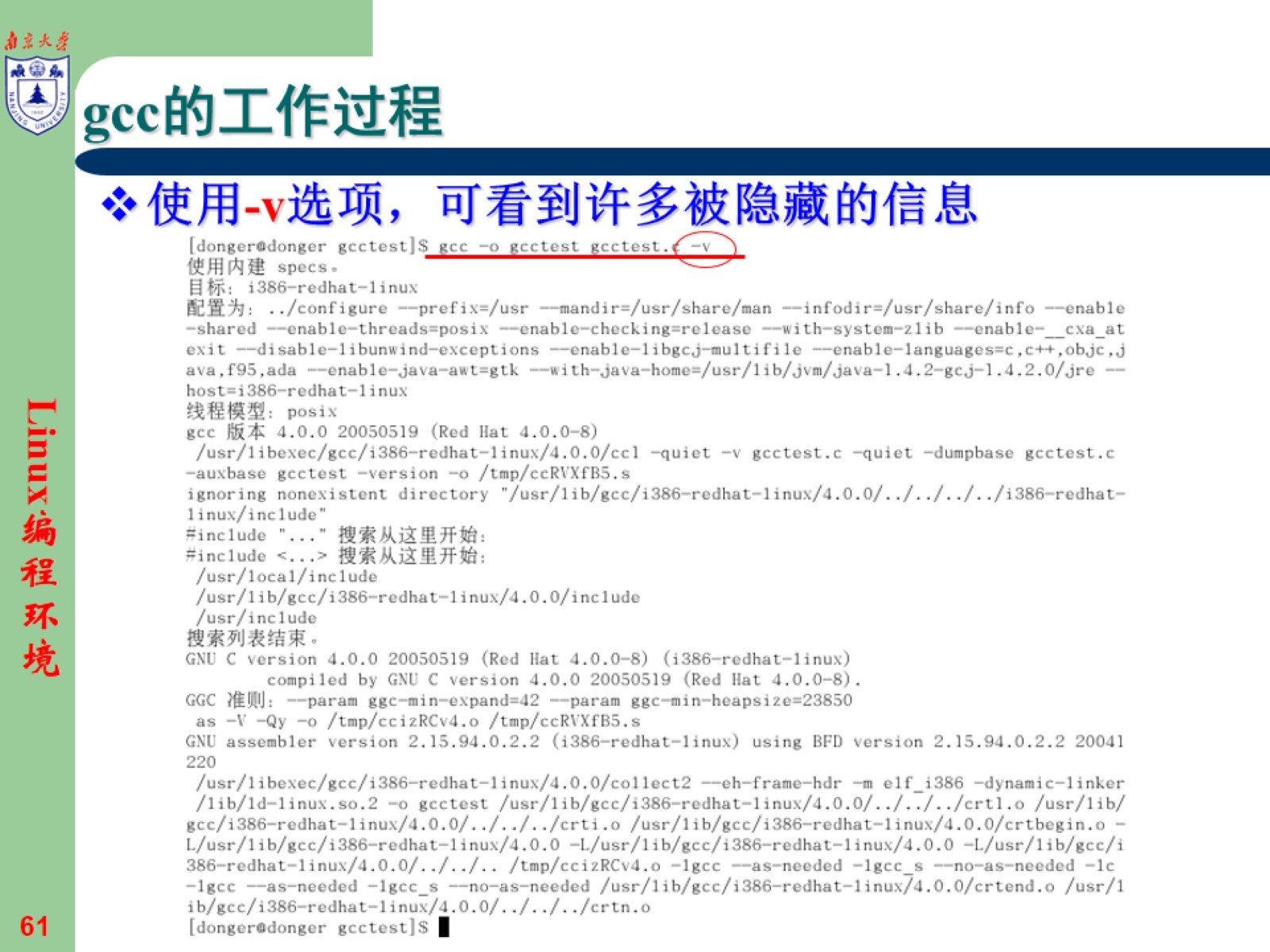 gcc的工作过程
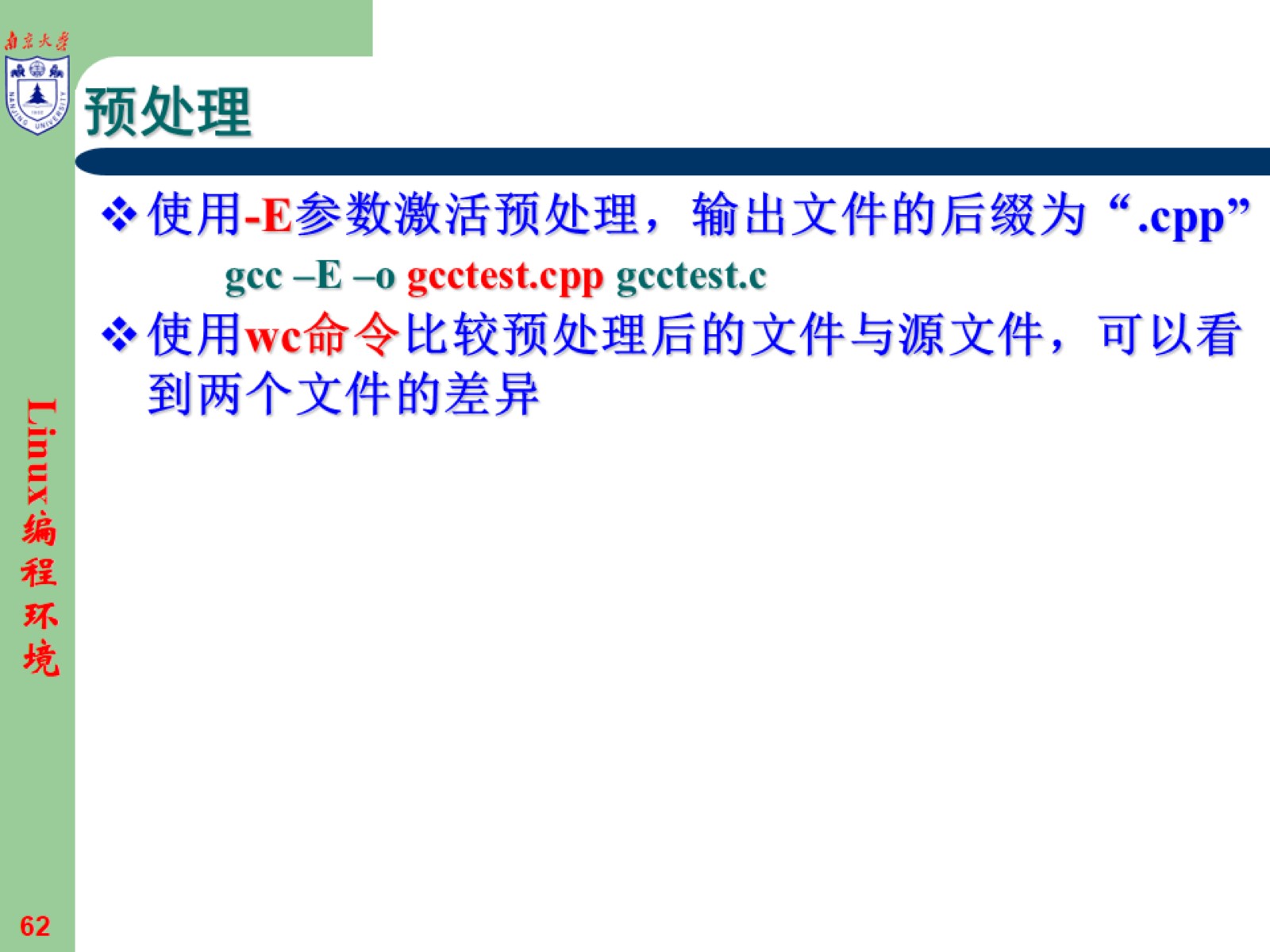 预处理
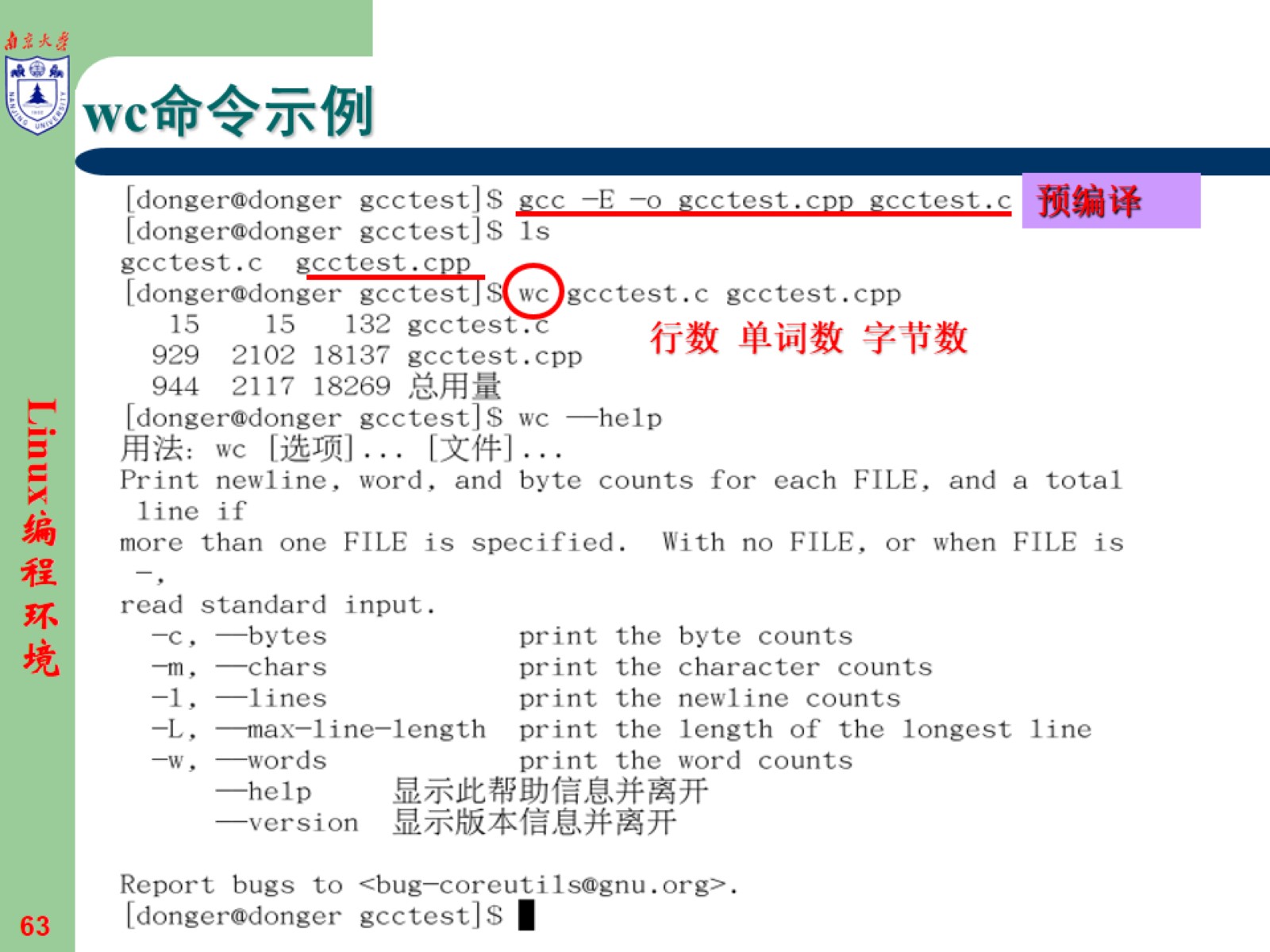 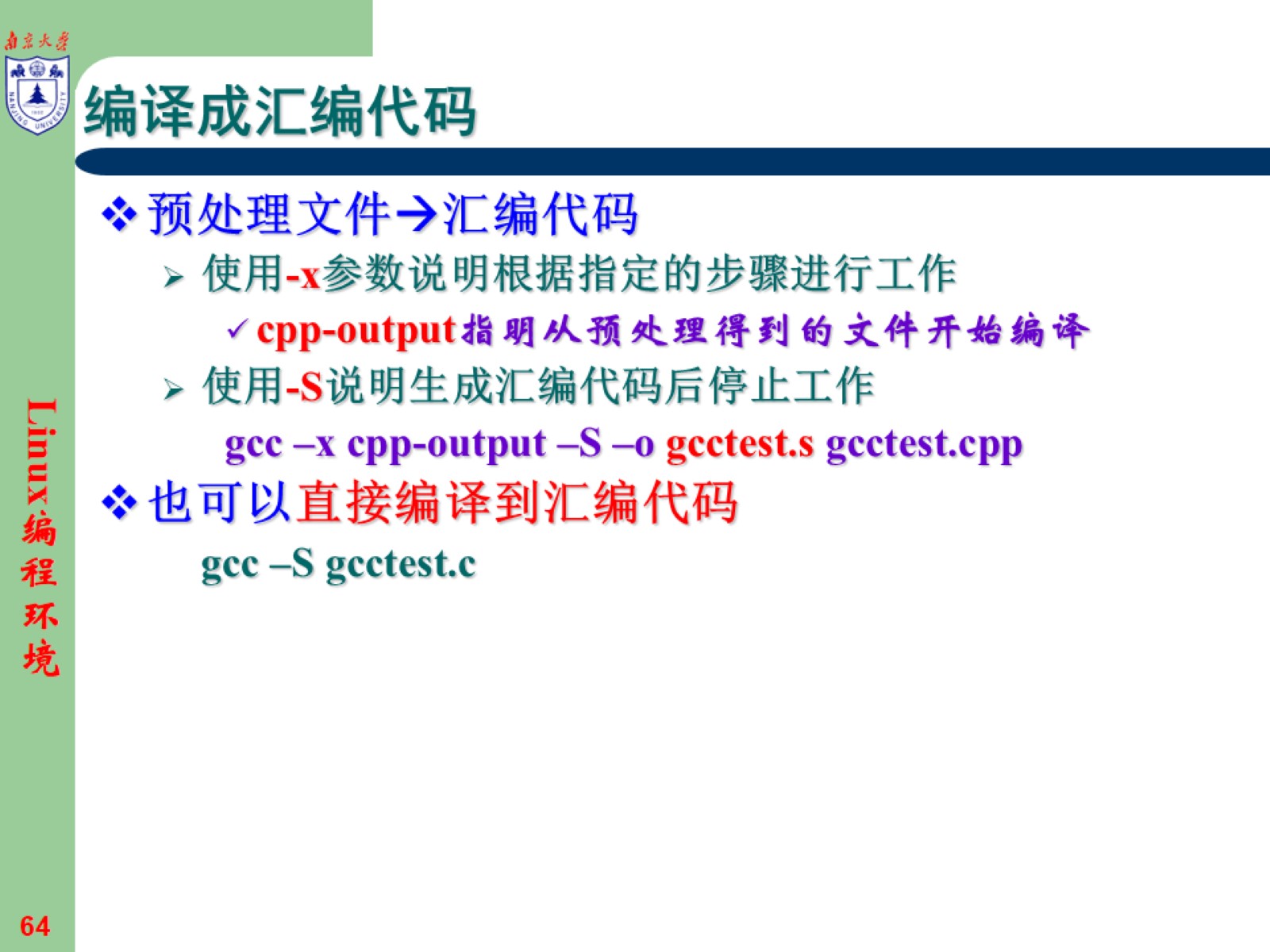 编译成汇编代码
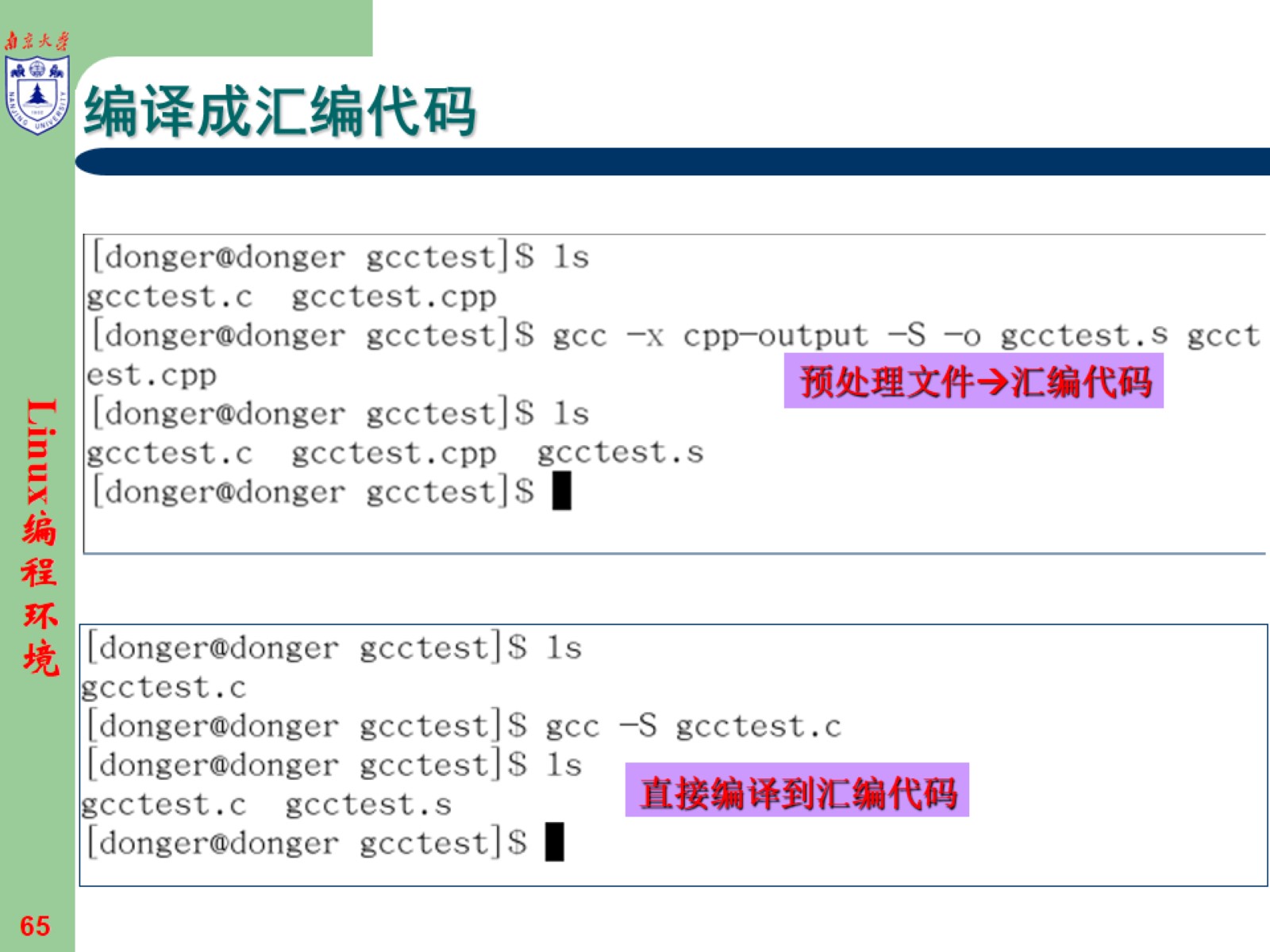 编译成汇编代码
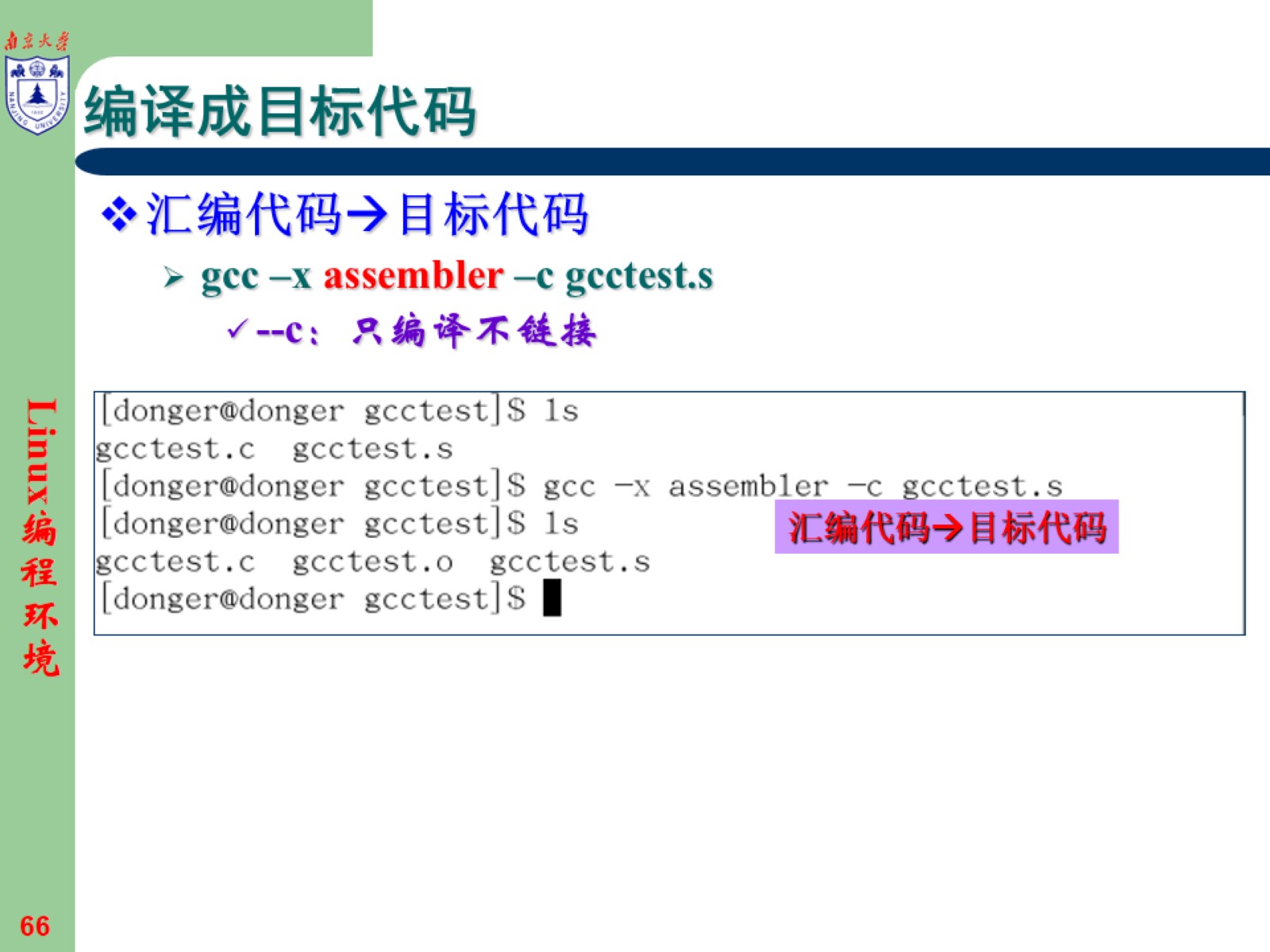 编译成目标代码
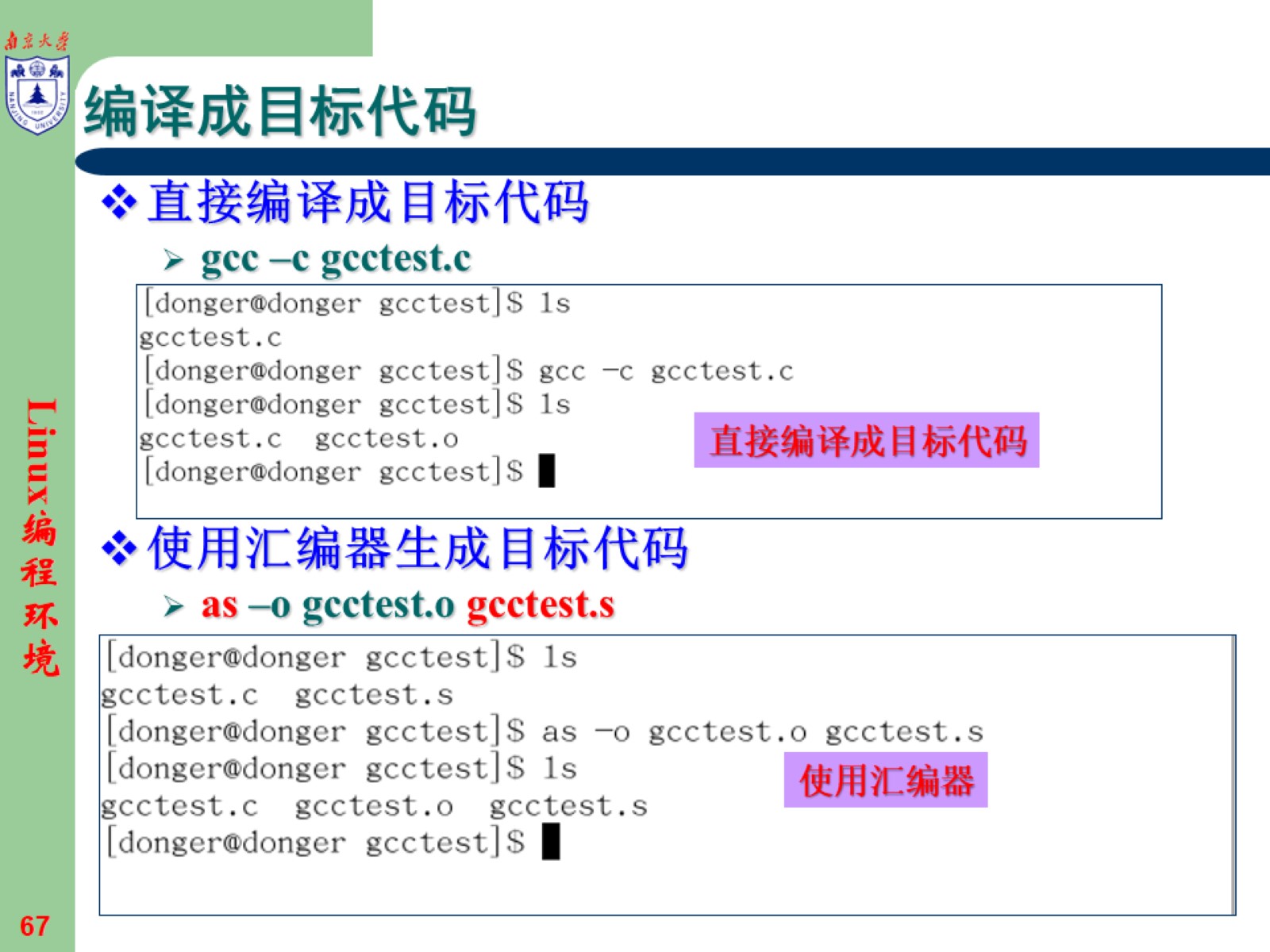 编译成目标代码
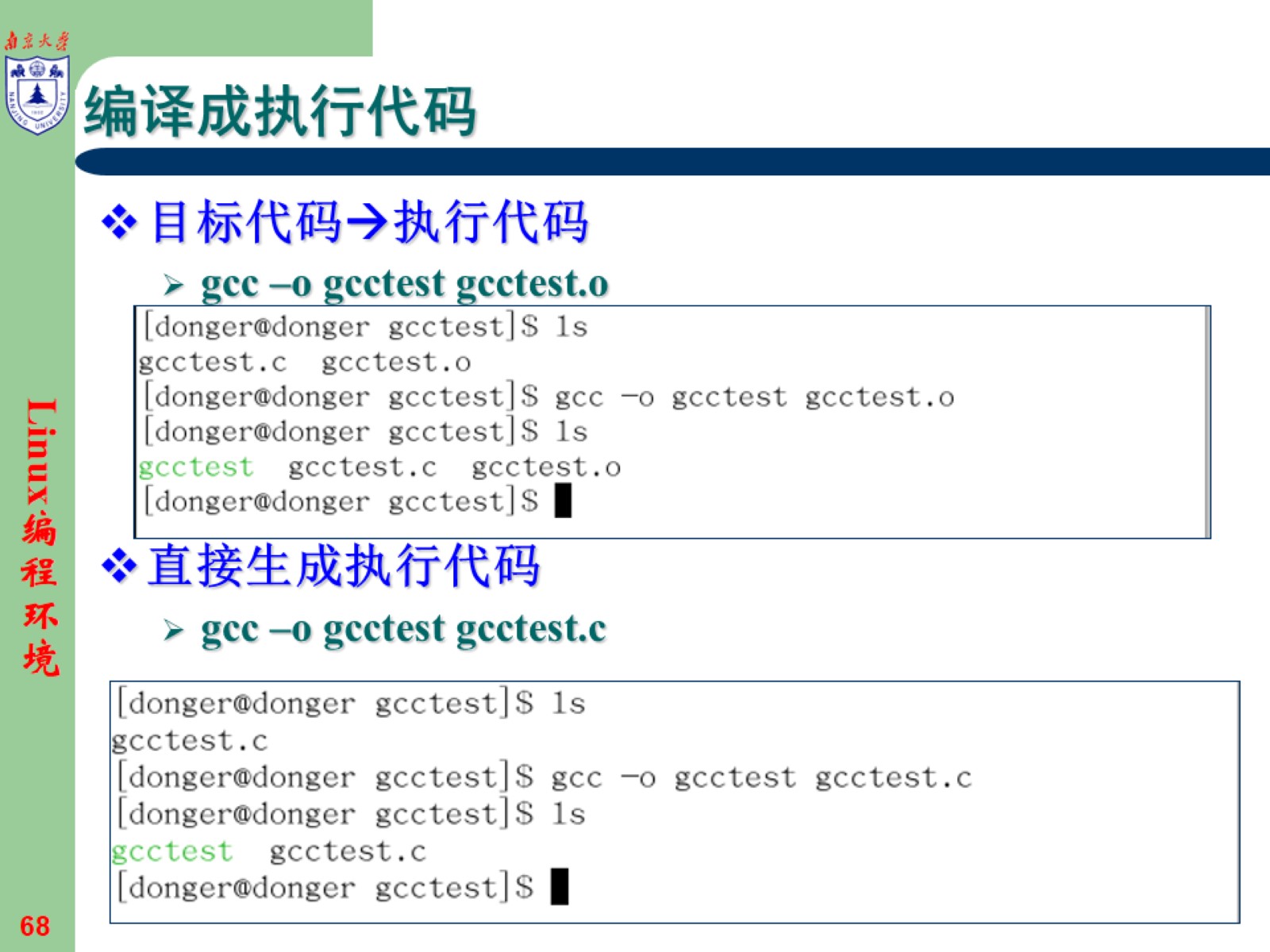 编译成执行代码
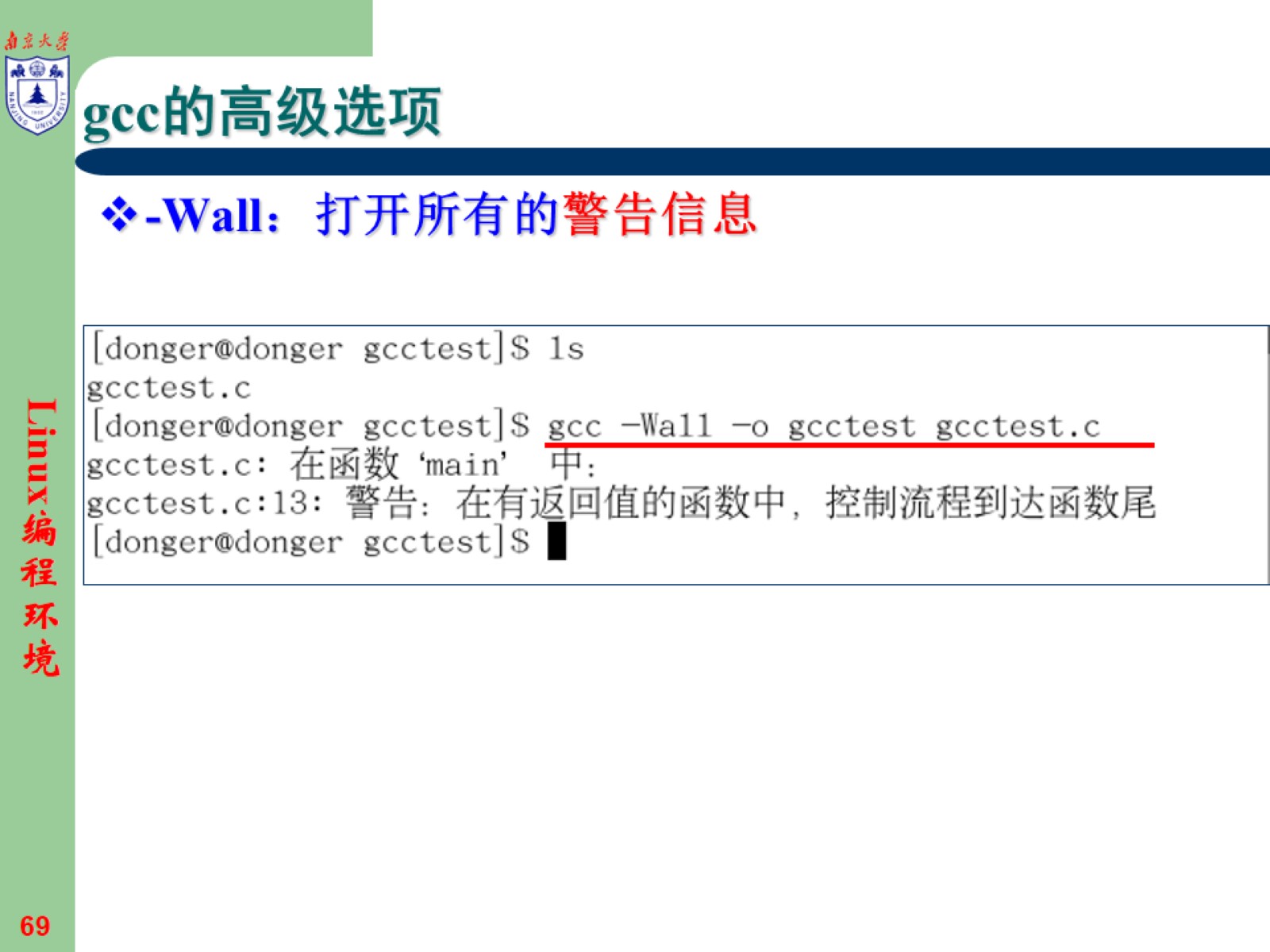 gcc的高级选项
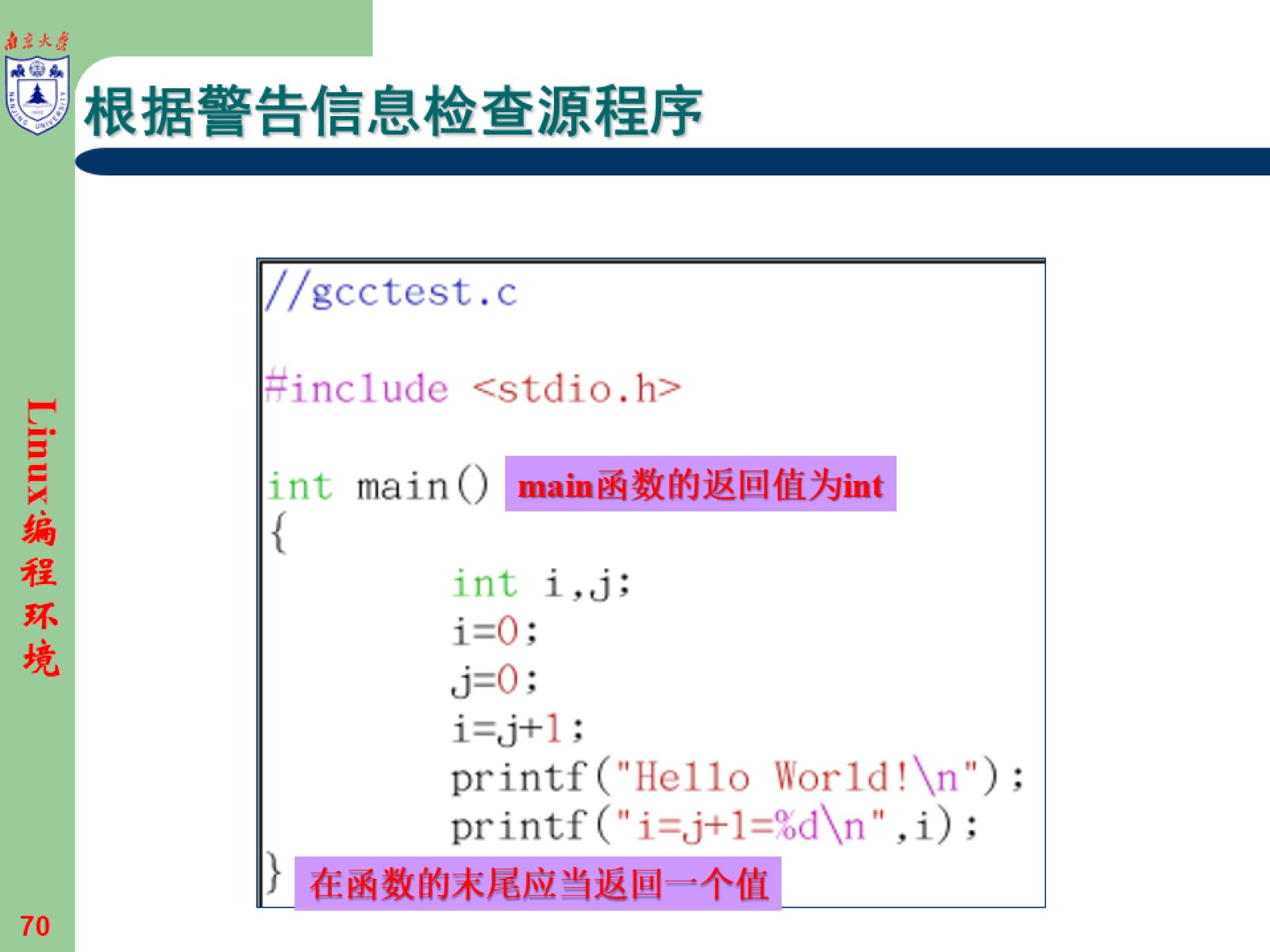 根据警告信息检查源程序
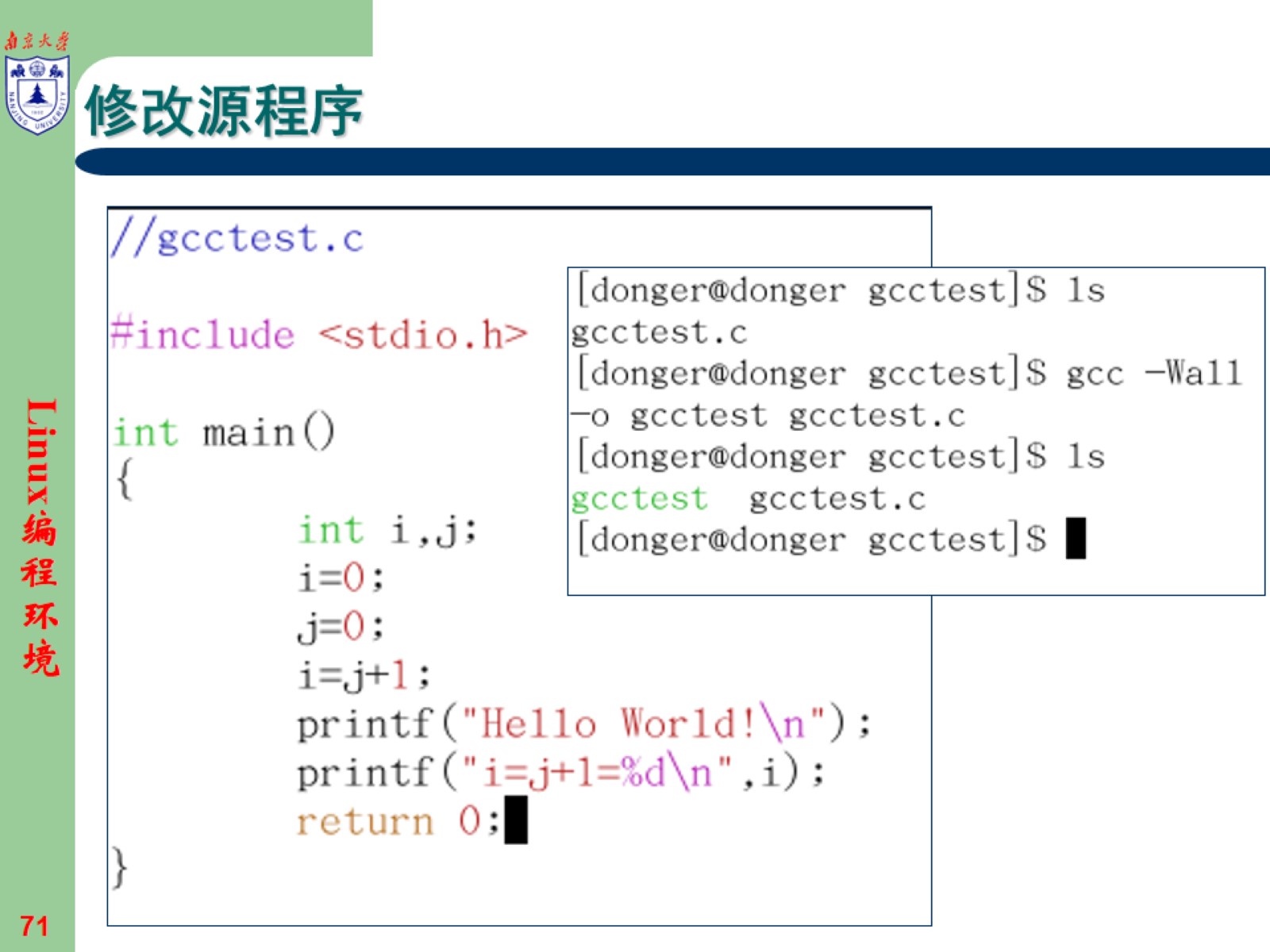 修改源程序
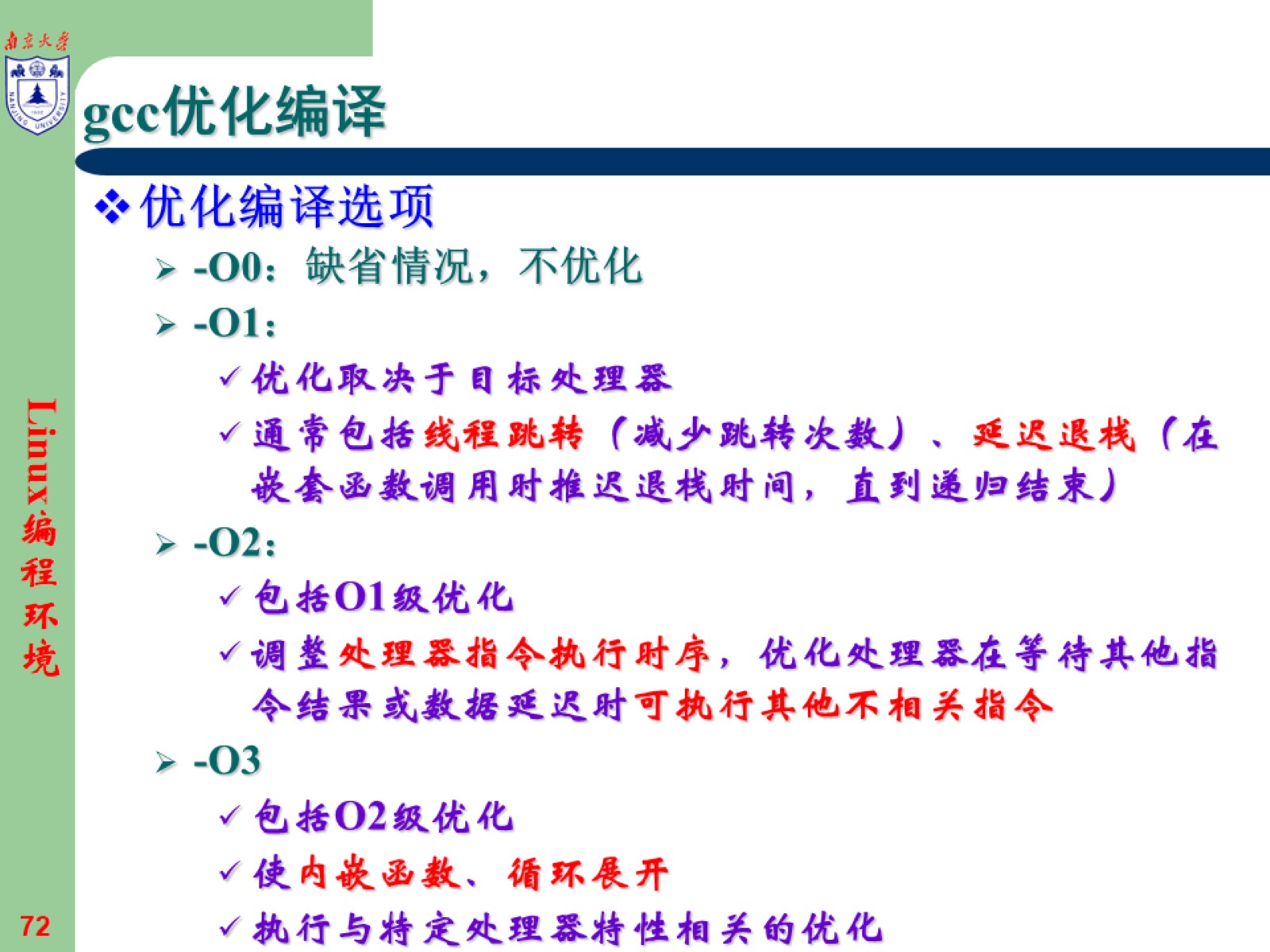 gcc优化编译
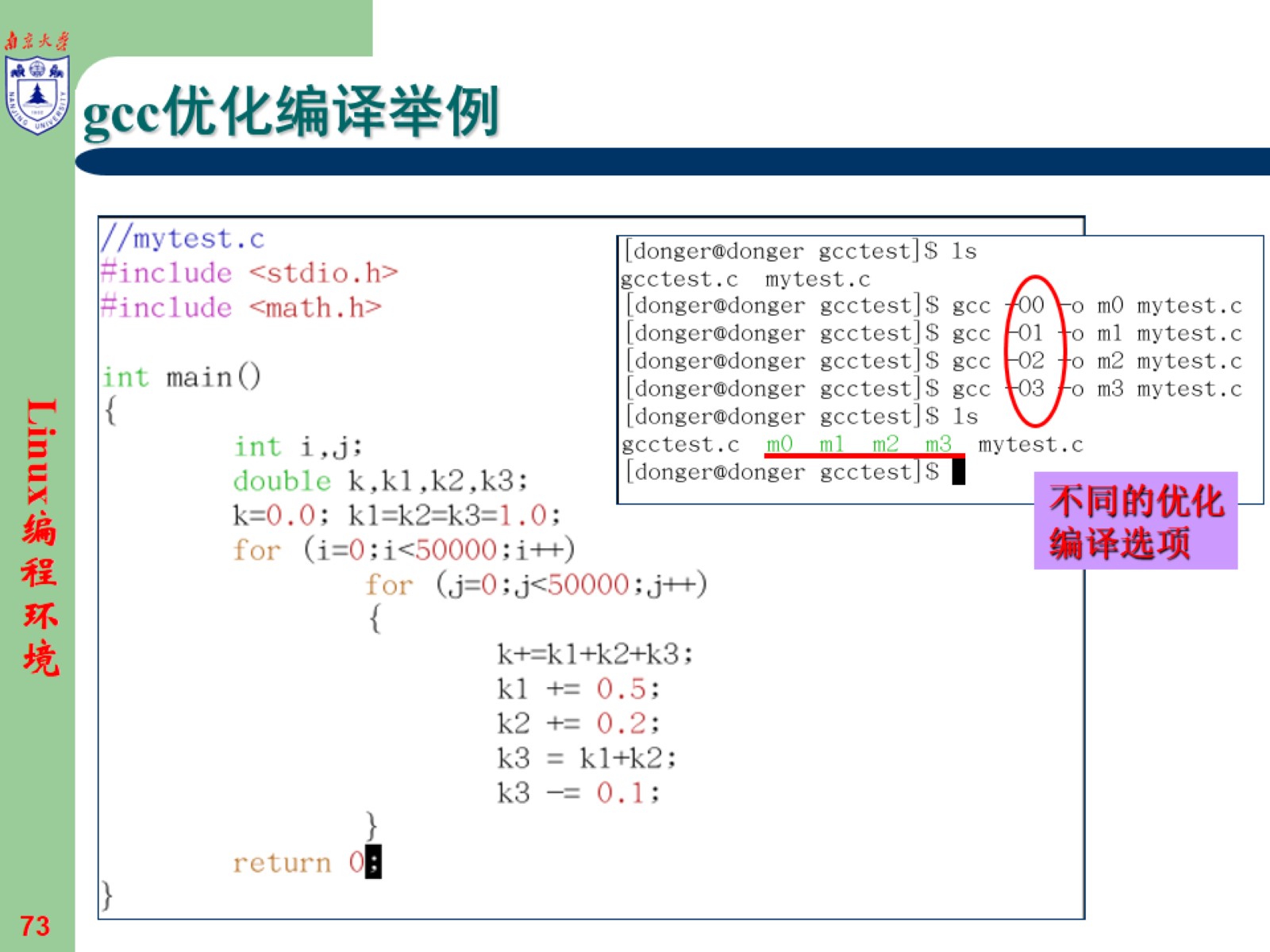 gcc优化编译举例
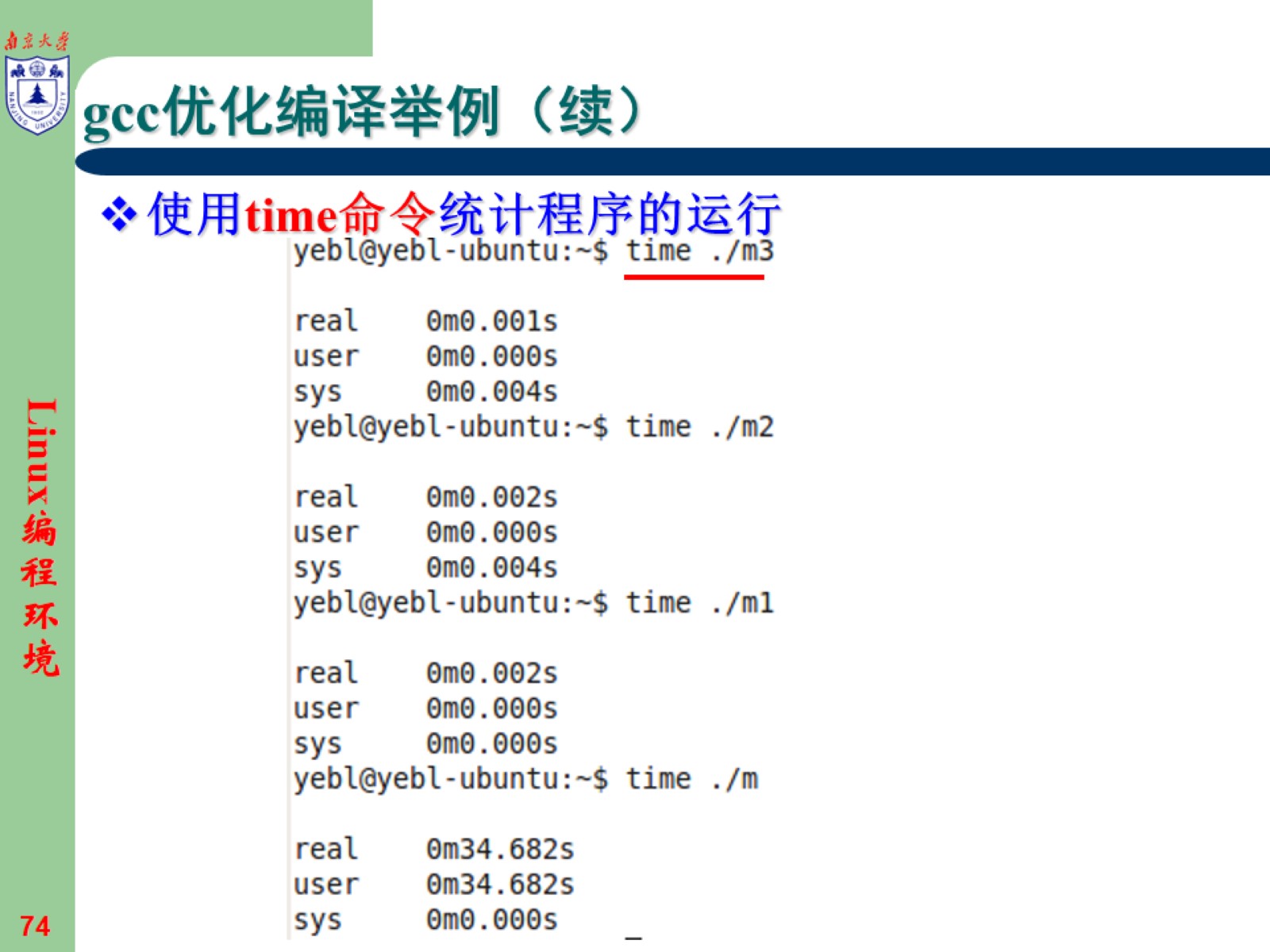 gcc优化编译举例（续）
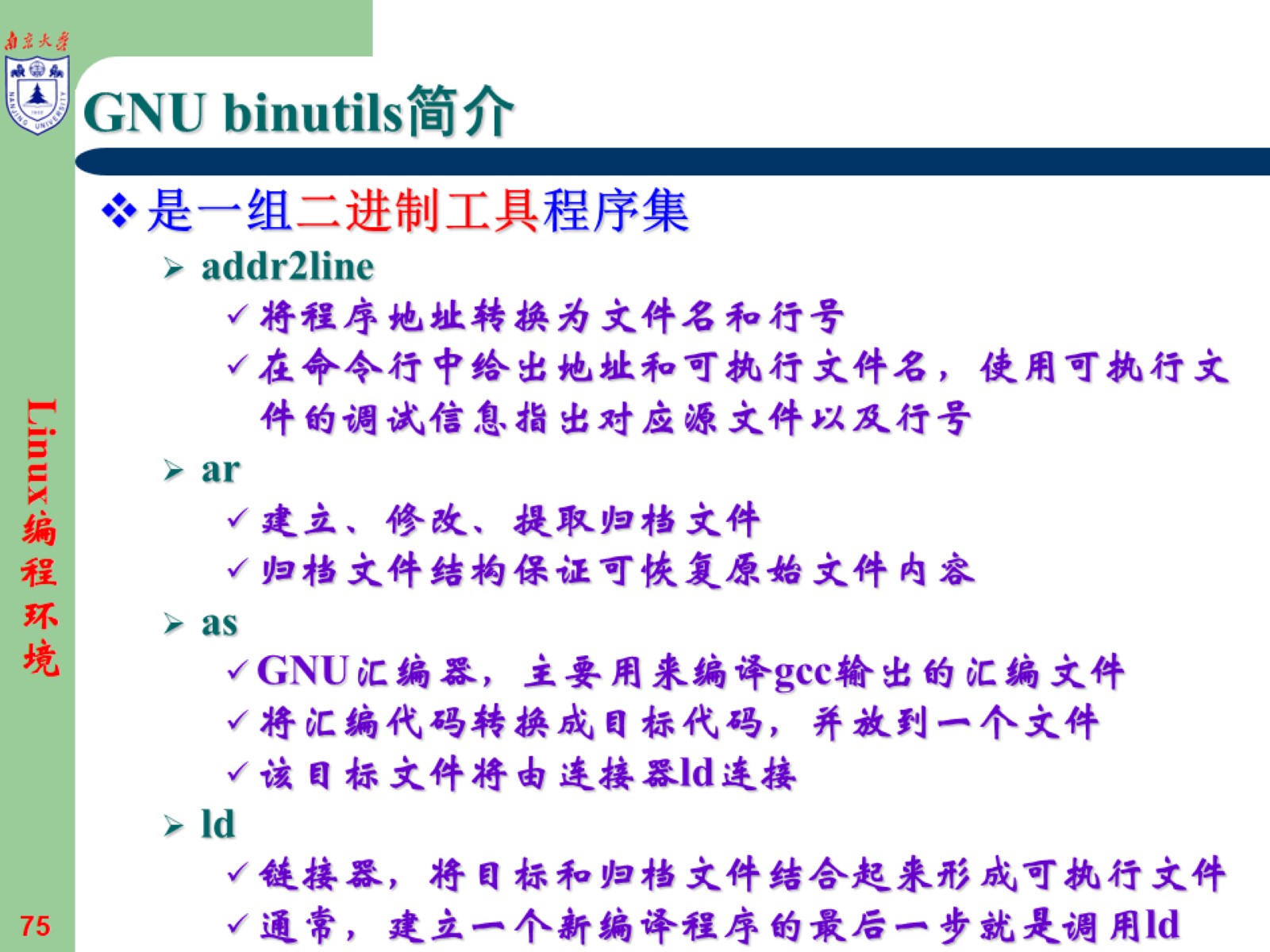 GNU binutils简介
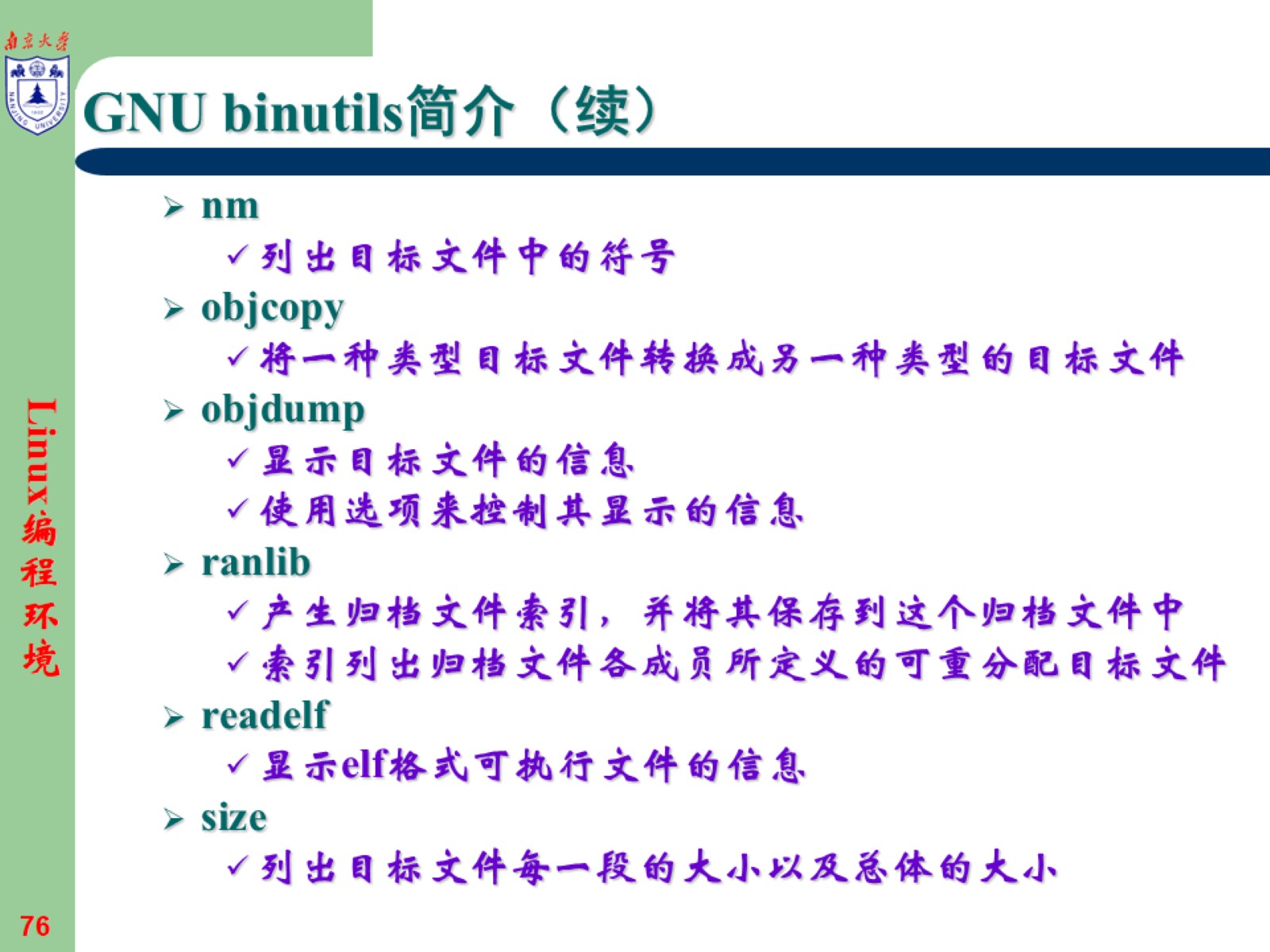 GNU binutils简介（续）
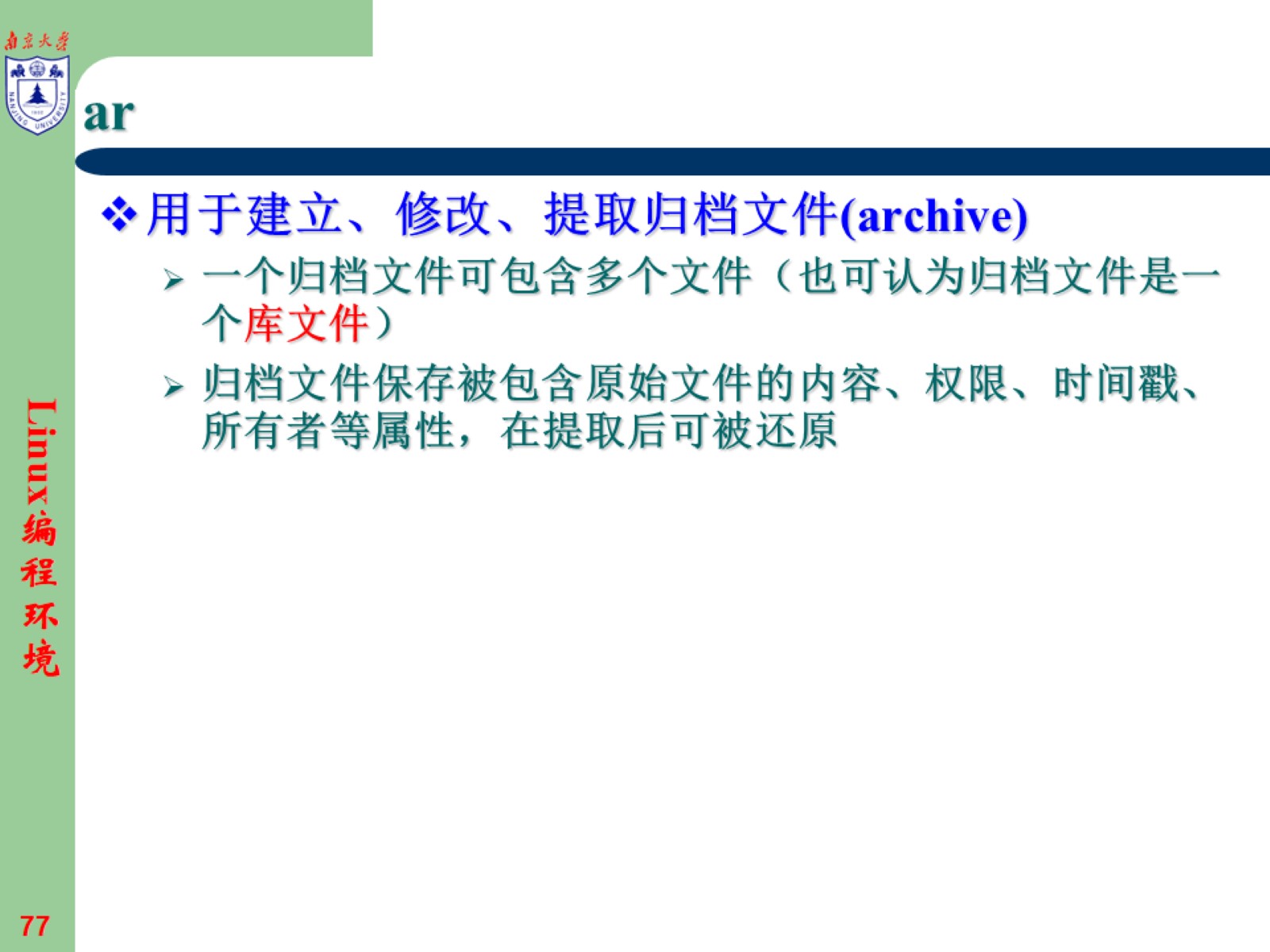 ar
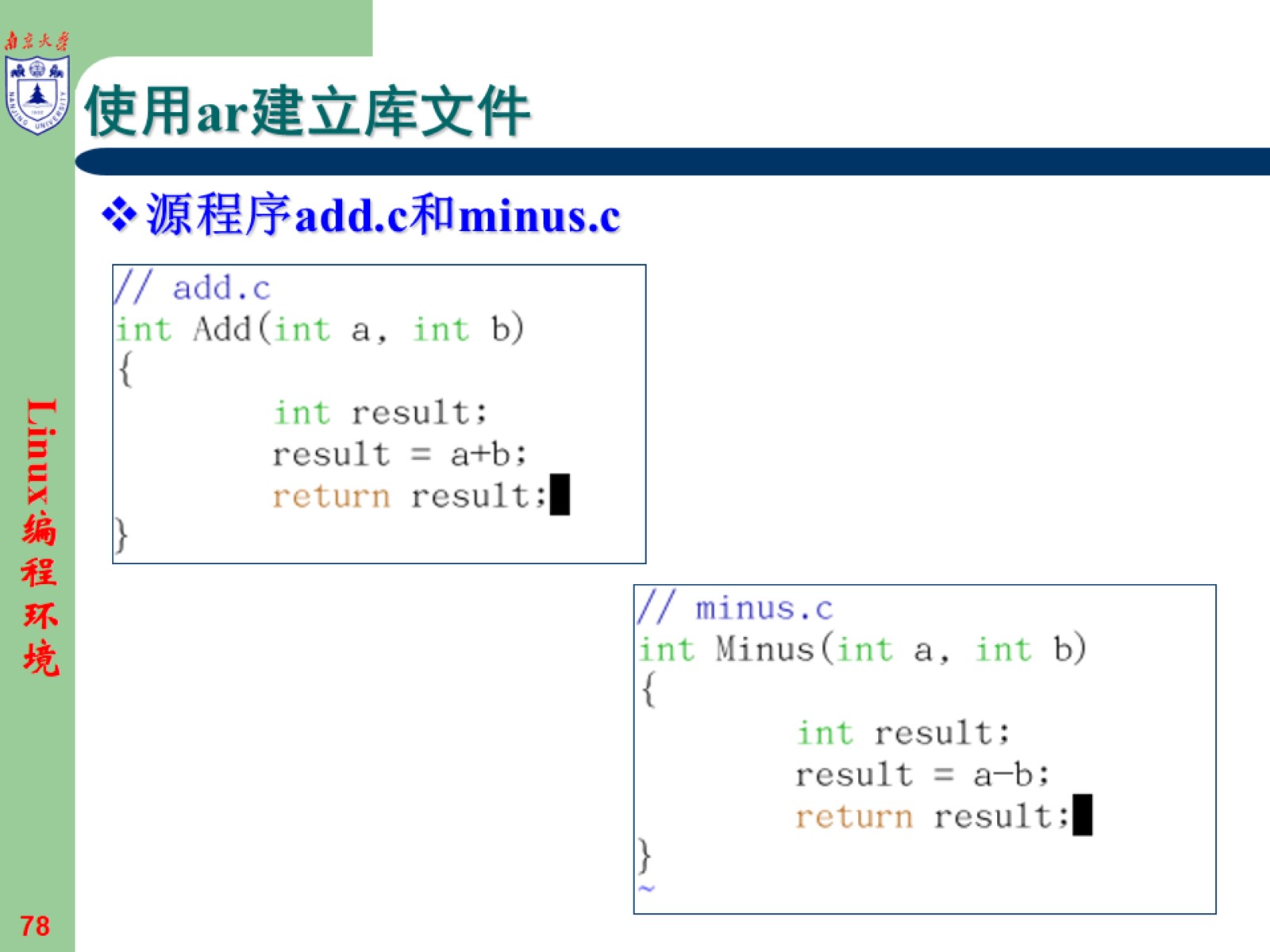 使用ar建立库文件
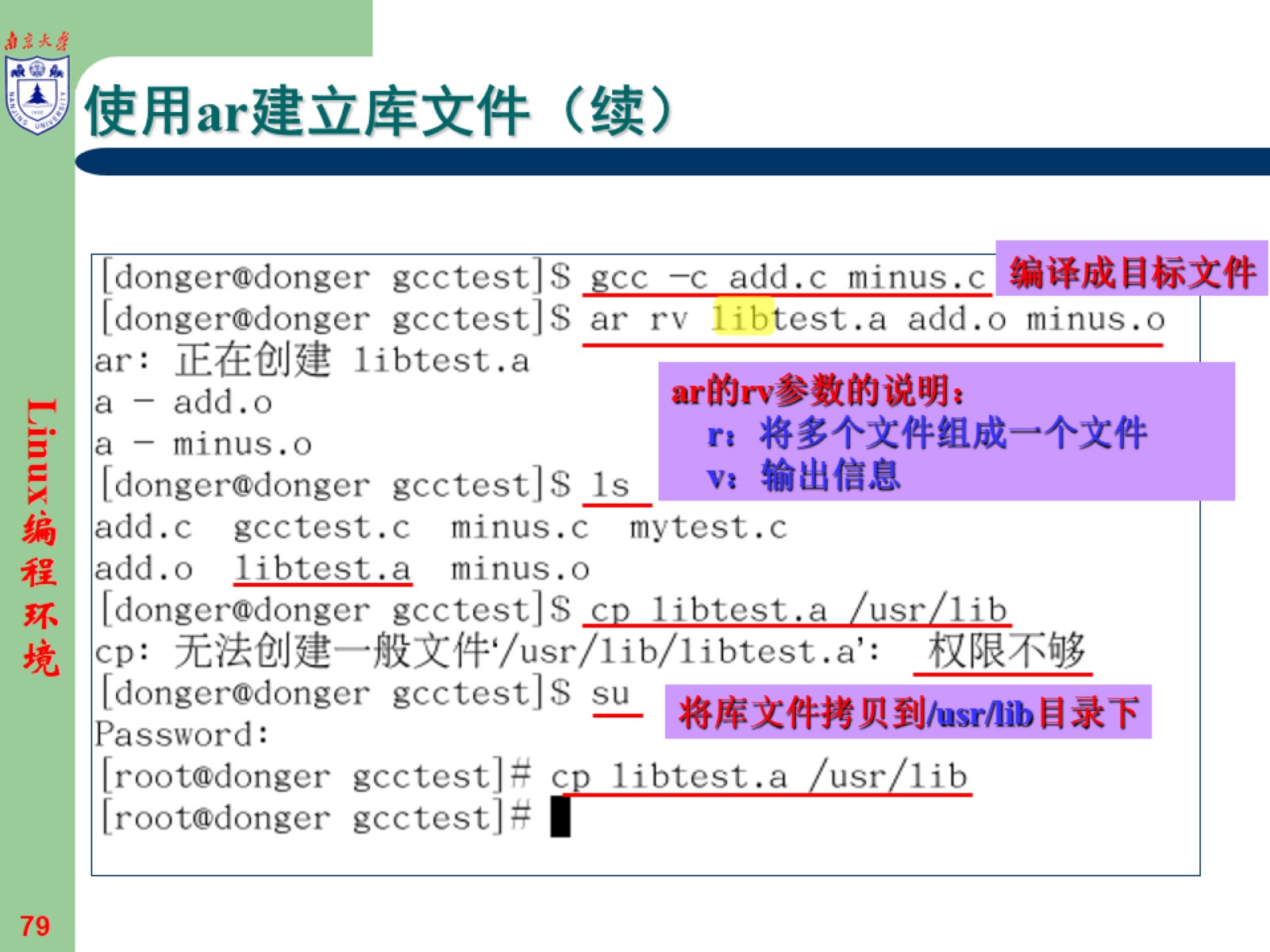 使用ar建立库文件（续）
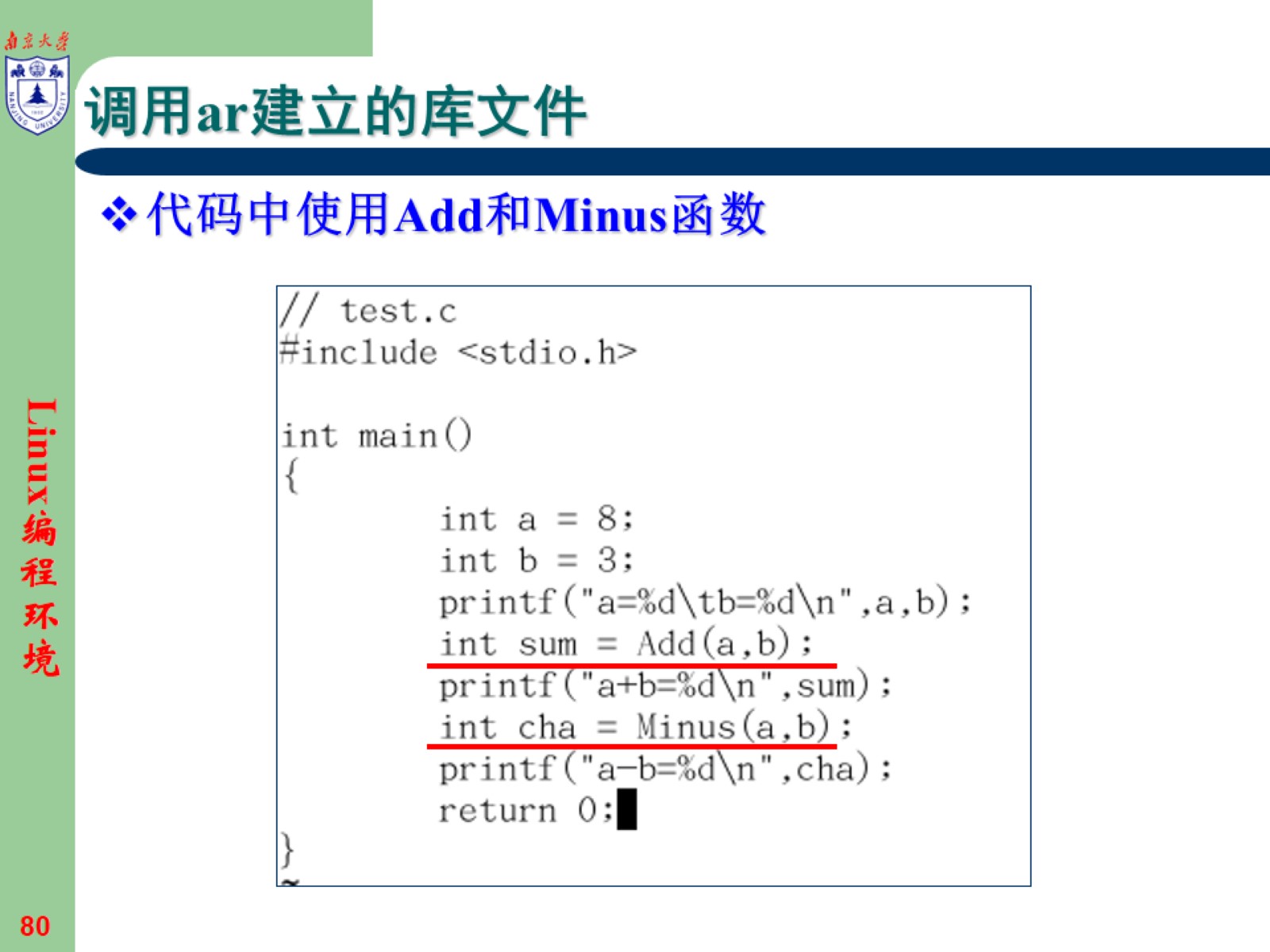 调用ar建立的库文件
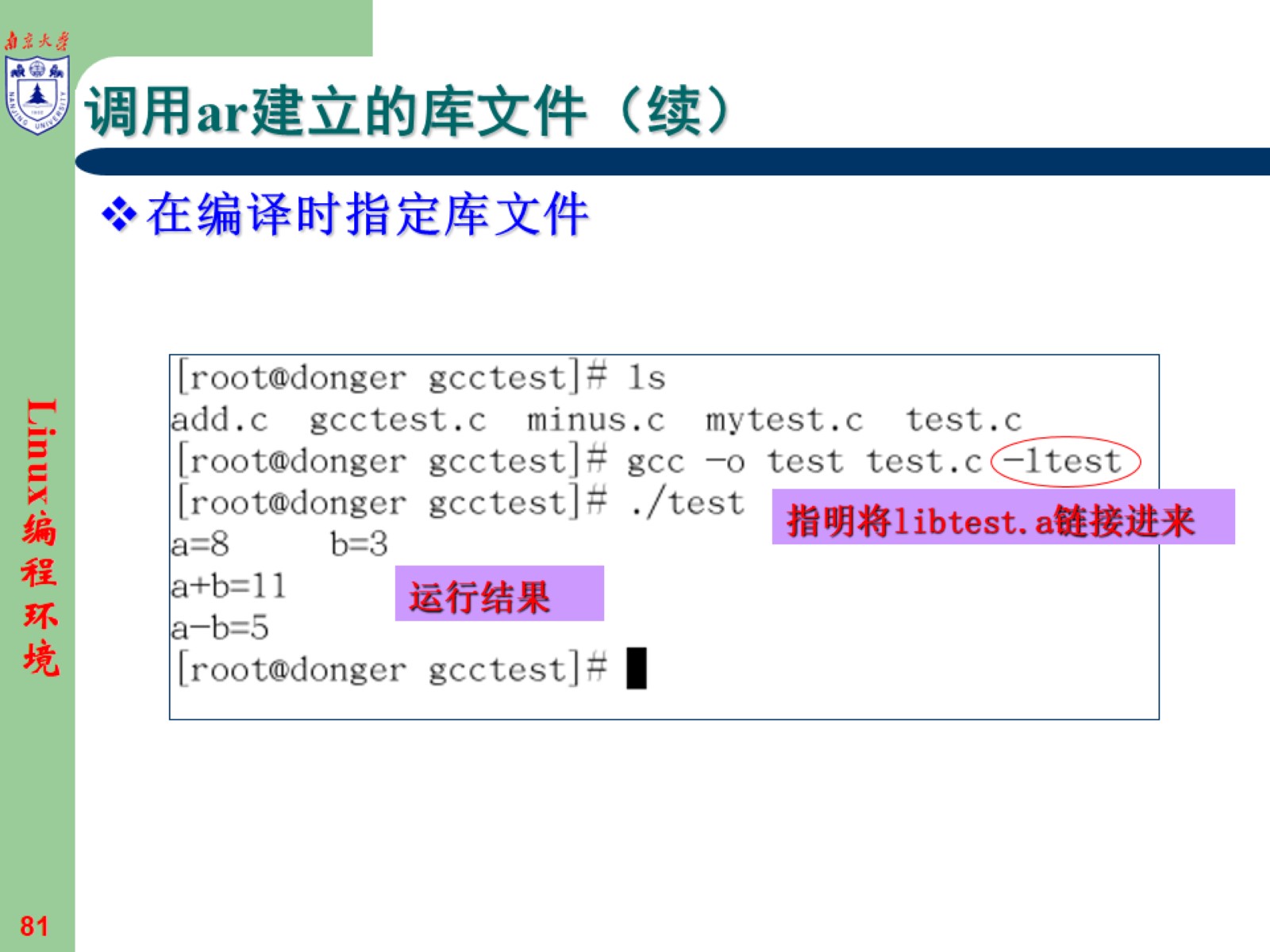 调用ar建立的库文件（续）
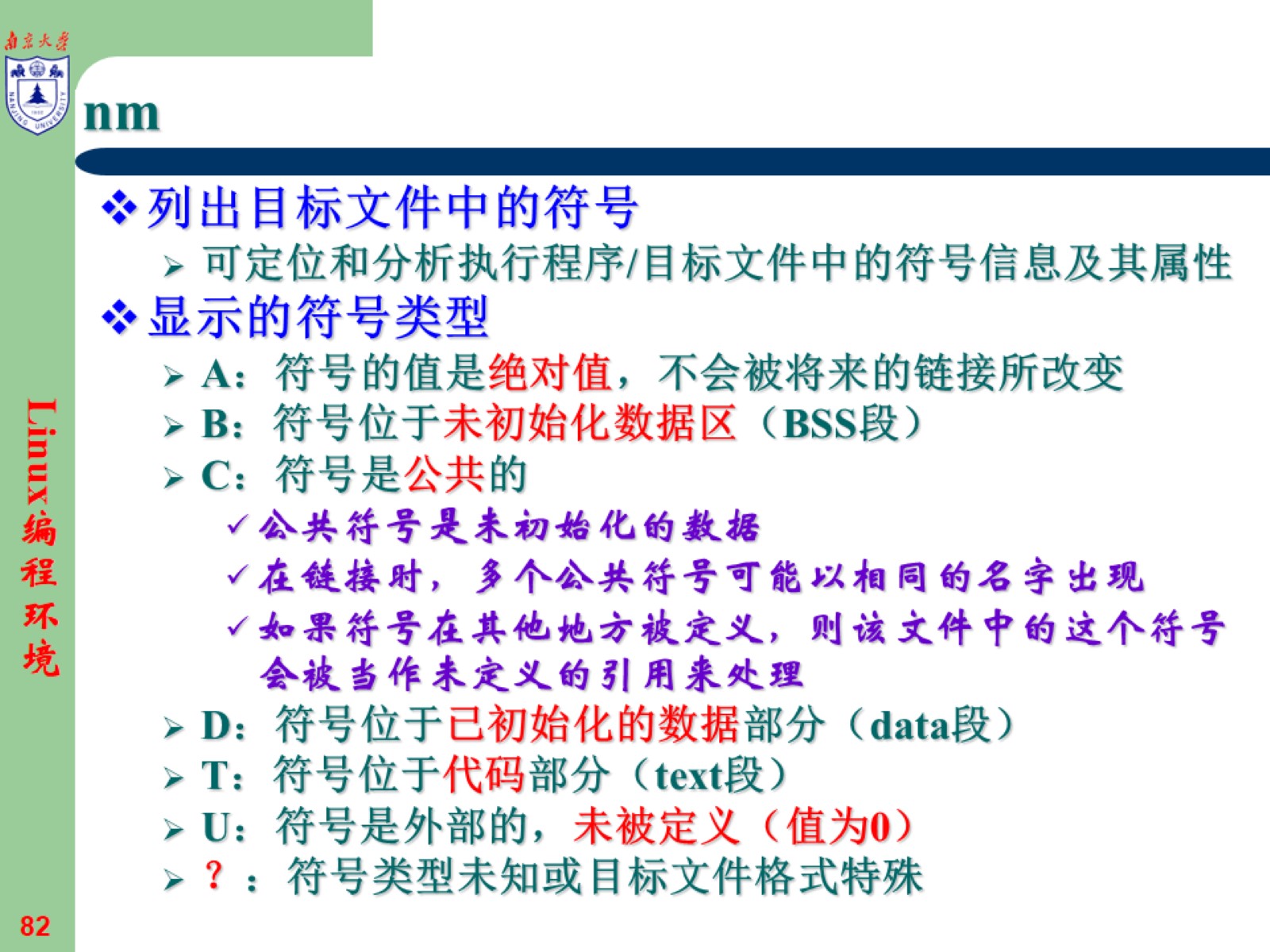 nm
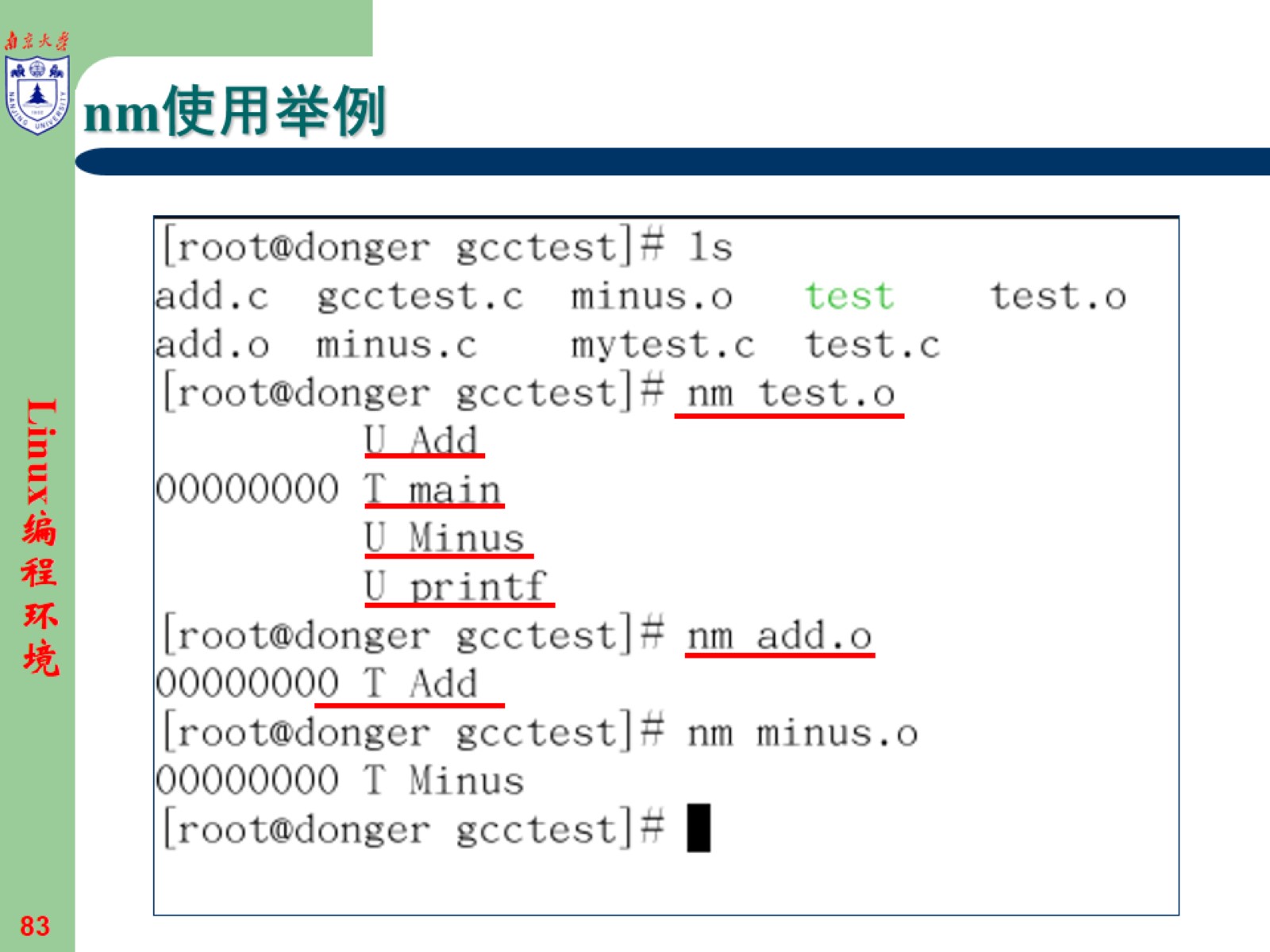 nm使用举例
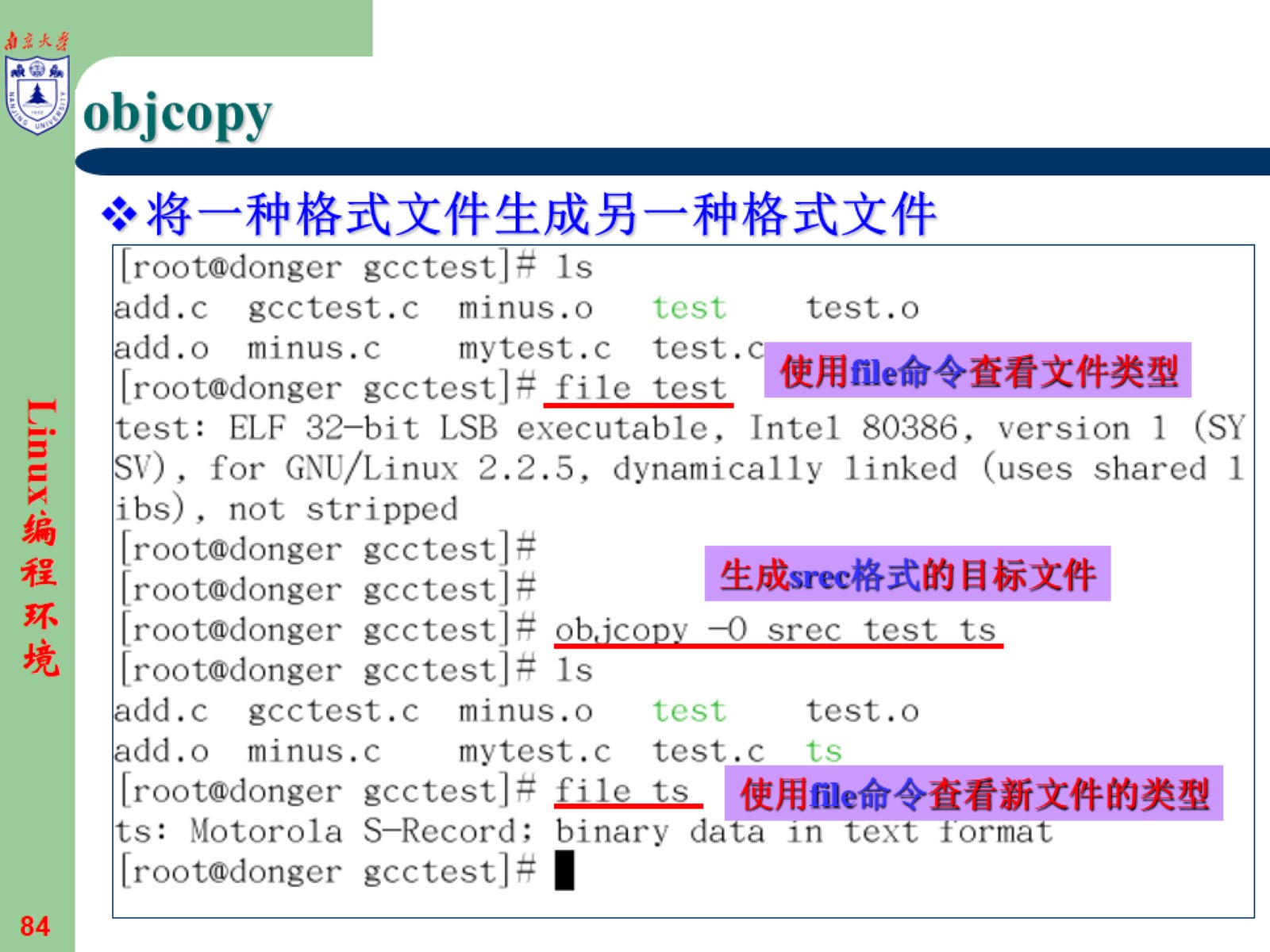 objcopy
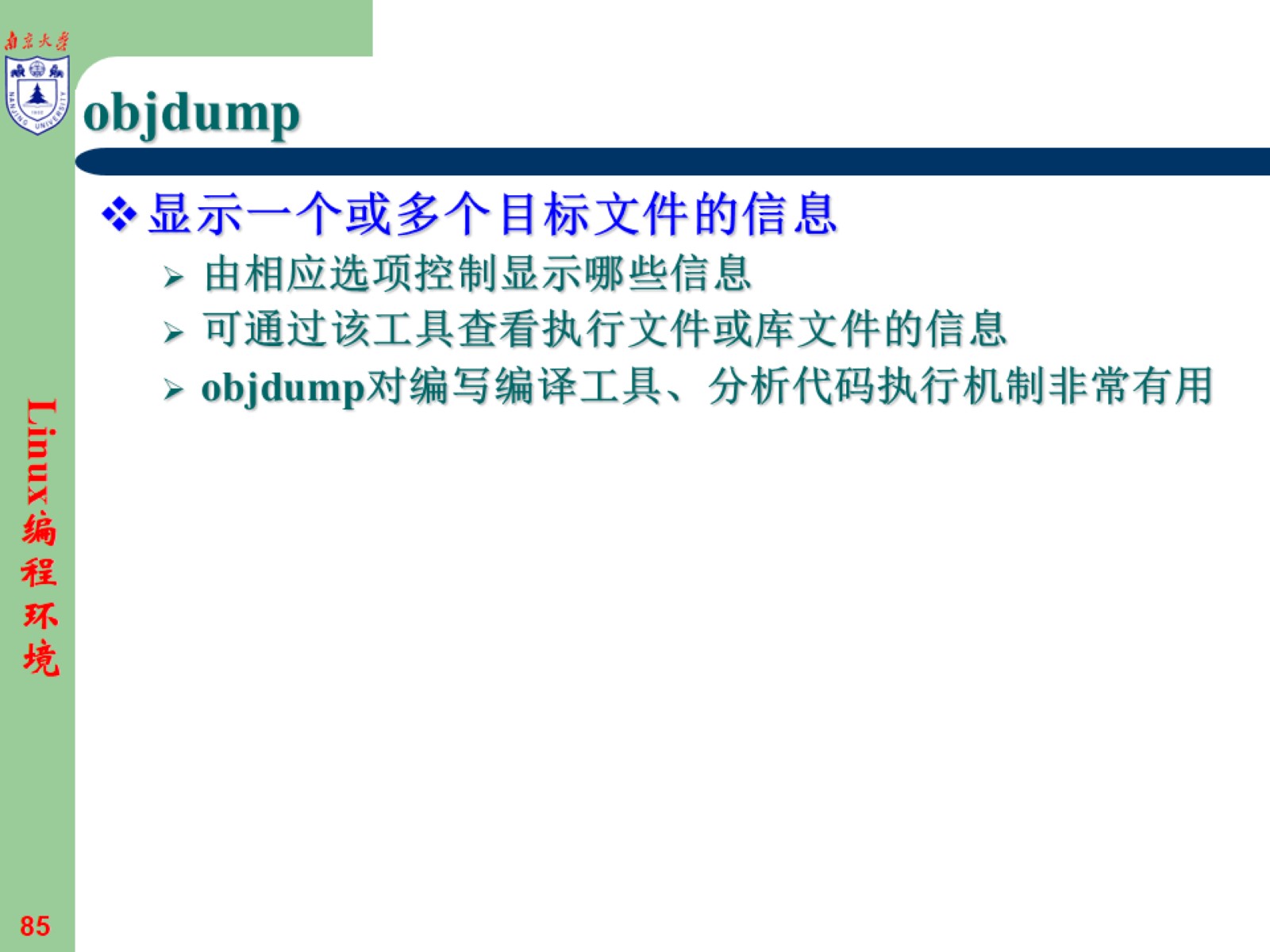 objdump
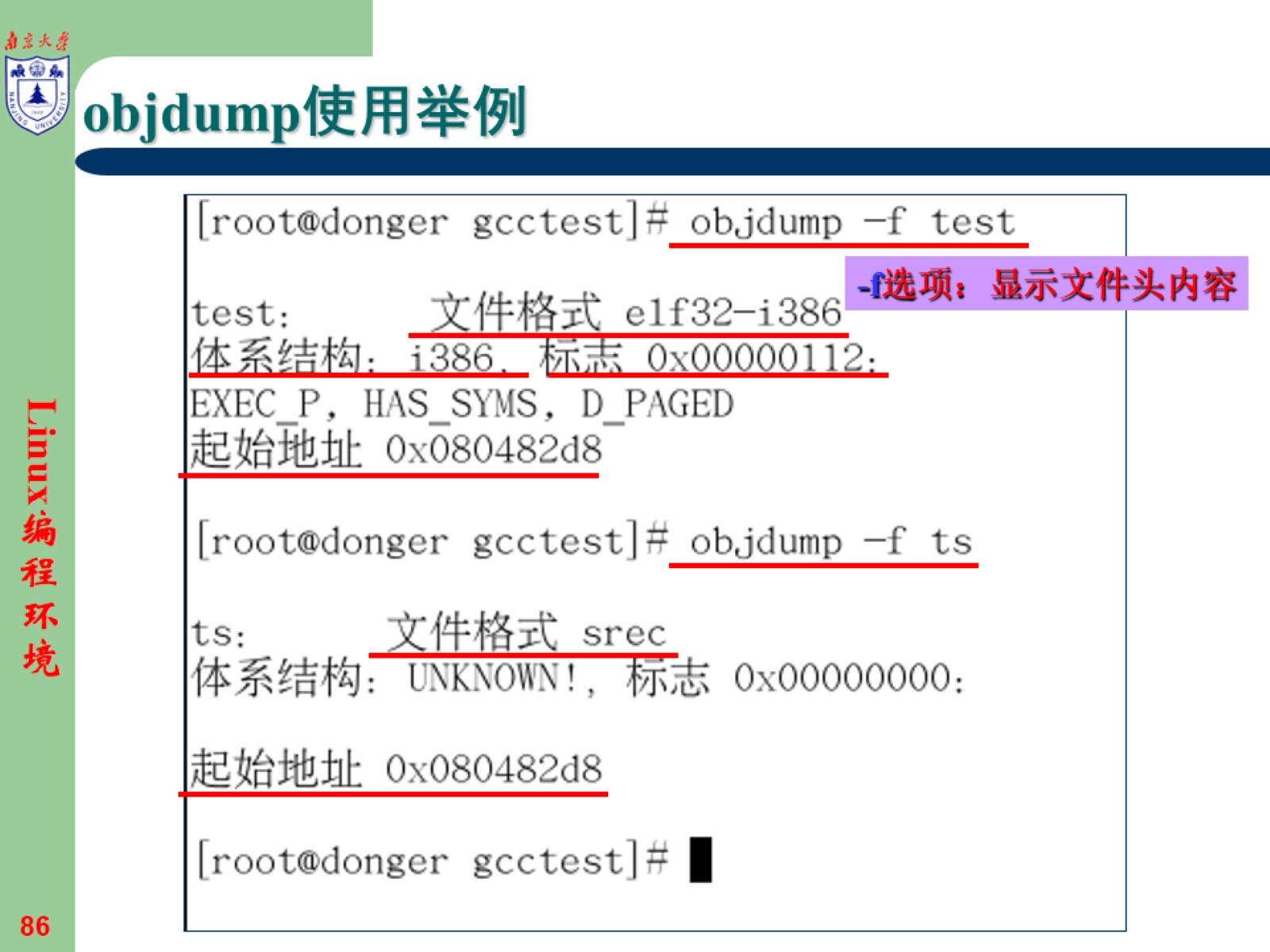 objdump使用举例
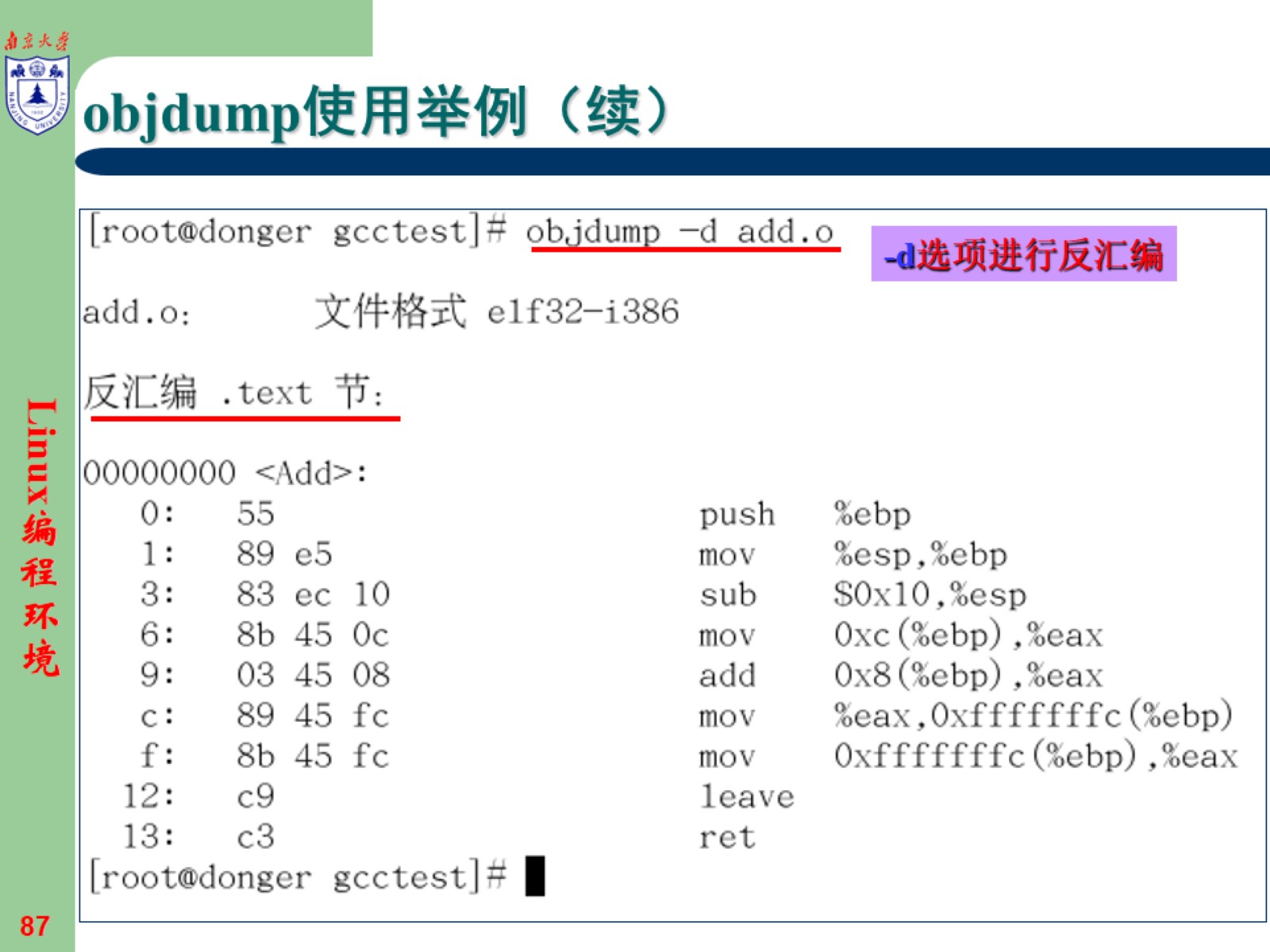 objdump使用举例（续）
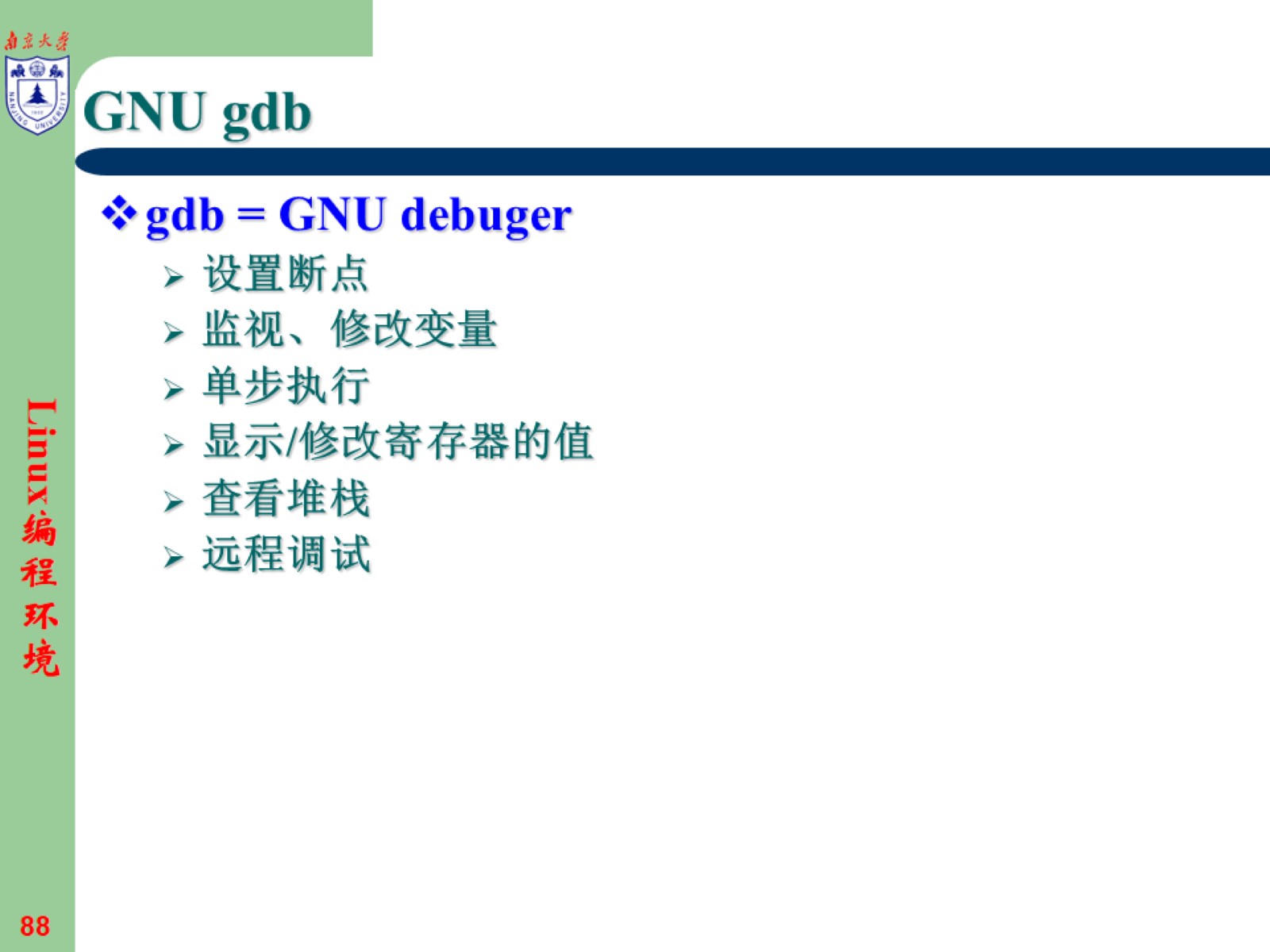 GNU gdb
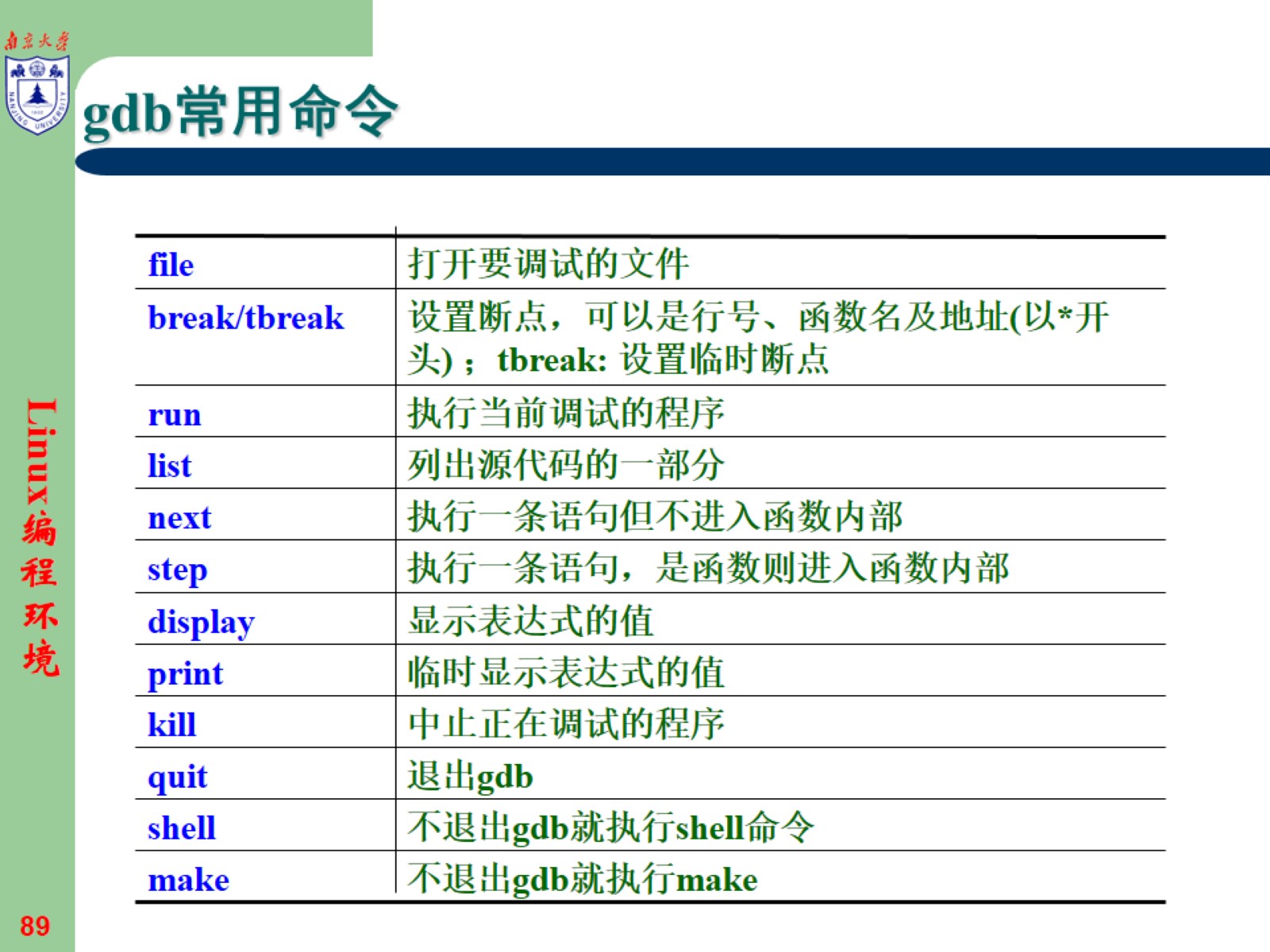 gdb常用命令
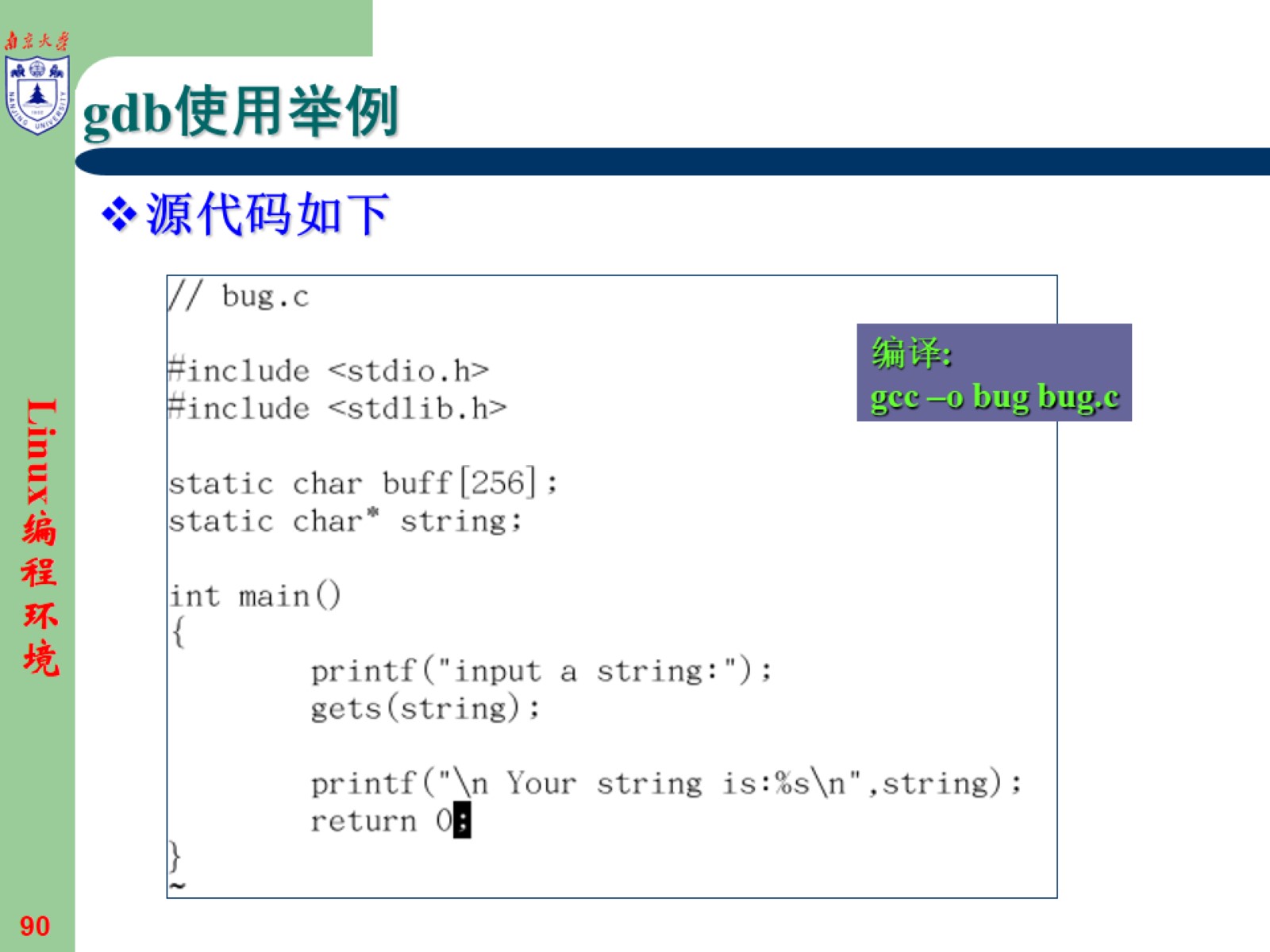 gdb使用举例
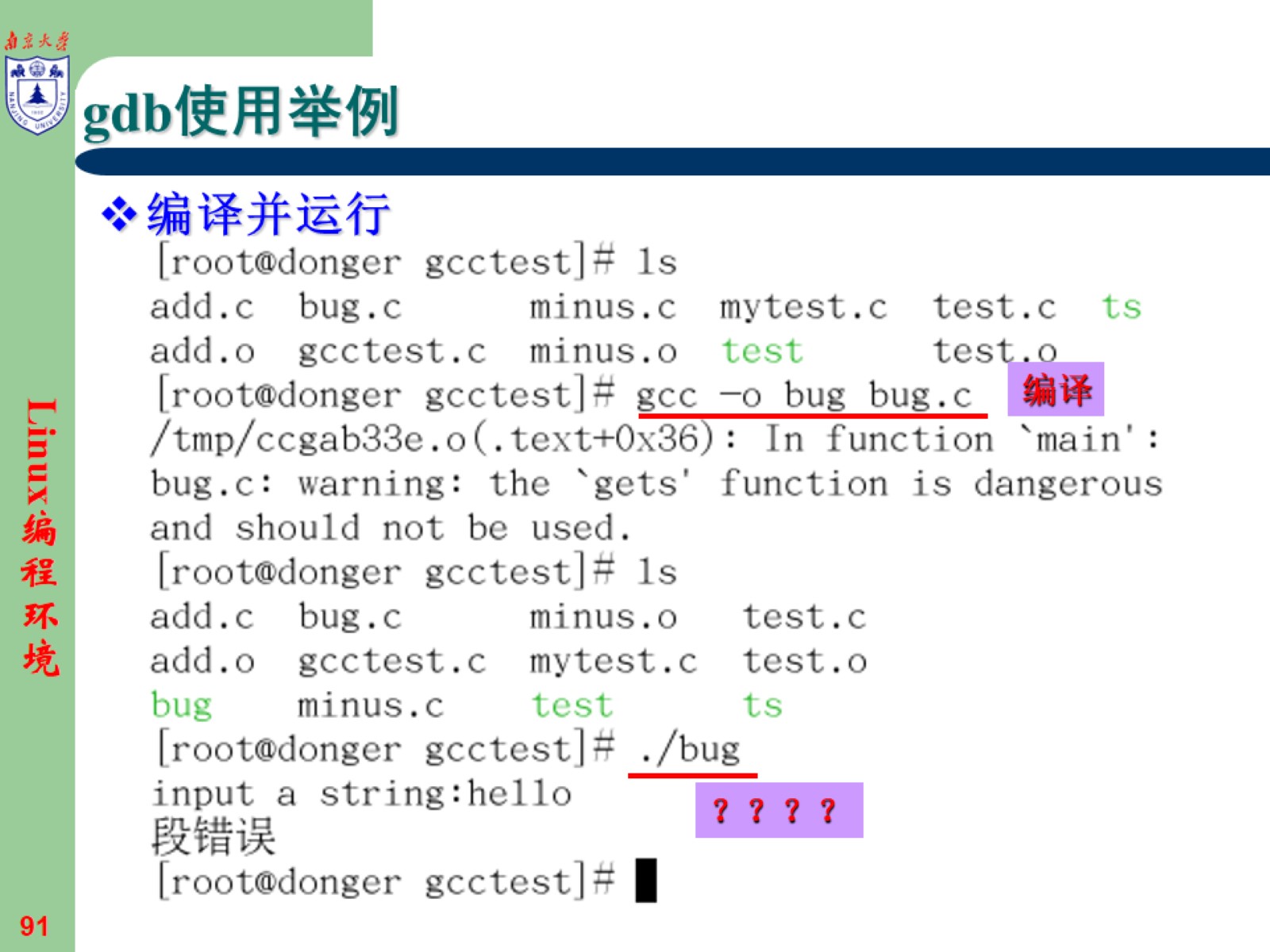 gdb使用举例
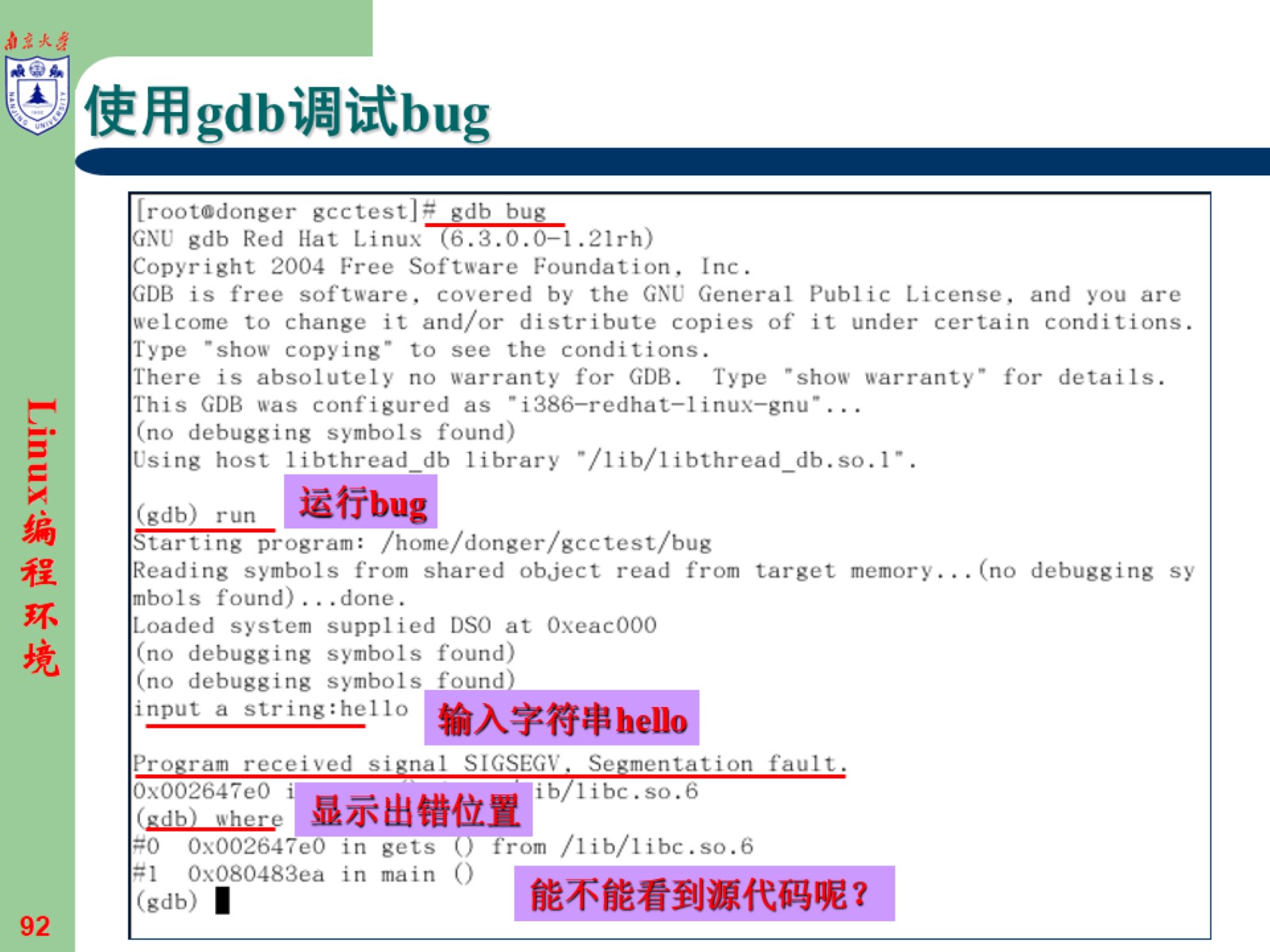 使用gdb调试bug
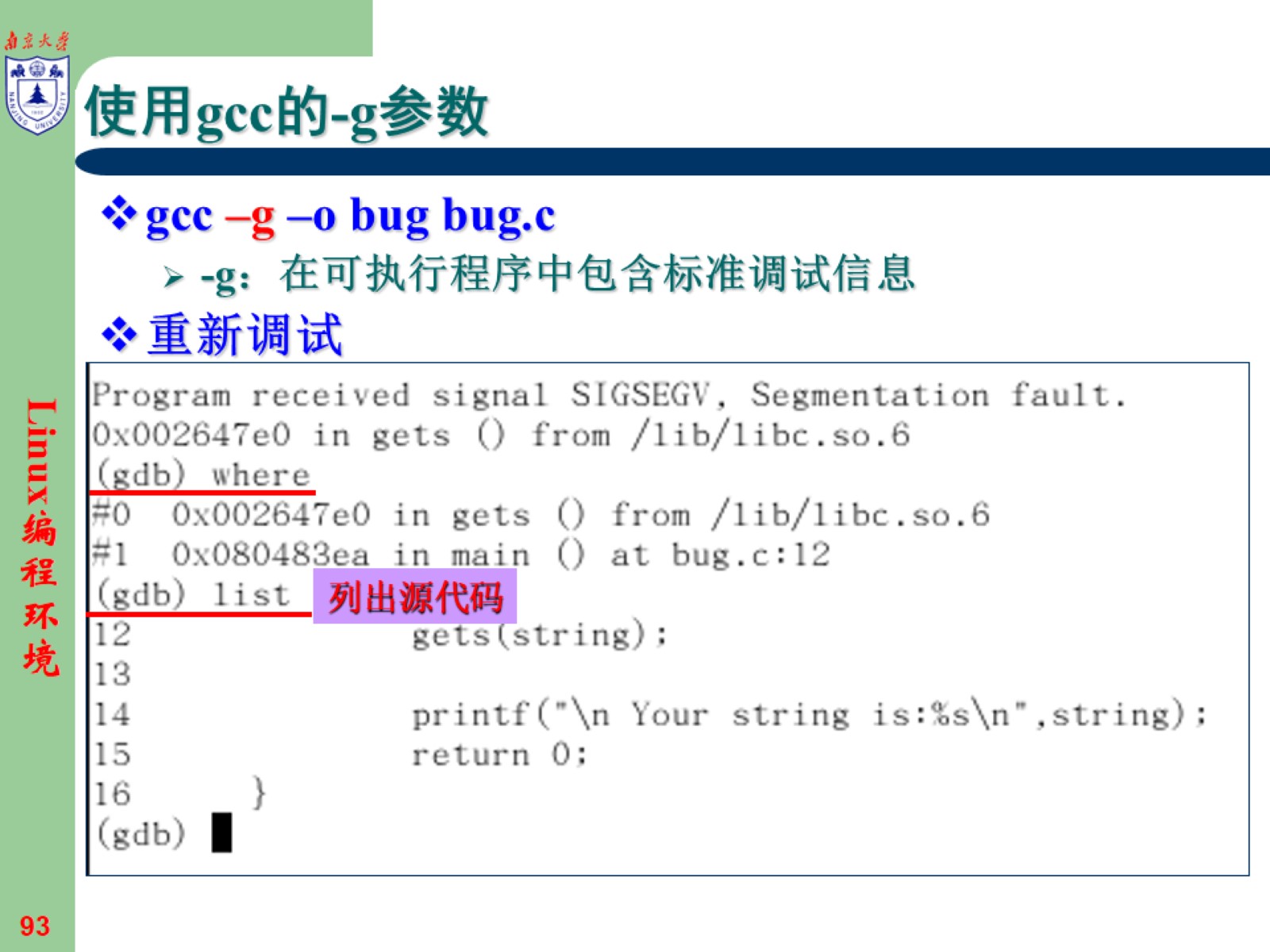 使用gcc的-g参数
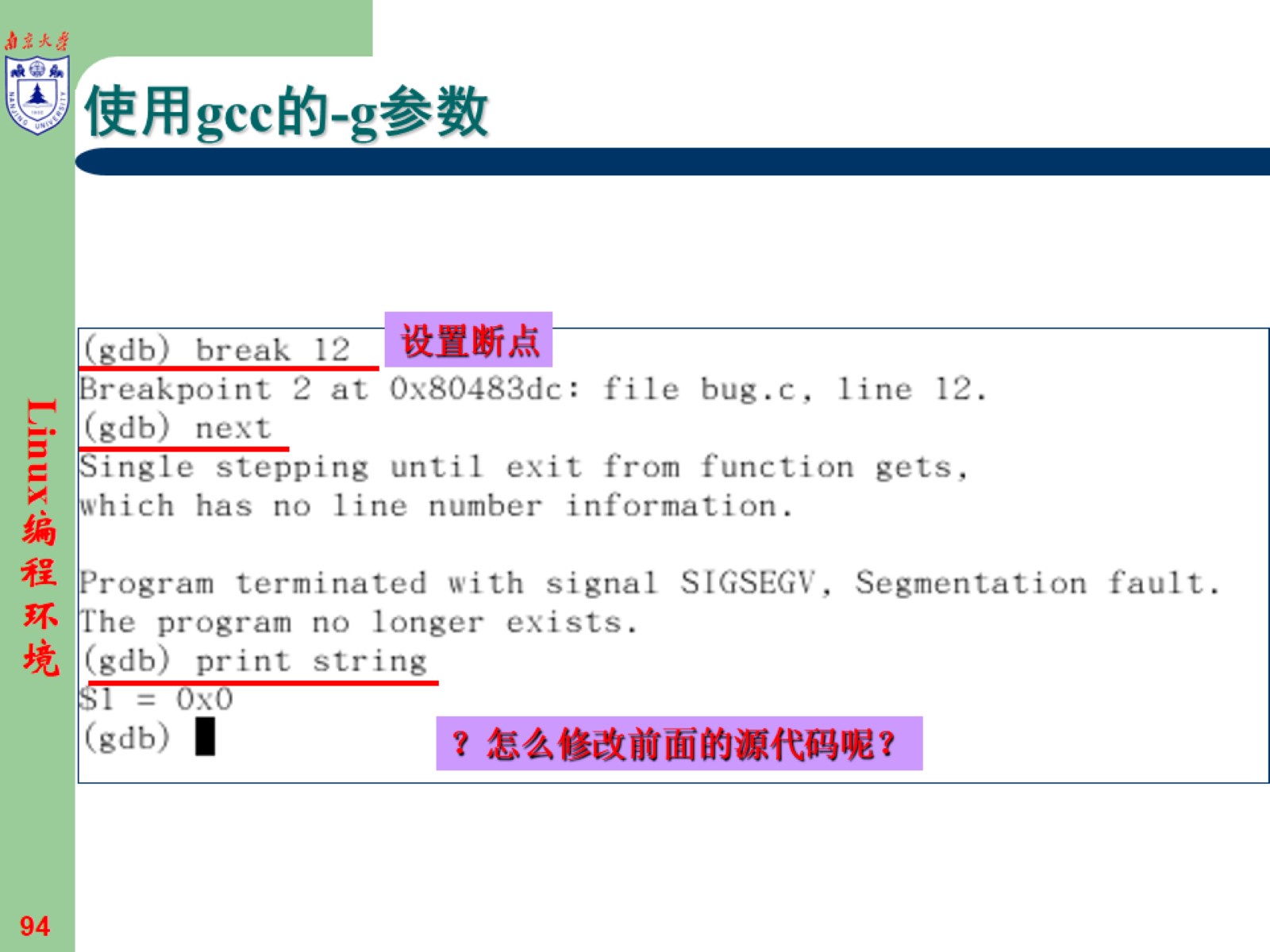 使用gcc的-g参数
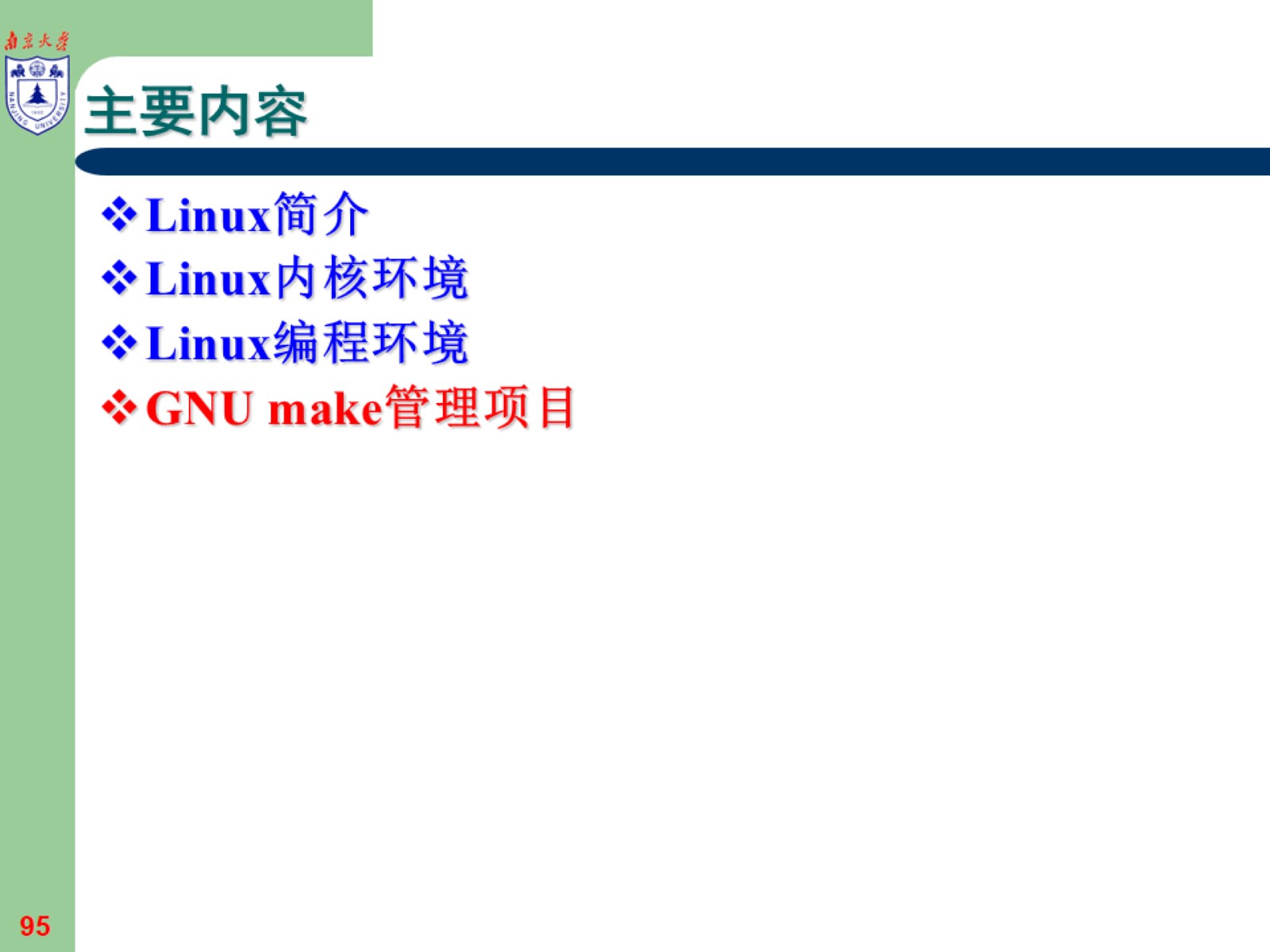 主要内容
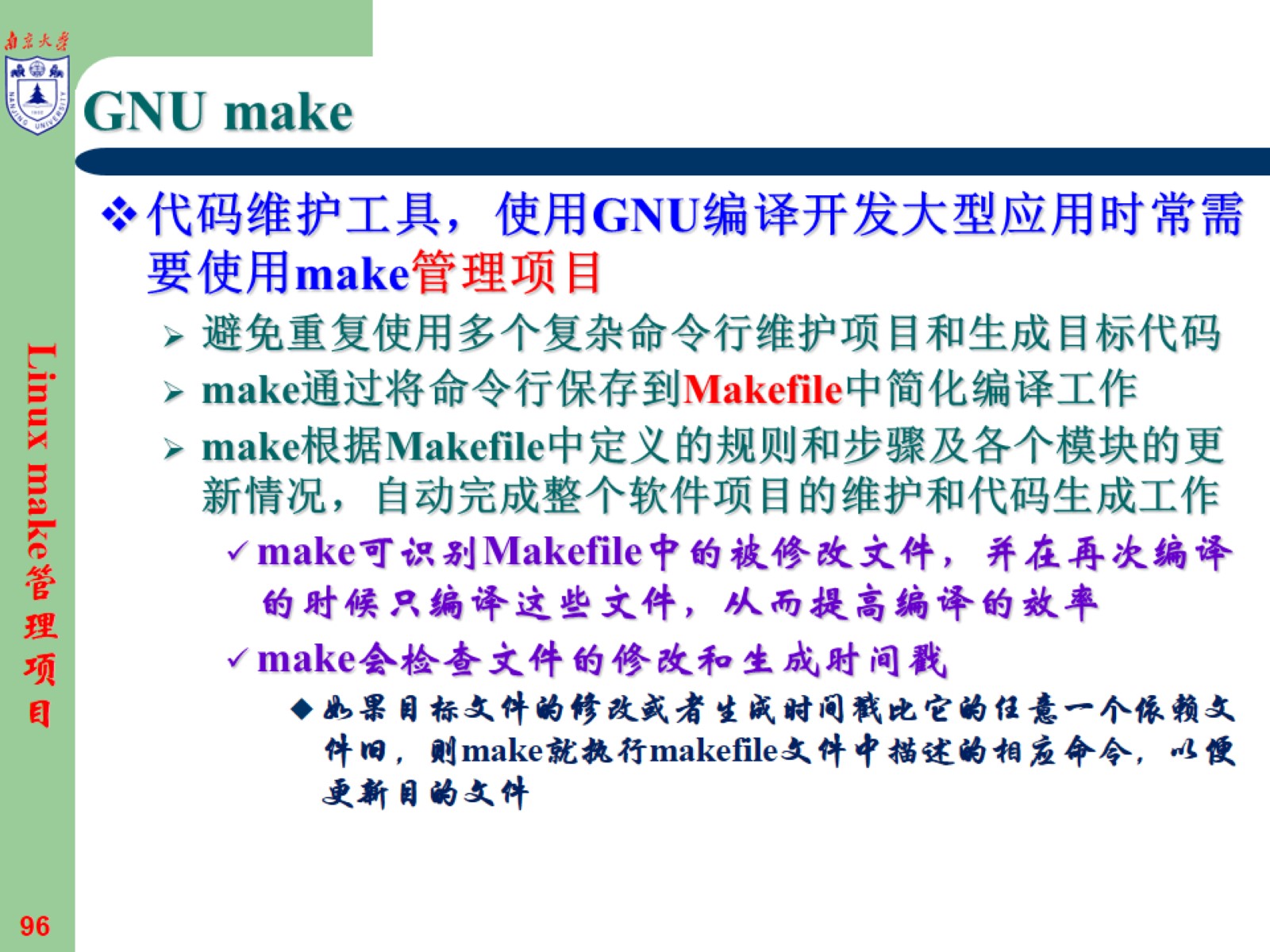 GNU make
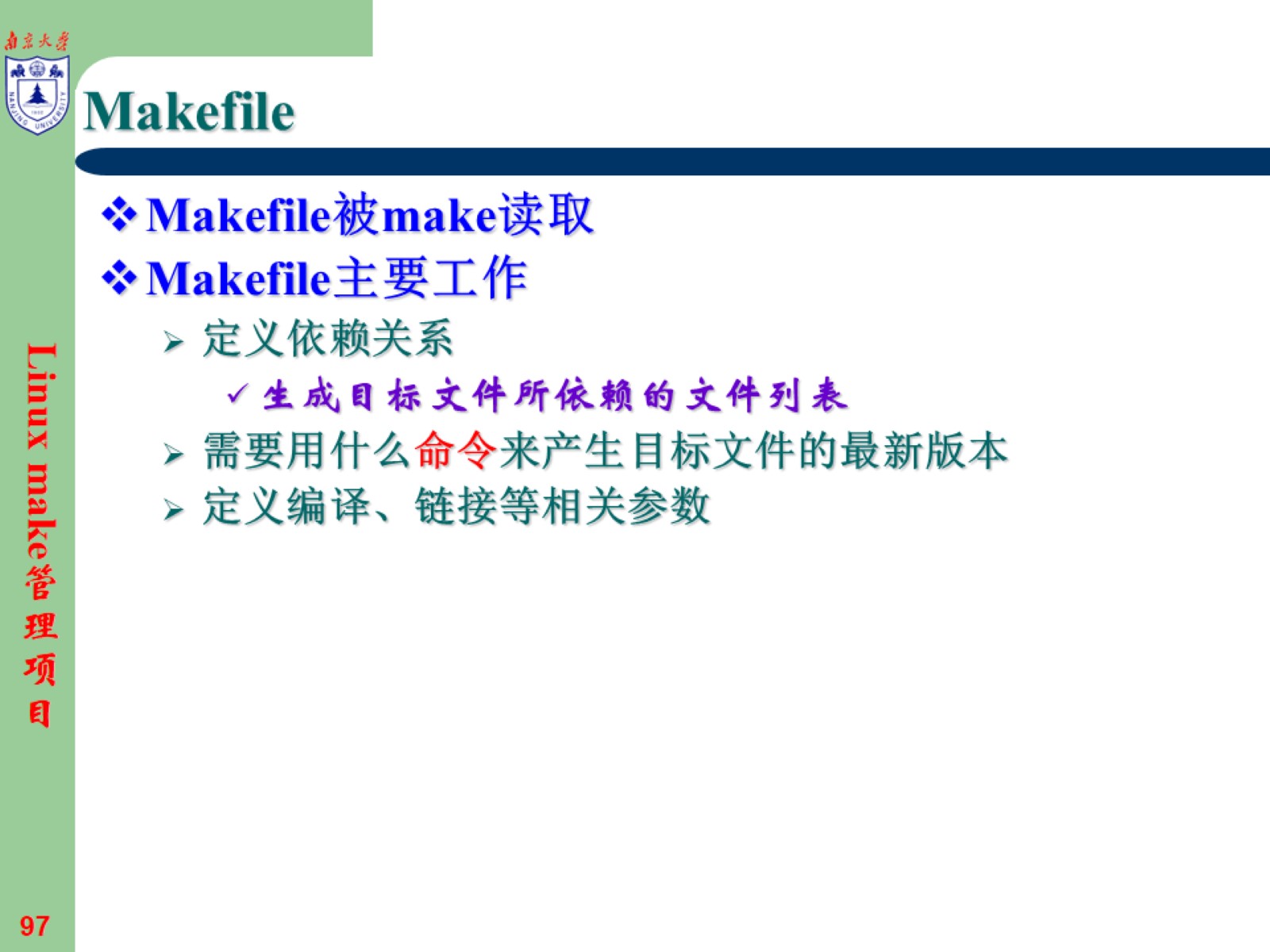 Makefile
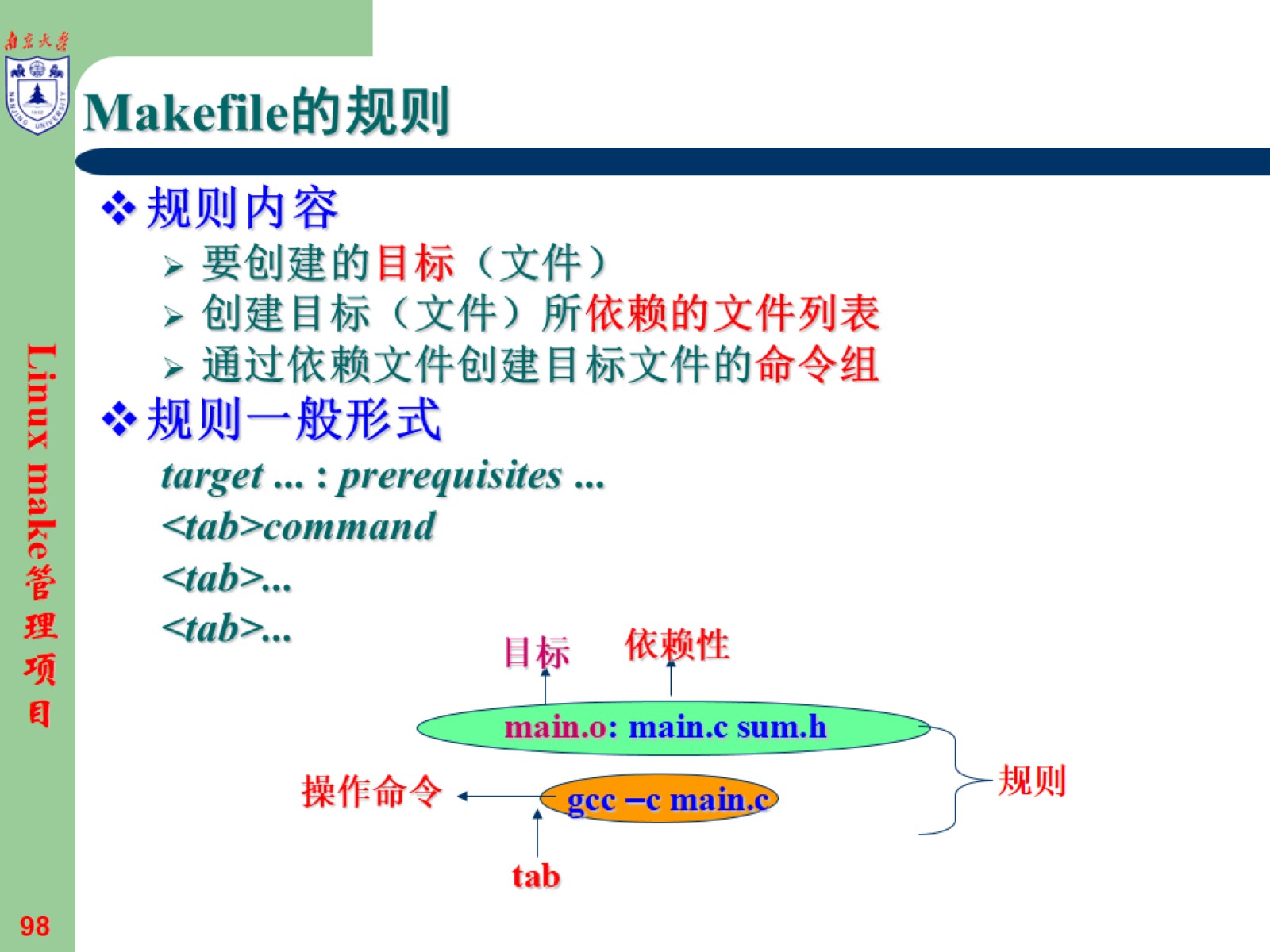 Makefile的规则
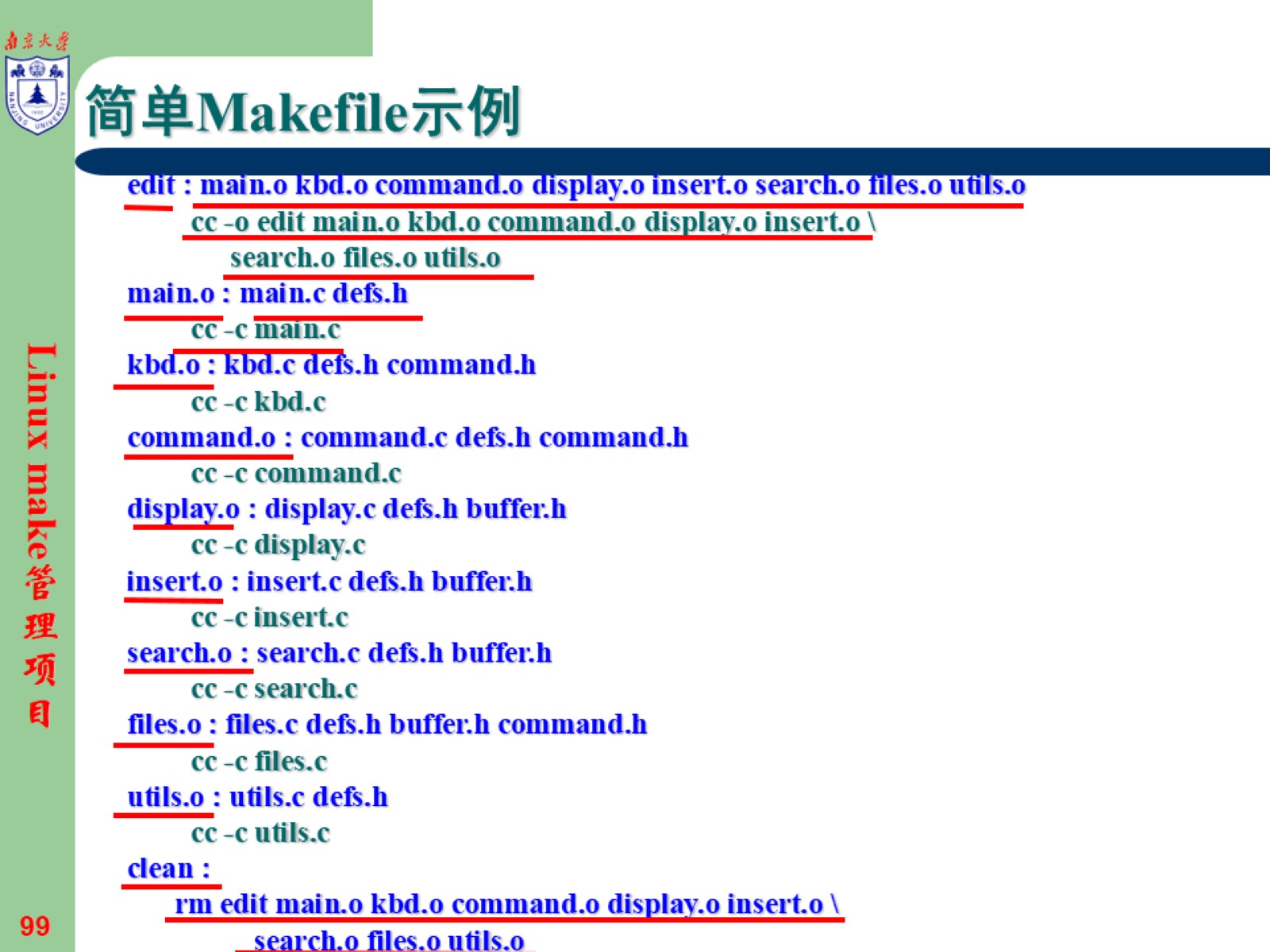 简单Makefile示例
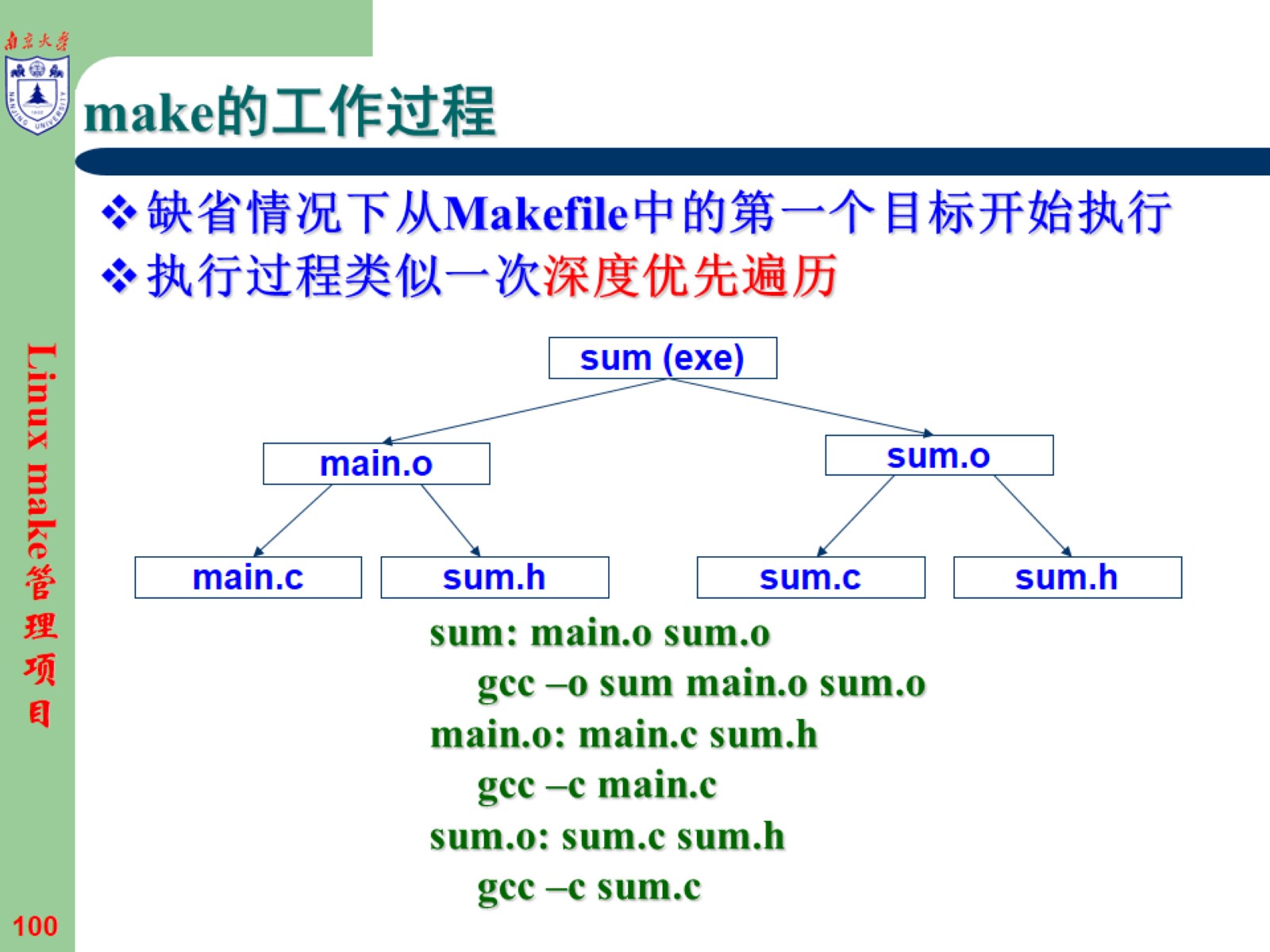 make的工作过程
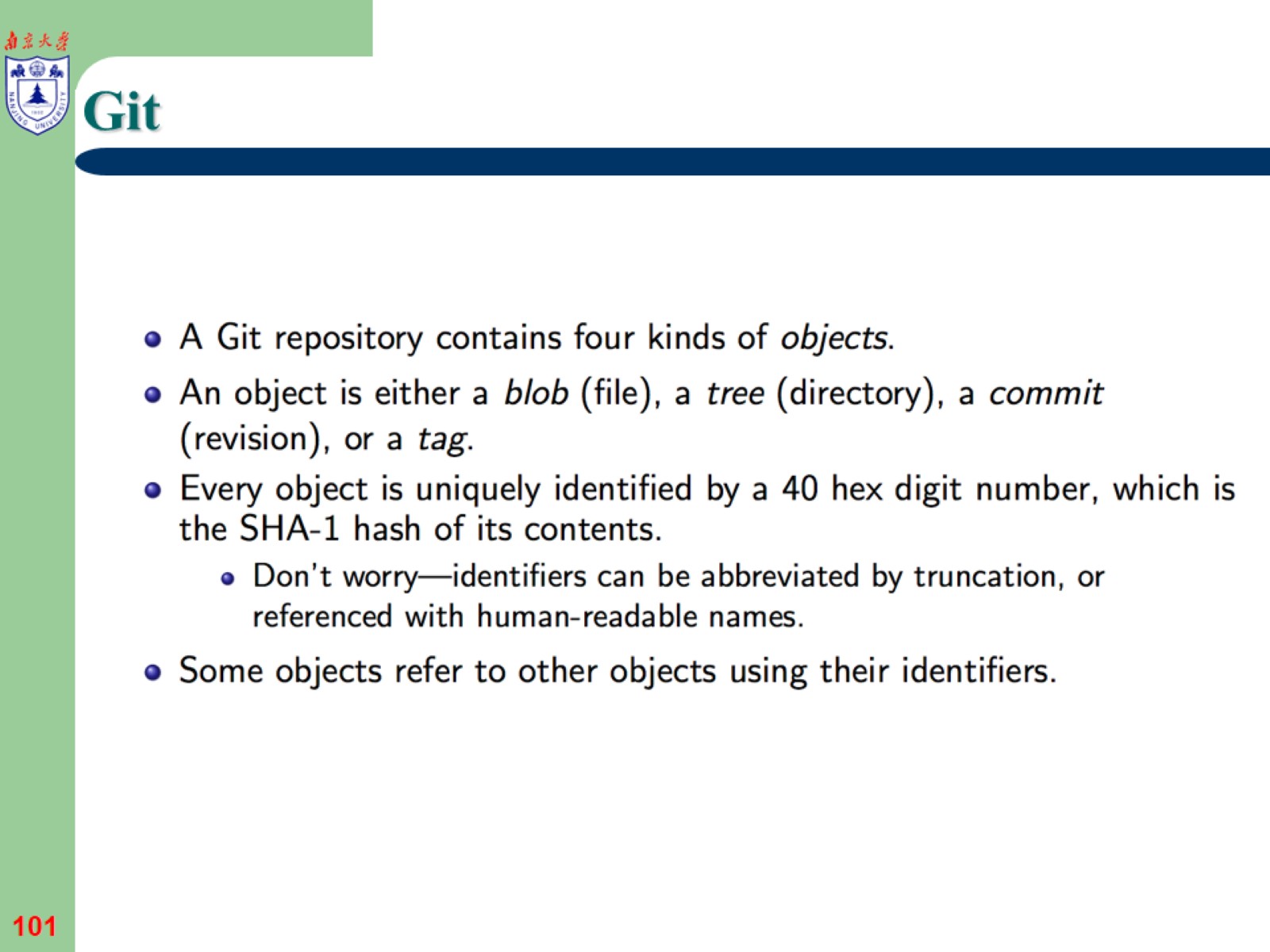 Git
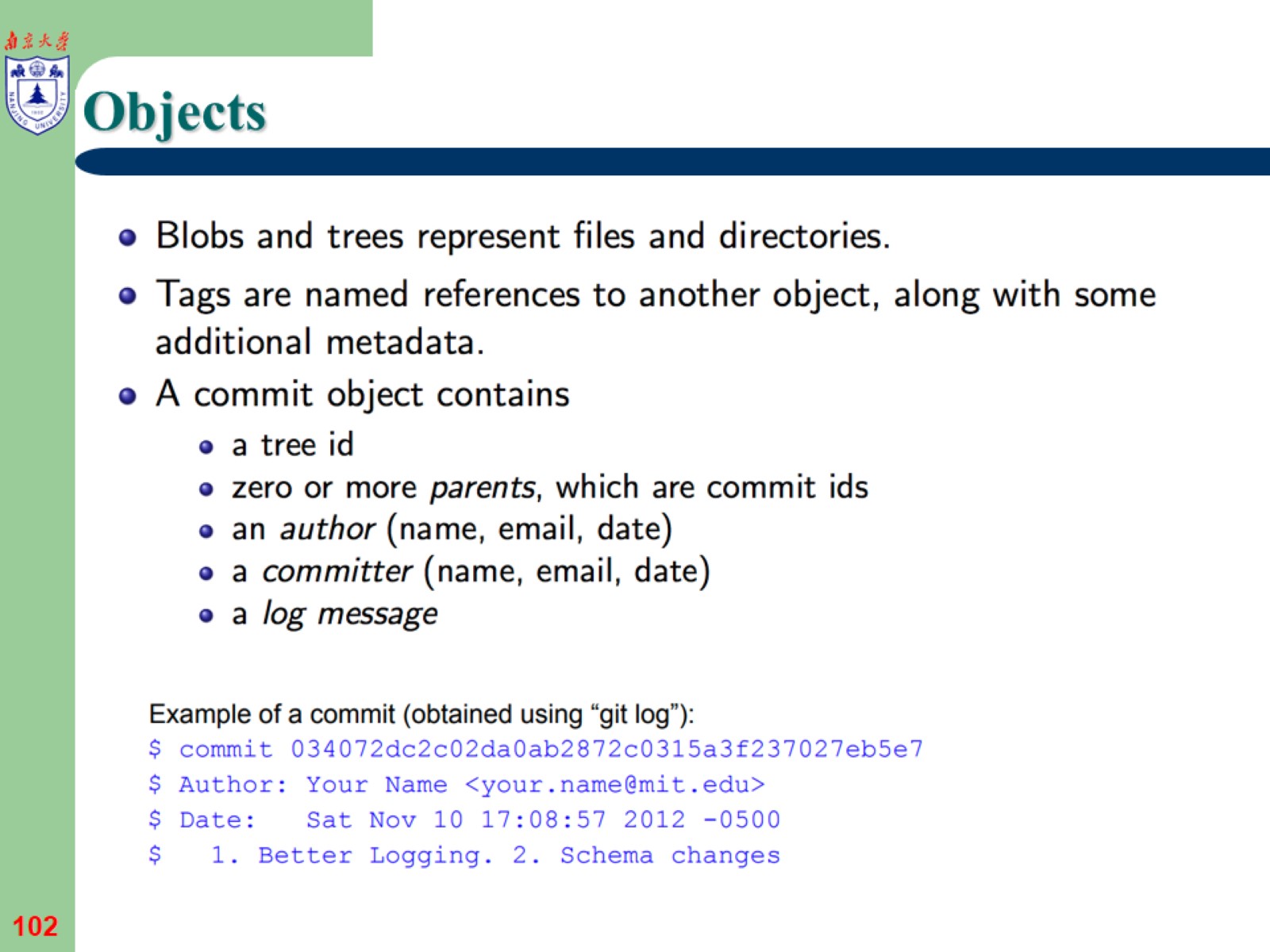 Objects
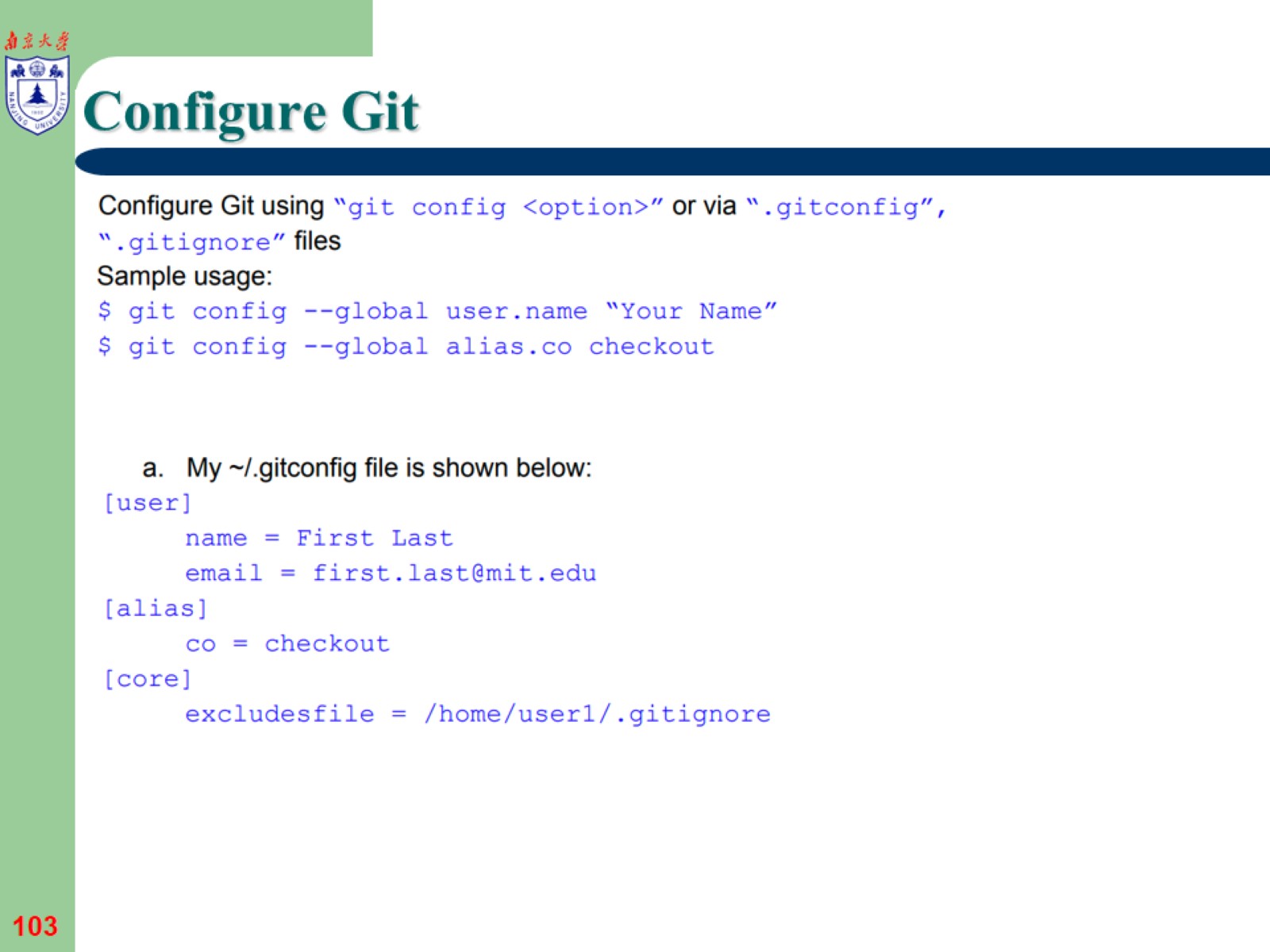 Configure Git
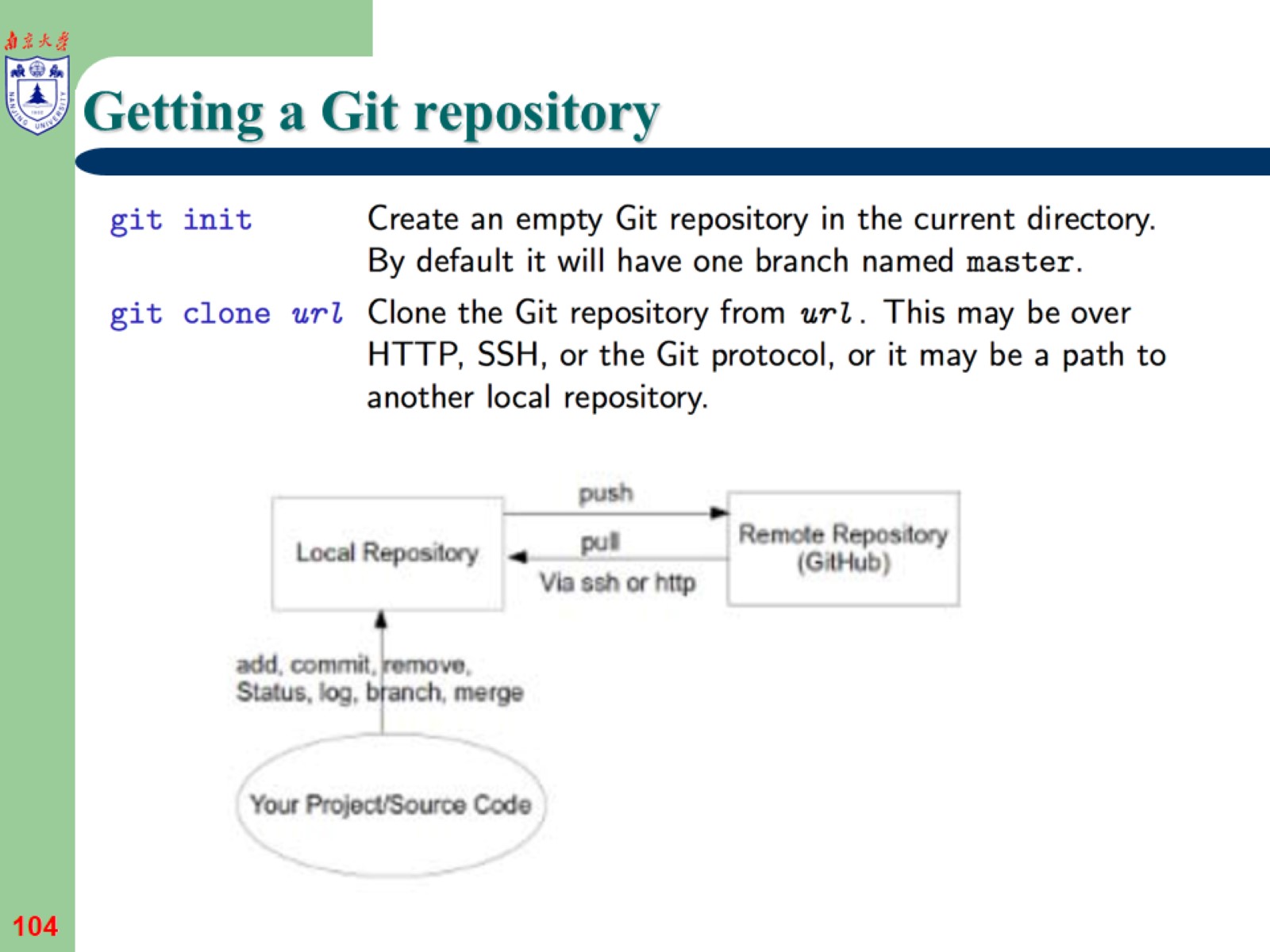 Getting a Git repository
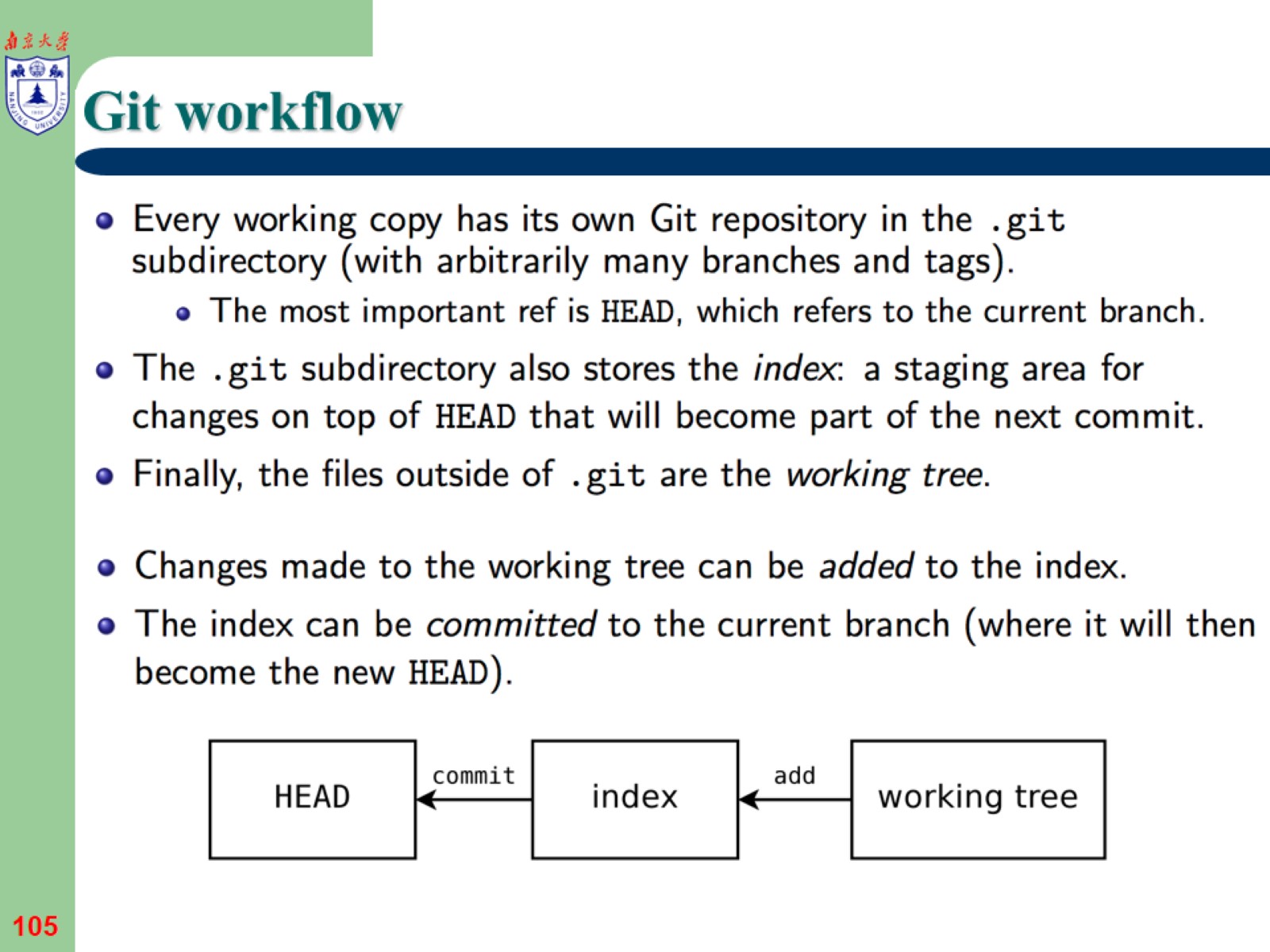 Git workflow
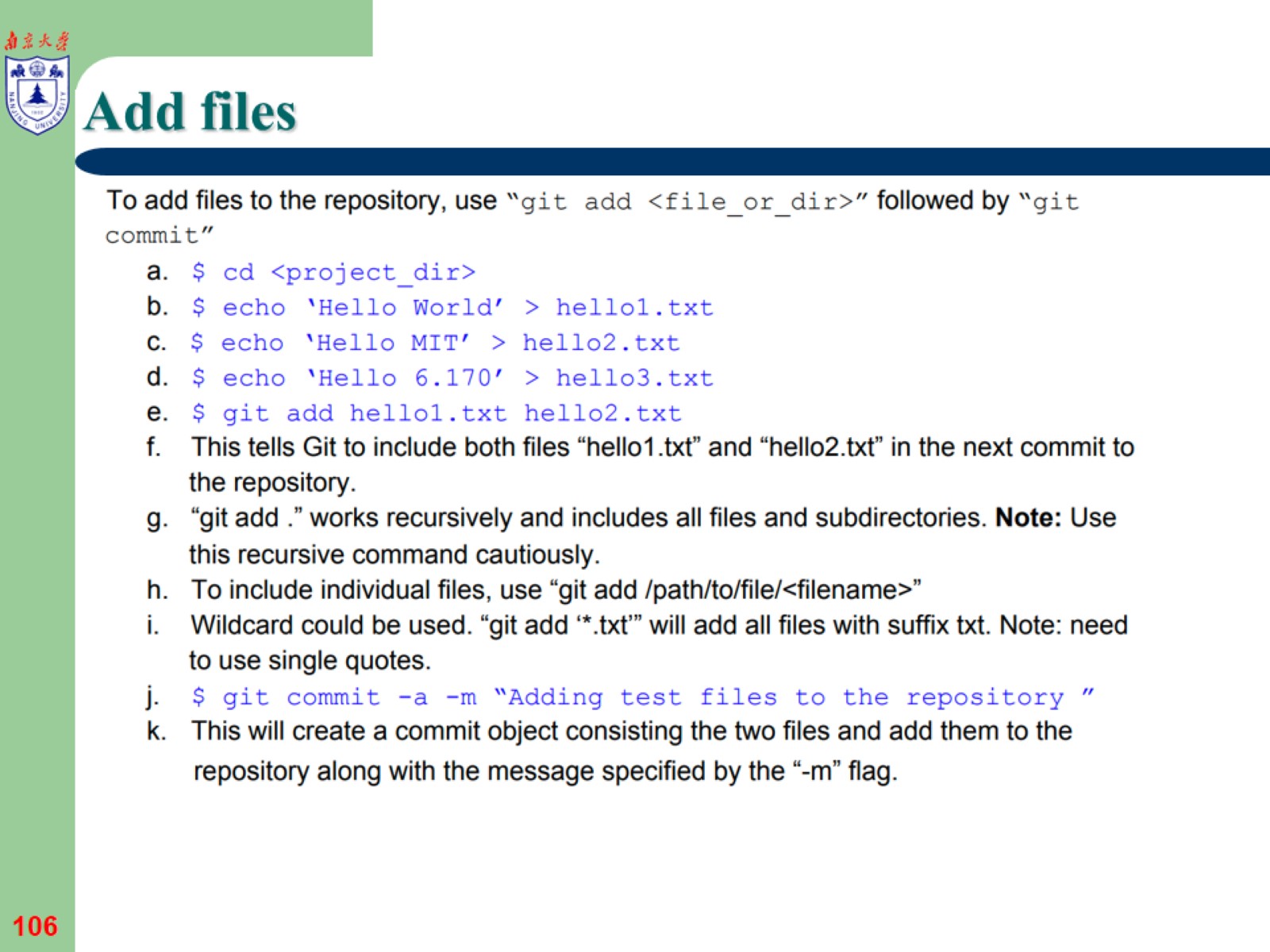 Add files
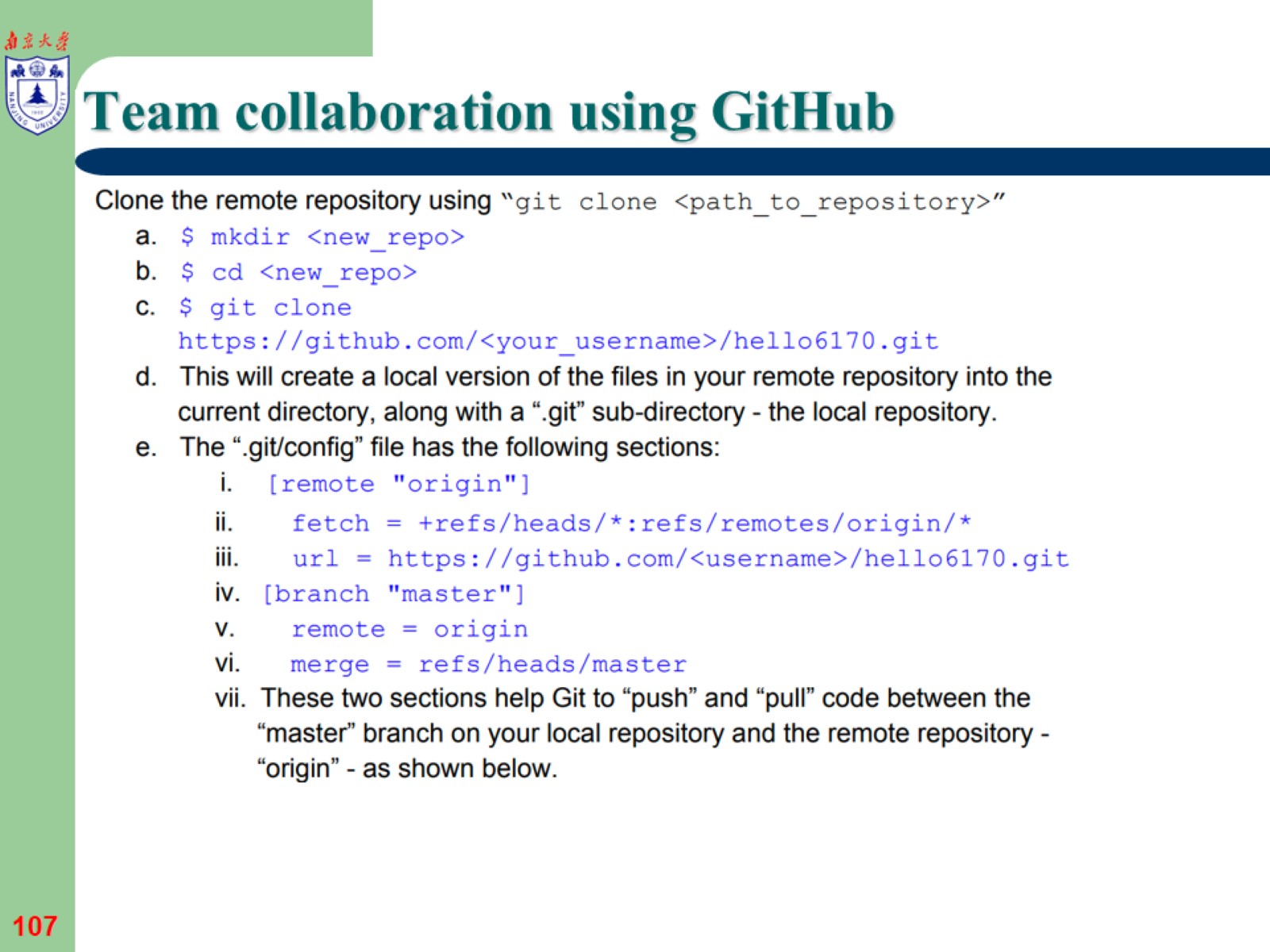 Team collaboration using GitHub
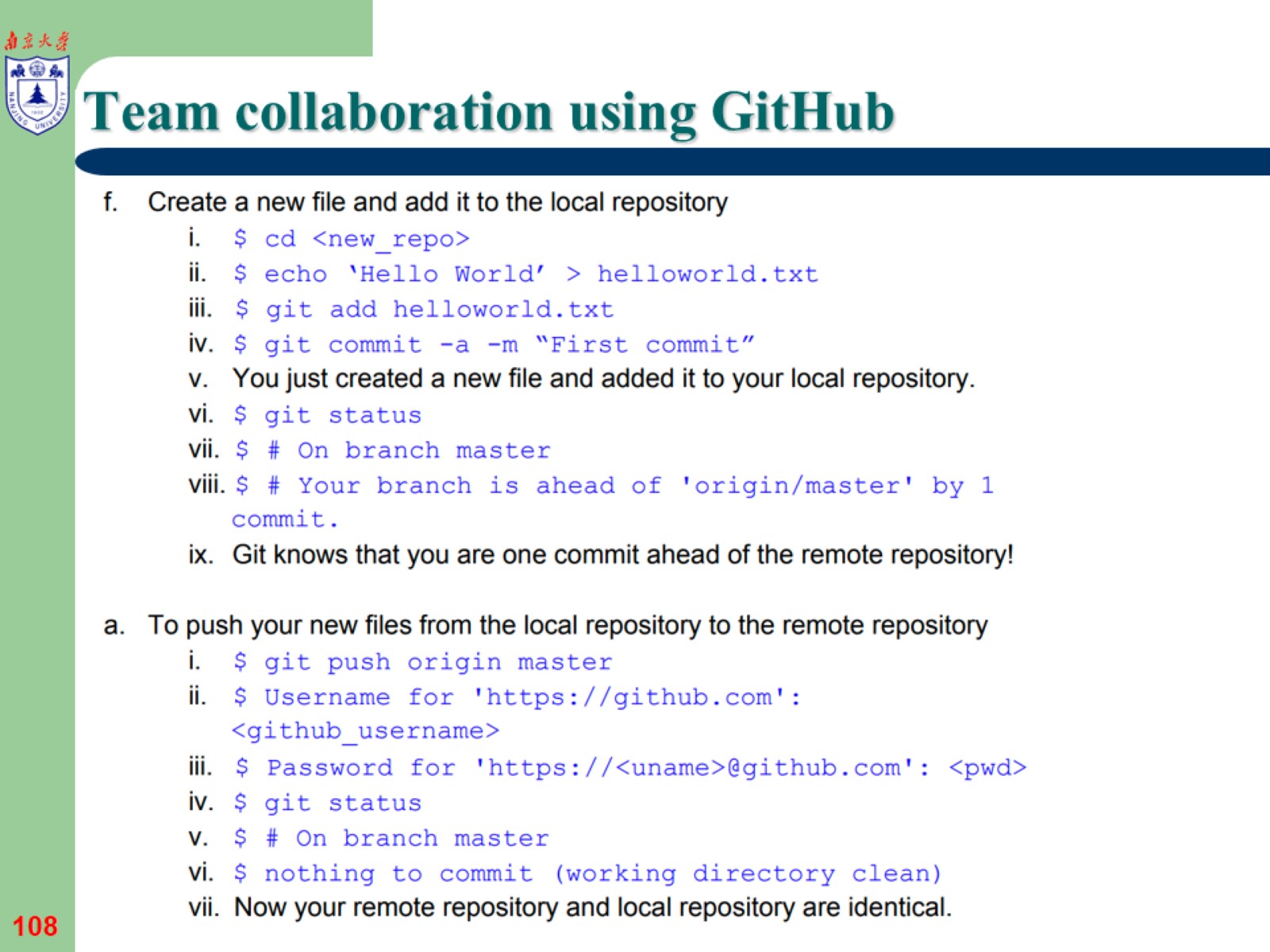 Team collaboration using GitHub
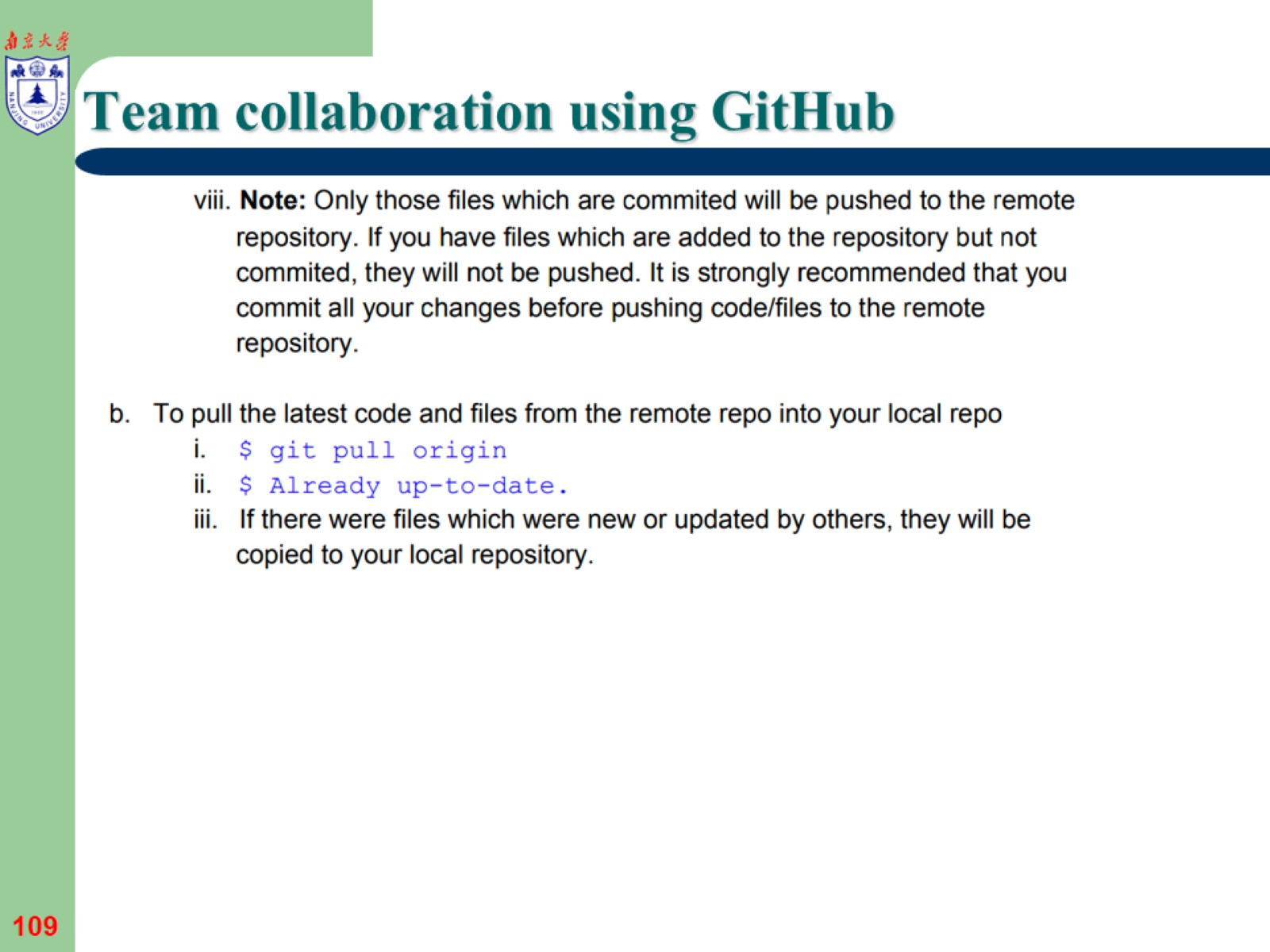 Team collaboration using GitHub
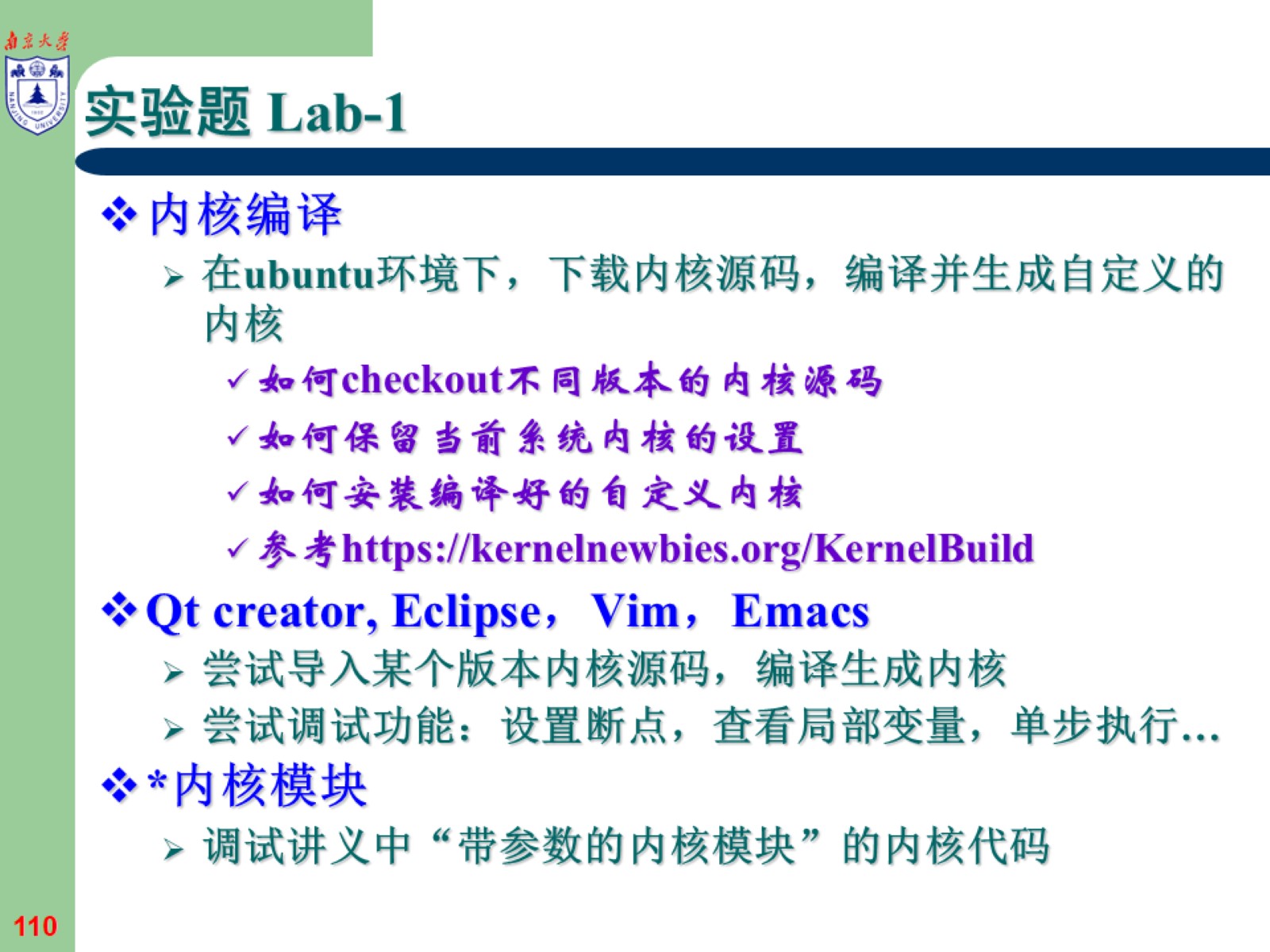 实验题 Lab-1